量子力學的原則完整版
可疊加，組成一無限維向量空間！
滿足歸一化條件。
某瞬間時刻的狀態
複數狀態函數
可測量的物理量
運算子
例如位置算子為乘上位置座標，動量算子為對座標微分：
有古典對應的物理量，就直接將位置算子及動量算子代入同樣的數學形式：
就得到量子力學中對應的算子。
把對應的算子放入此式，就可得到測量期望值。
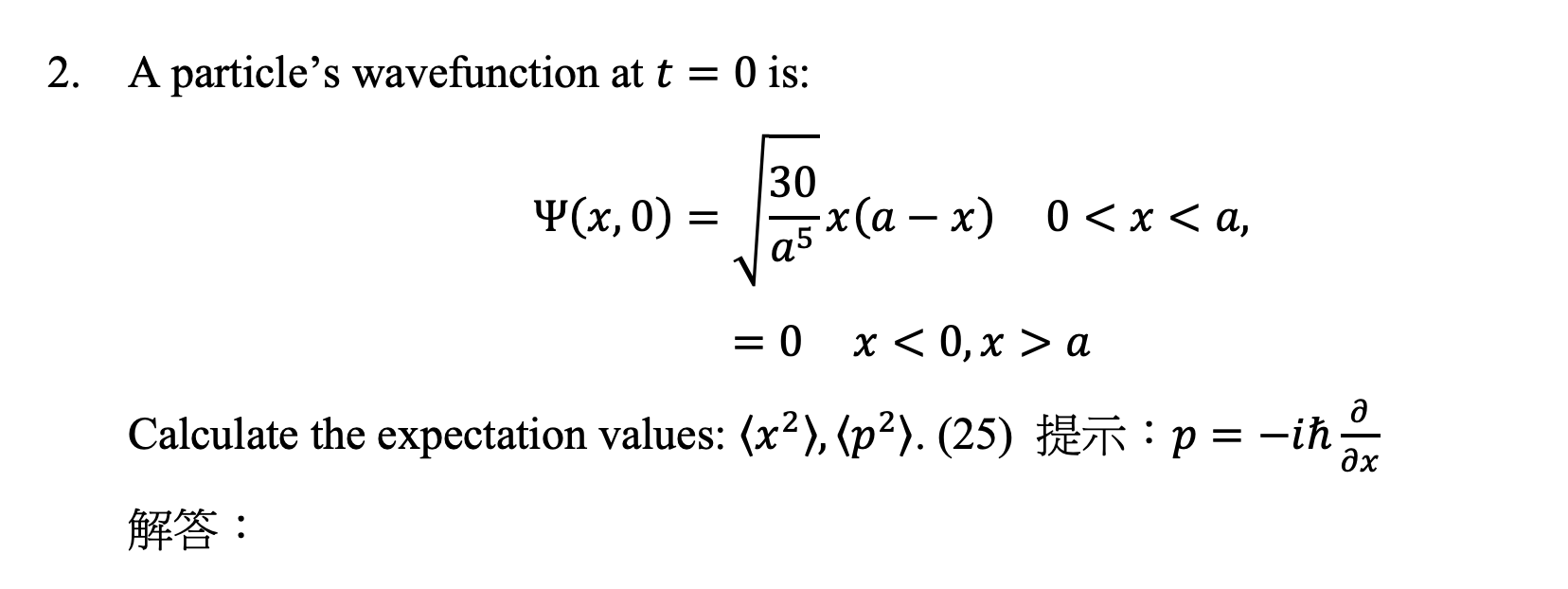 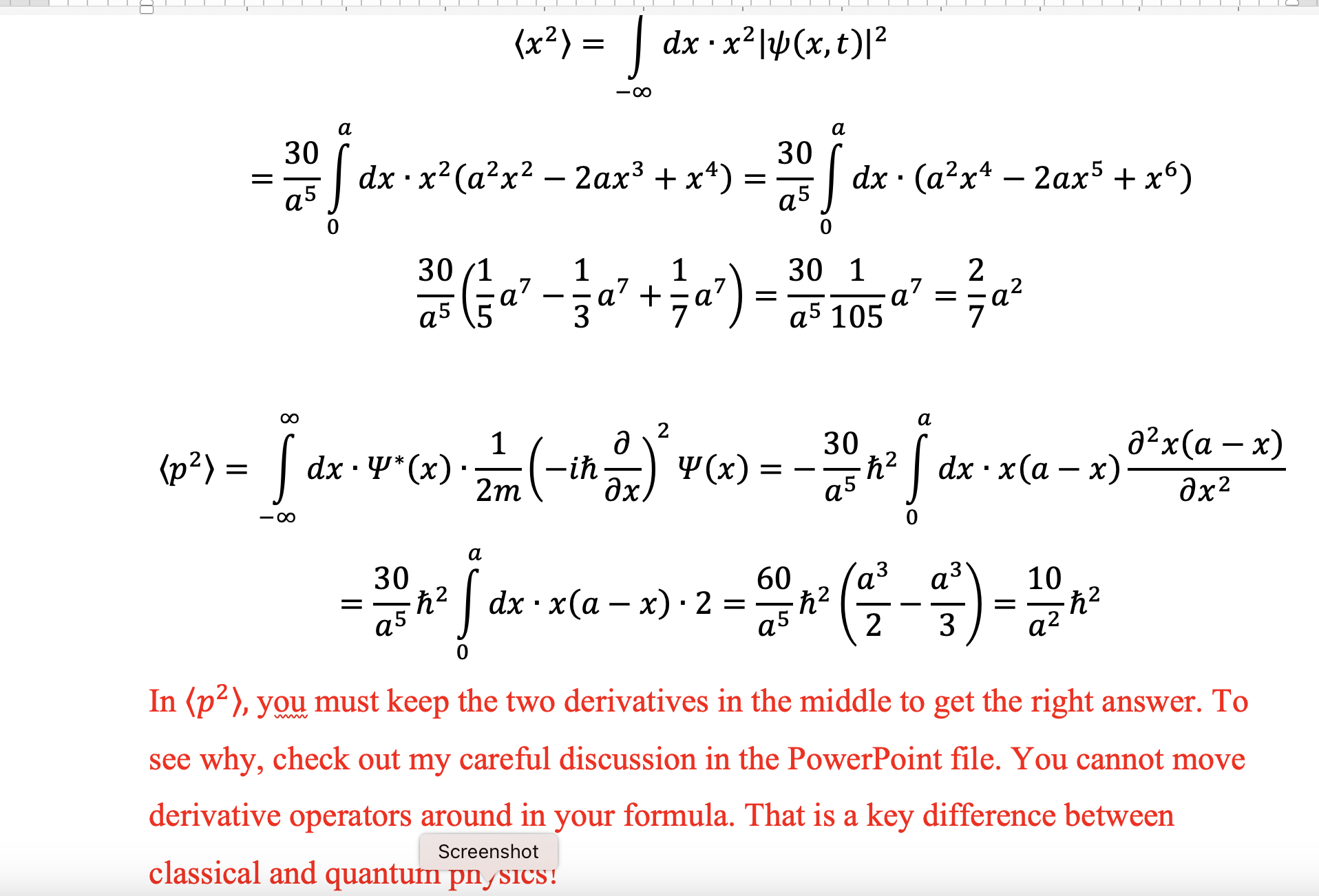 量子力學的原則完整版
可疊加，組成一無限維向量空間！
滿足歸一化條件。
某瞬間時刻的狀態
狀態函數
可測量的物理量
運算子
例如位置算子為乘上位置座標，動量算子為對座標微分：
有古典對應的物理量，就直接將位置算子及動量算子代入同樣的數學形式：
就得到量子力學中對應的算子。
把對應的算子放入此式，就可得到測量期望值。
波函數
狀態函數隨時間的演化由漢米爾頓量來負責！
薛丁格方程式
運用以上的原則：
薛丁格方程式的可分離separable解，滿足與時間無關的薛丁格方程式：
左邊就是量子力學中對應的Hamiltan運算子，此式可以寫成：
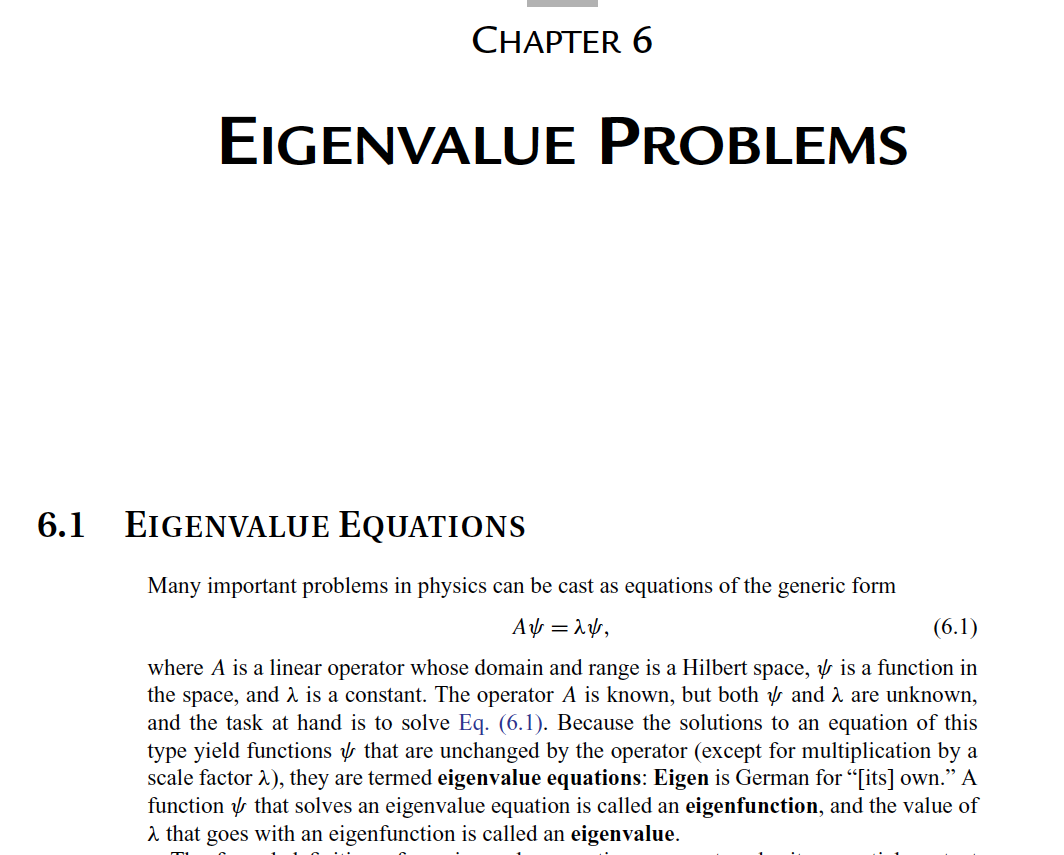 也就是：
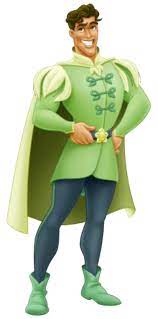 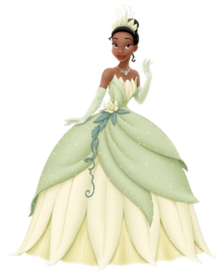 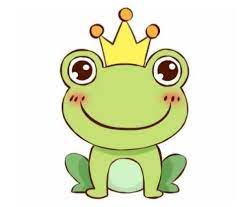 能量的期望值等於：
測量結果
機率
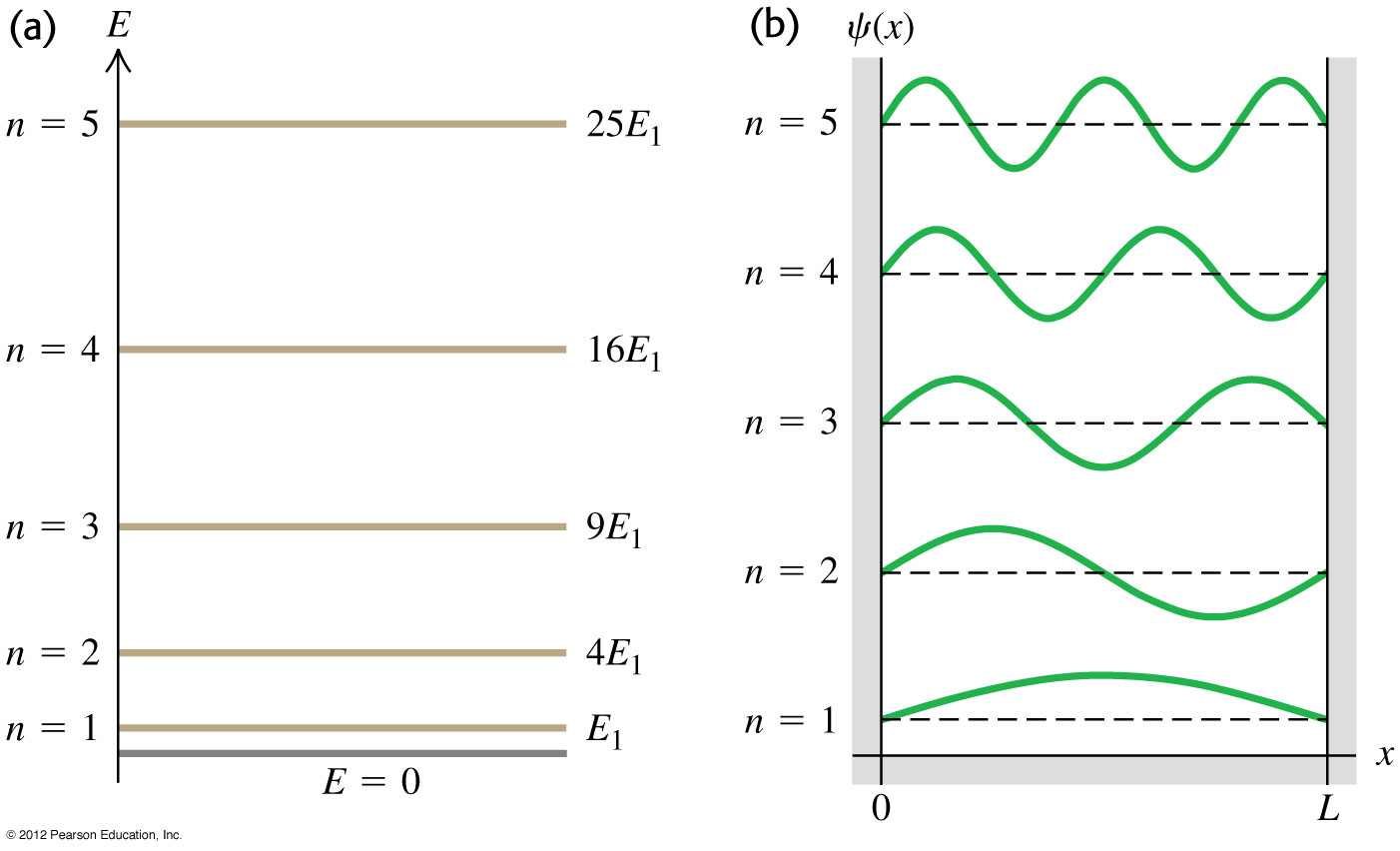 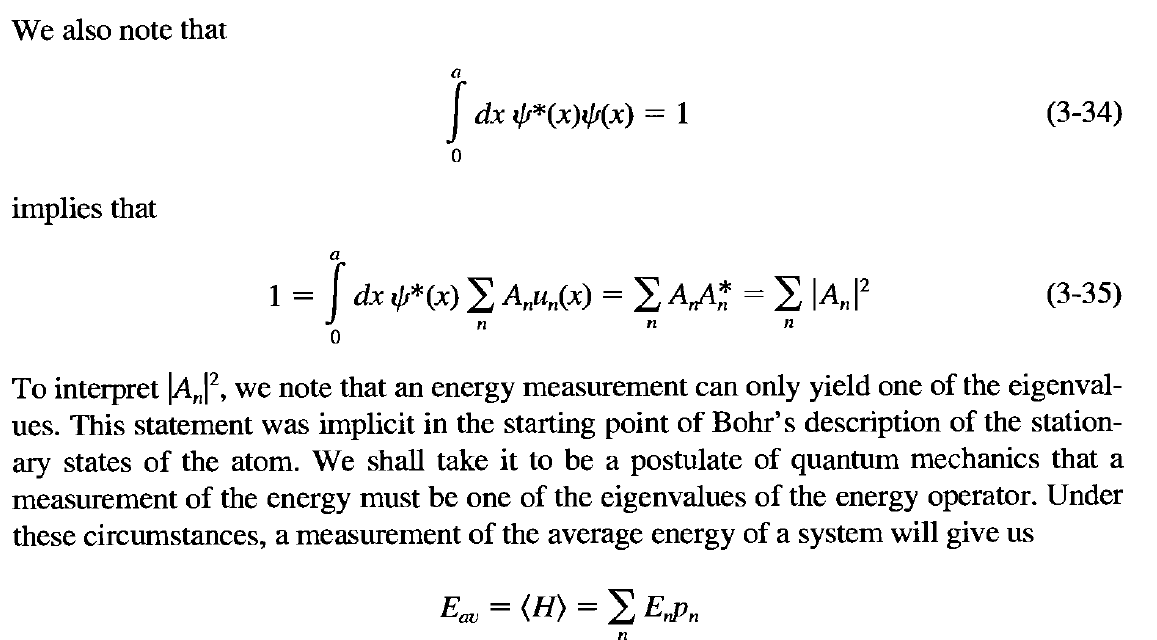 Measurement Theorem 測量定理
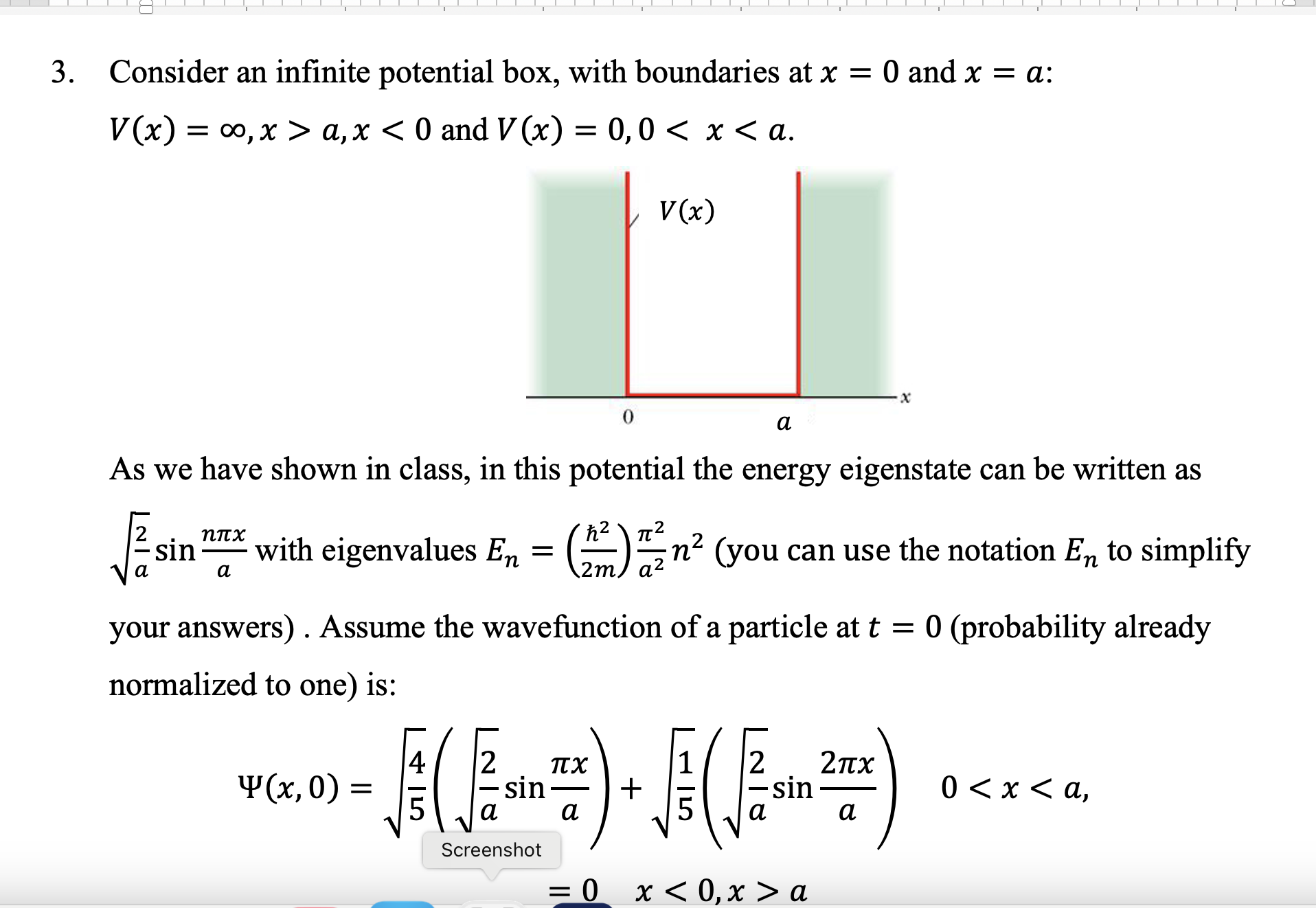 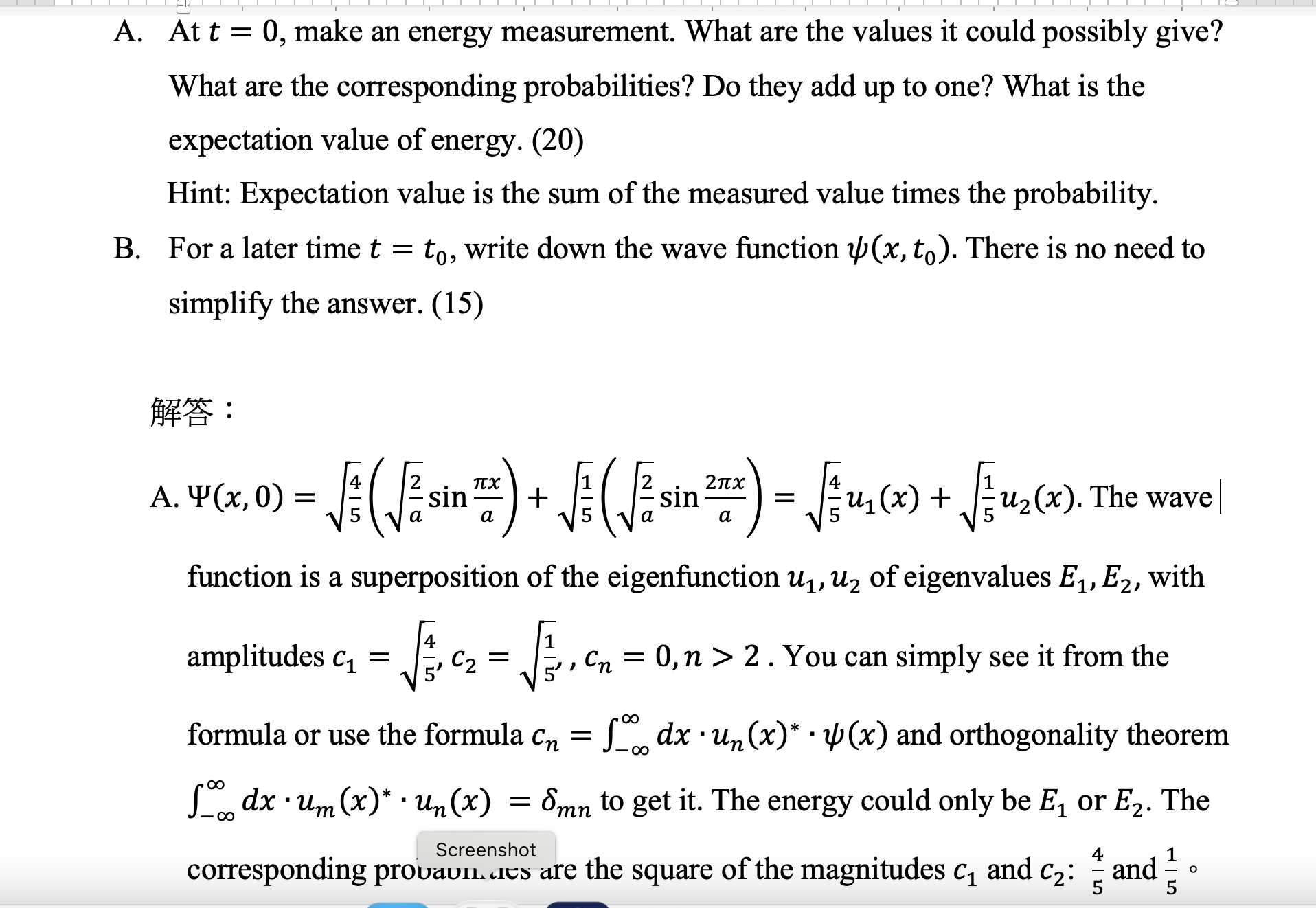 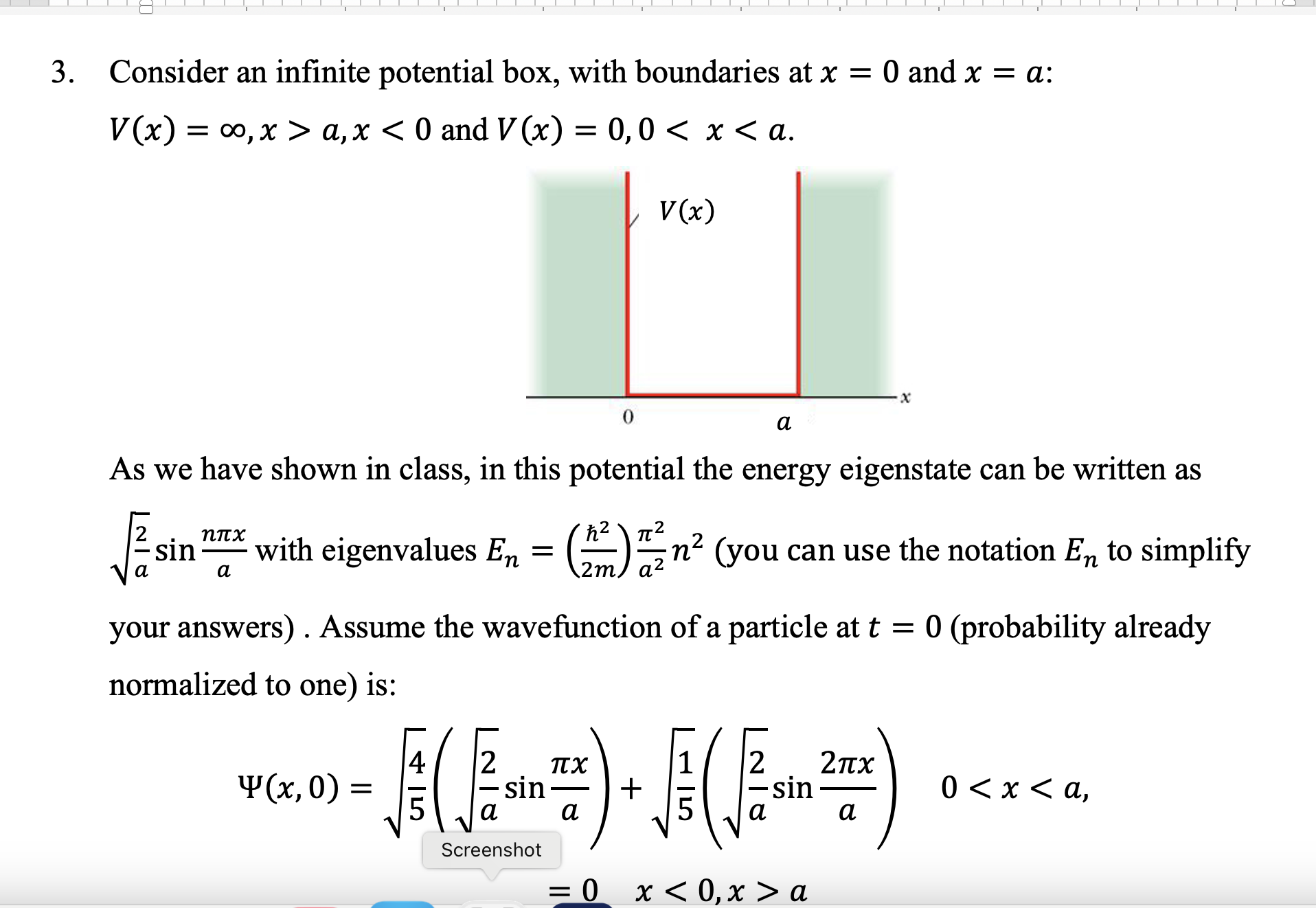 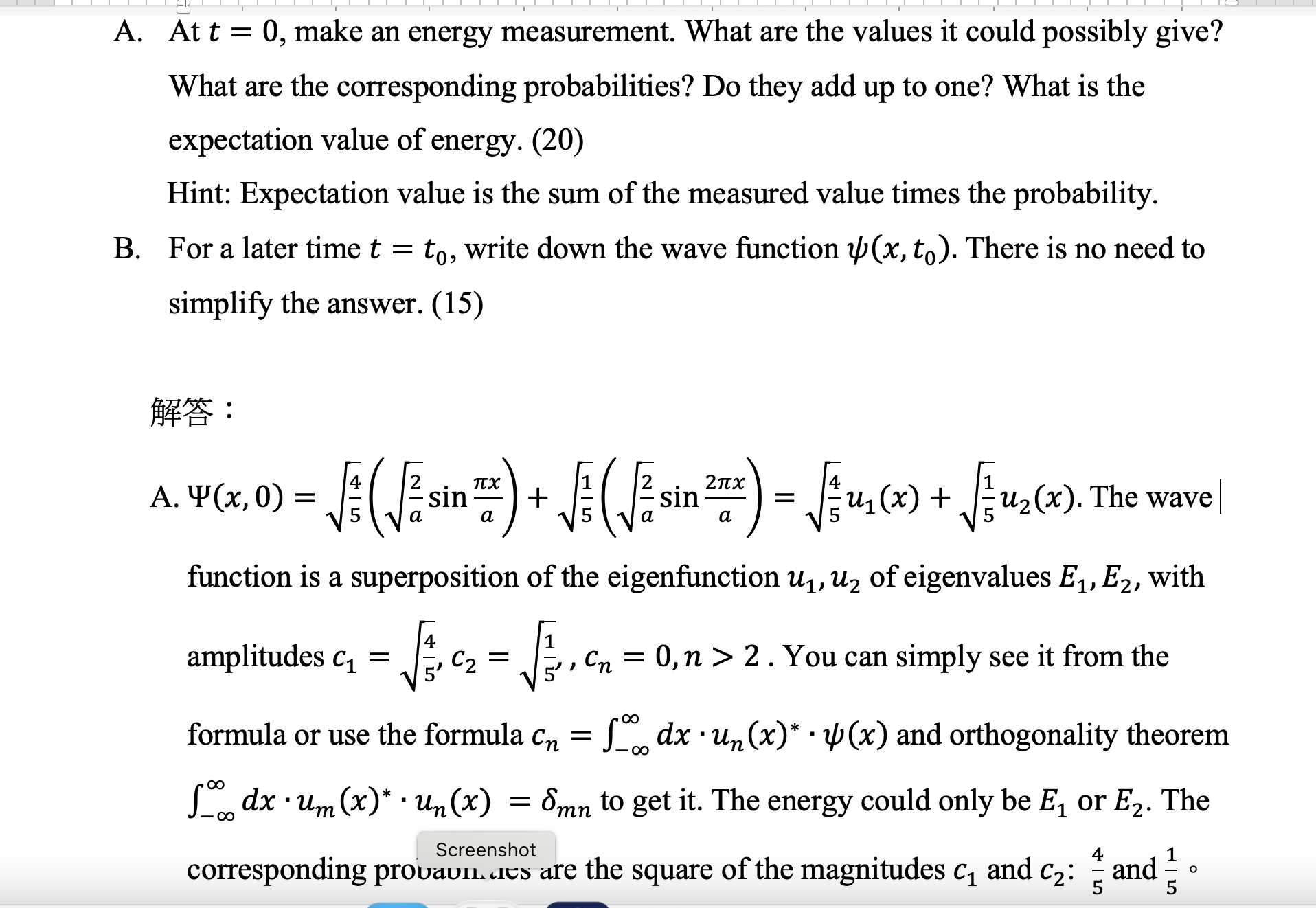 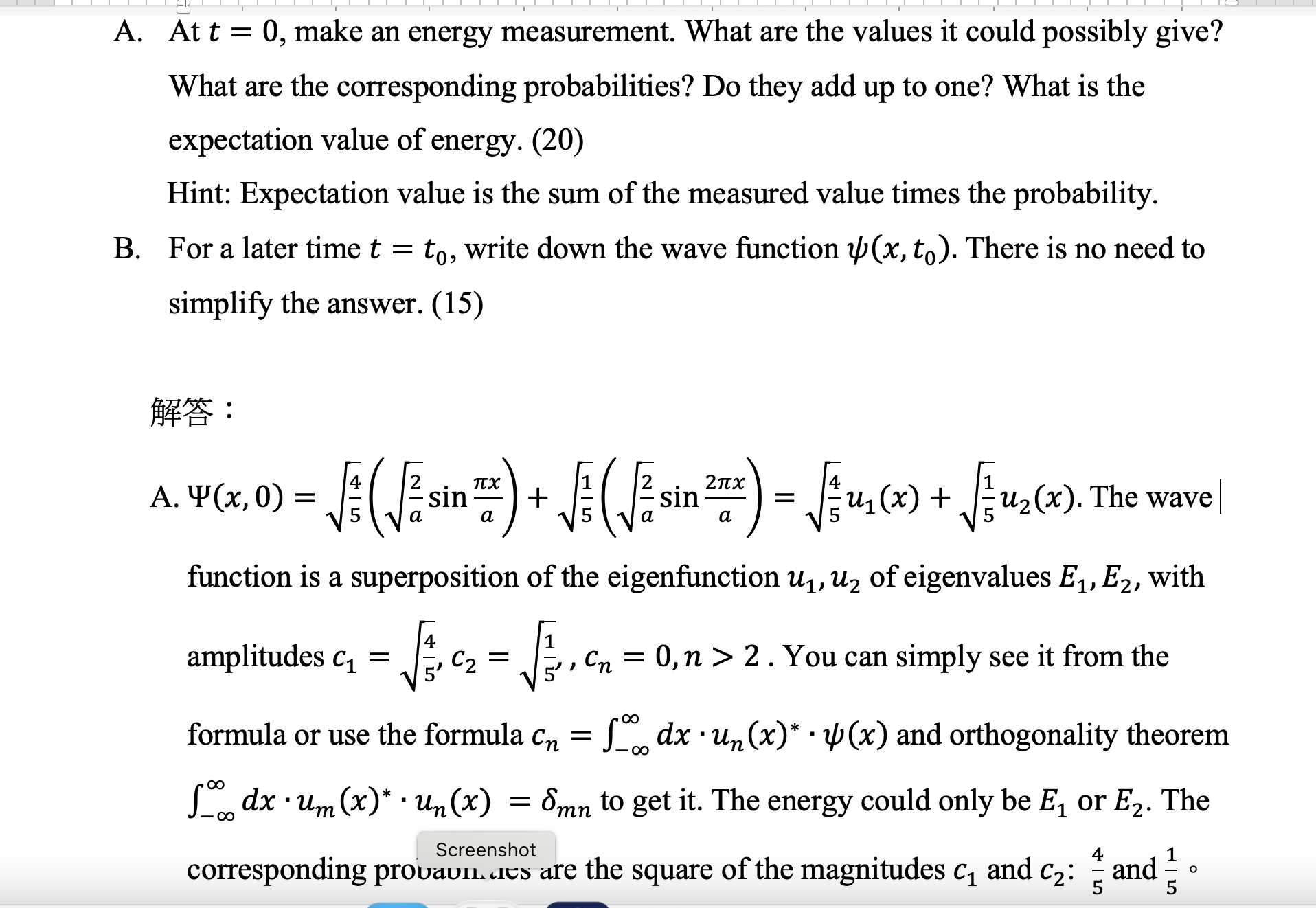 測量結果
機率
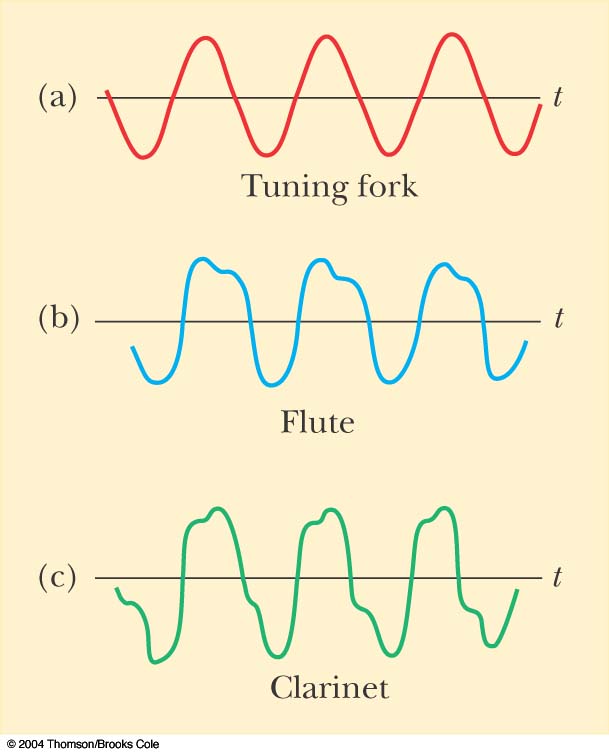 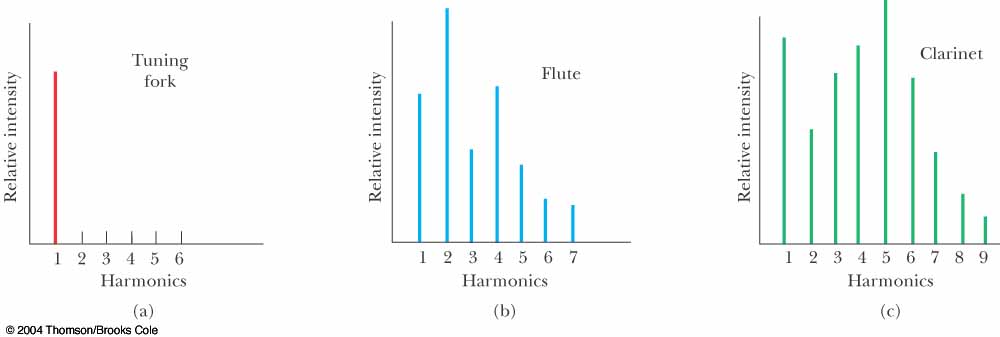 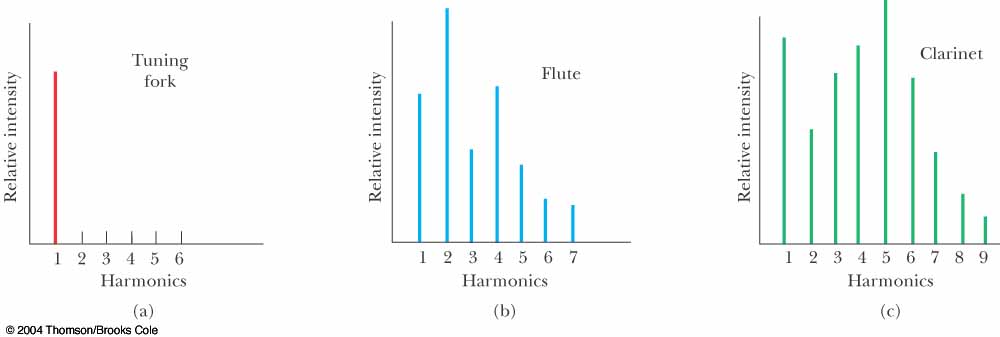 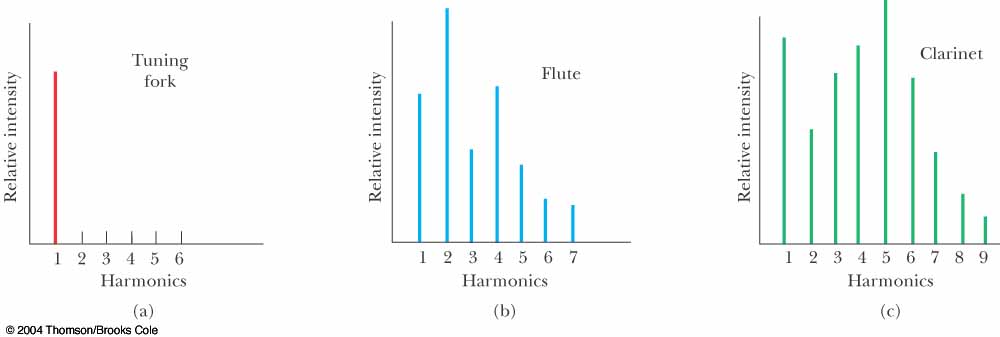 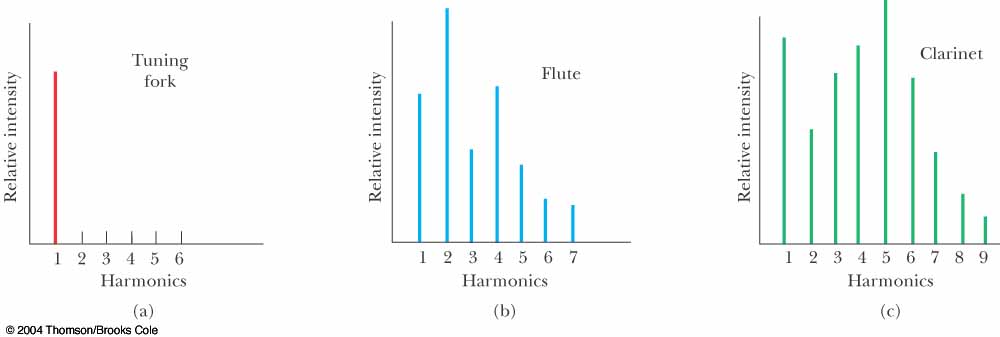 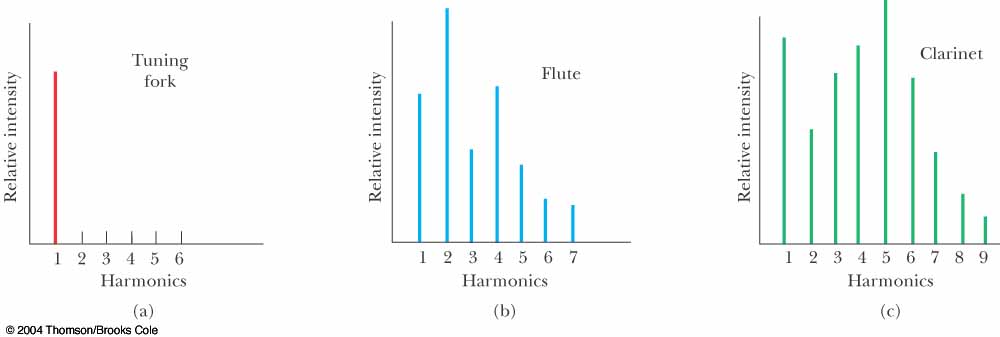 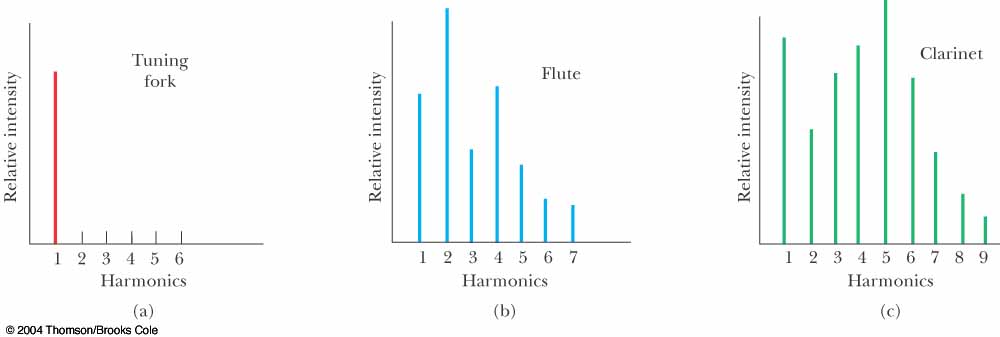 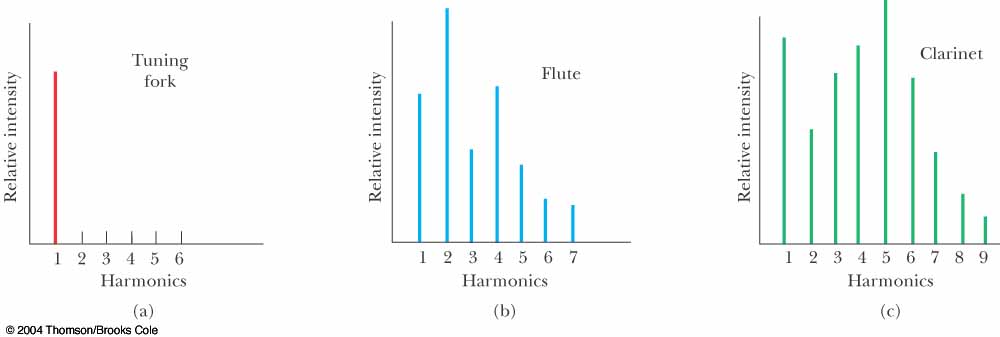 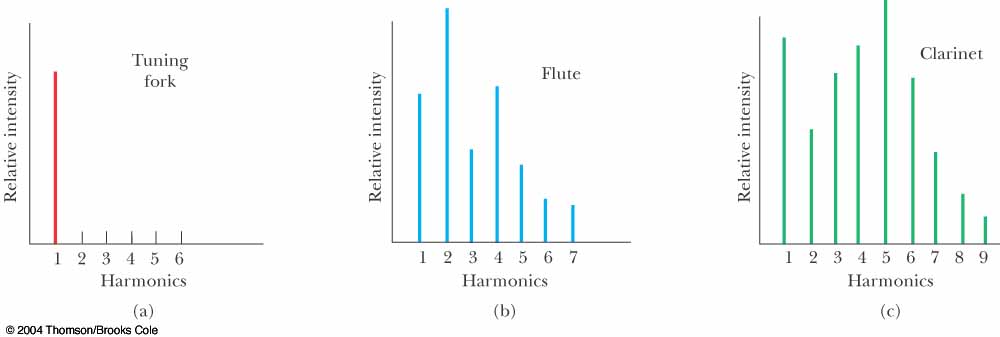 不同的狀態下，機率的分佈不同！
描述測量的算子是很有個性的！
但可能得到的測量結果卻一樣！
由它來決定測量的結果有哪些可能！
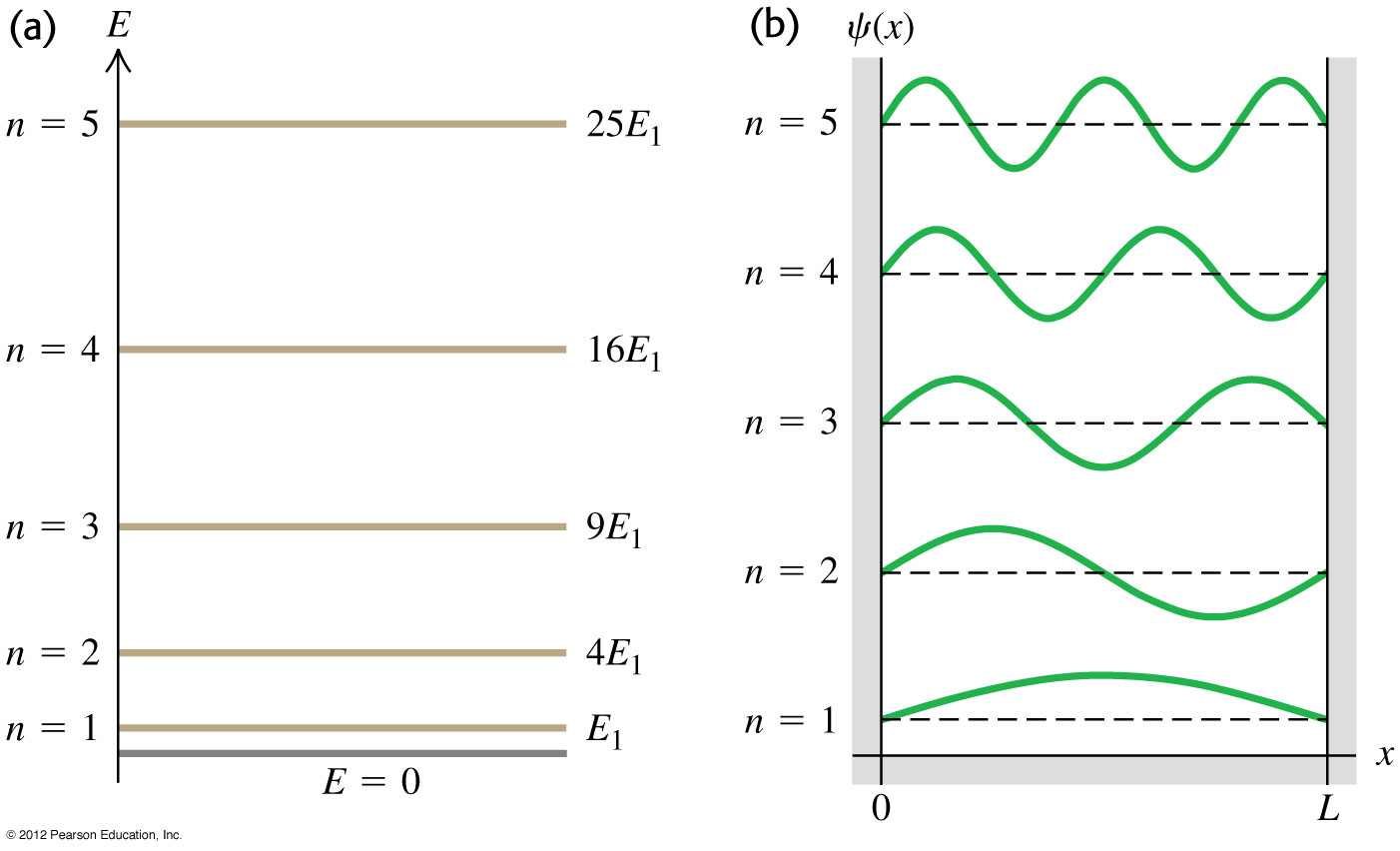 算子有它的堅持！
解eigenfunction、例如能量算子的定態，是在決定你測量時會得到什麼結果。
在特定狀態，每一個初次測量結果不會是確定的！
崩潰變成的態也就不確定。
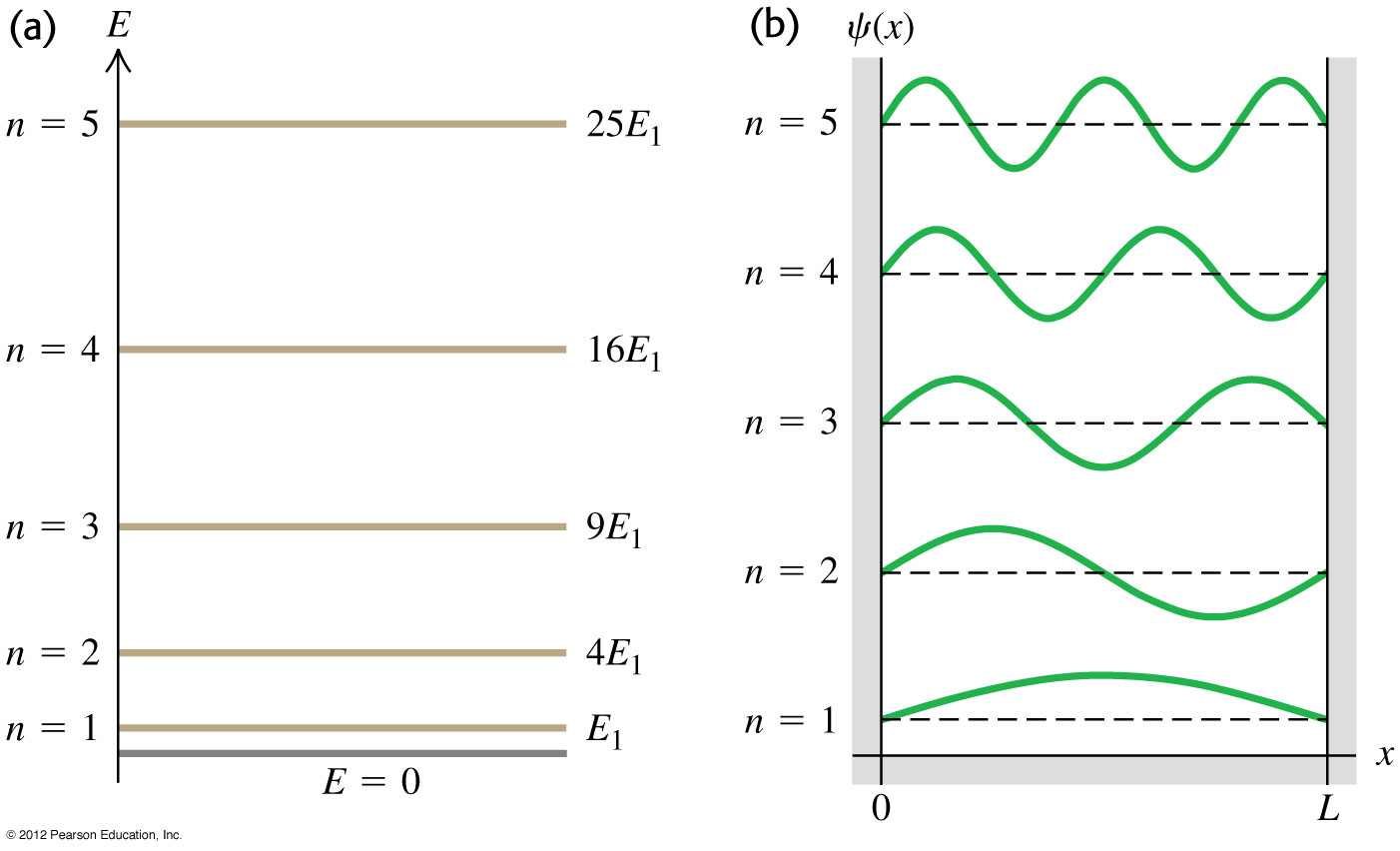 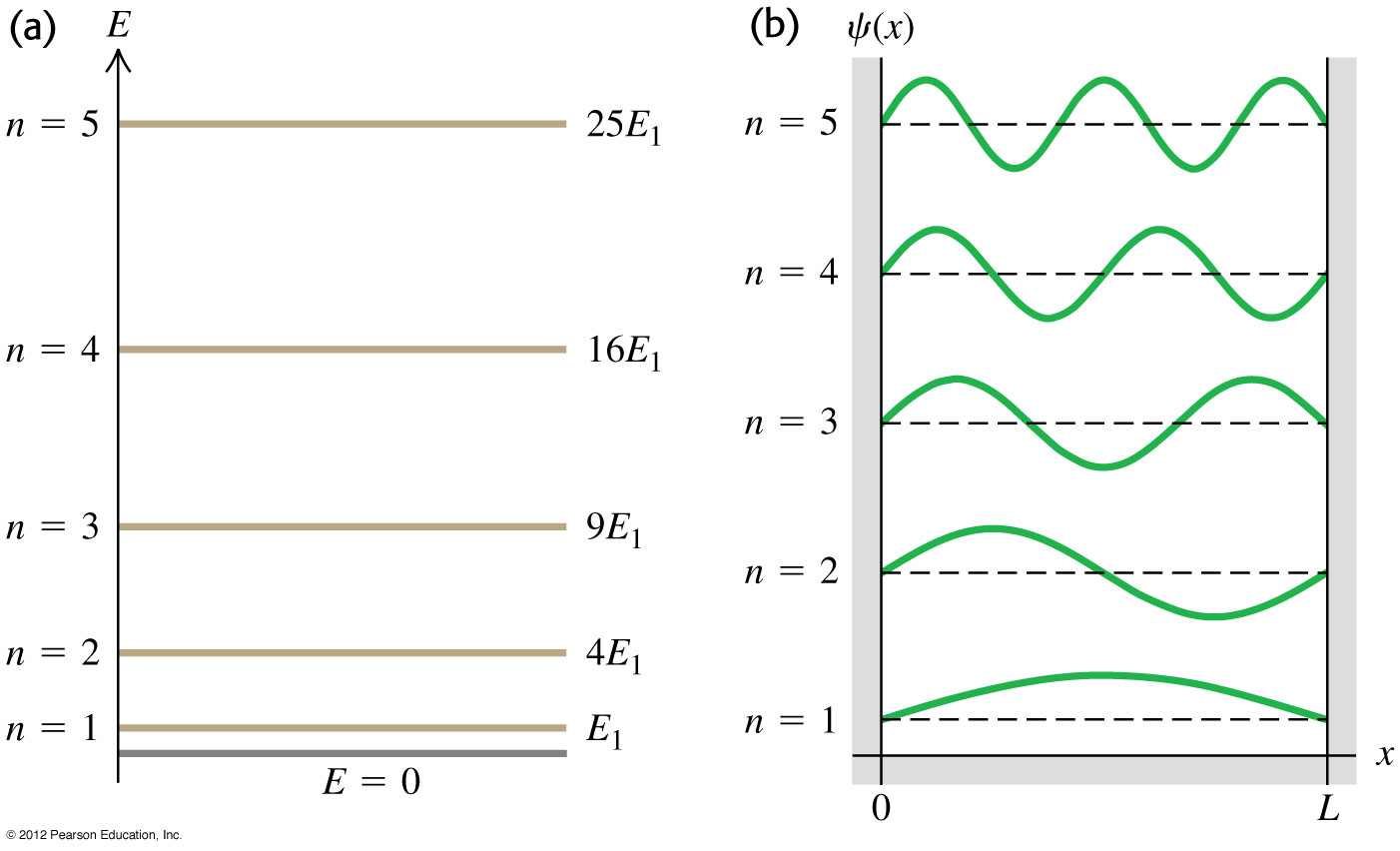 這個結果不只適用於能量，對任何測量物理量如位置、動量、角動量都成立。
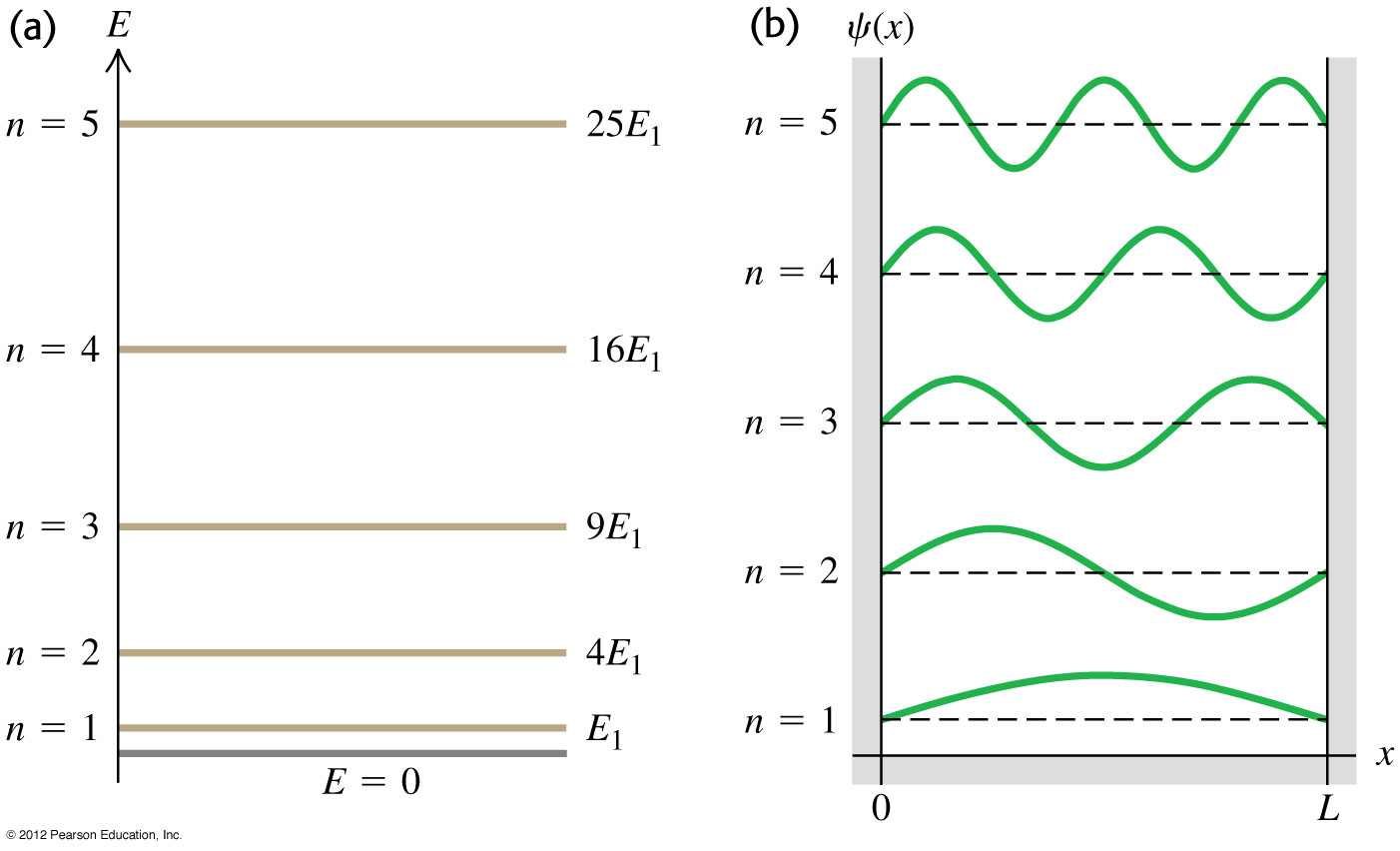 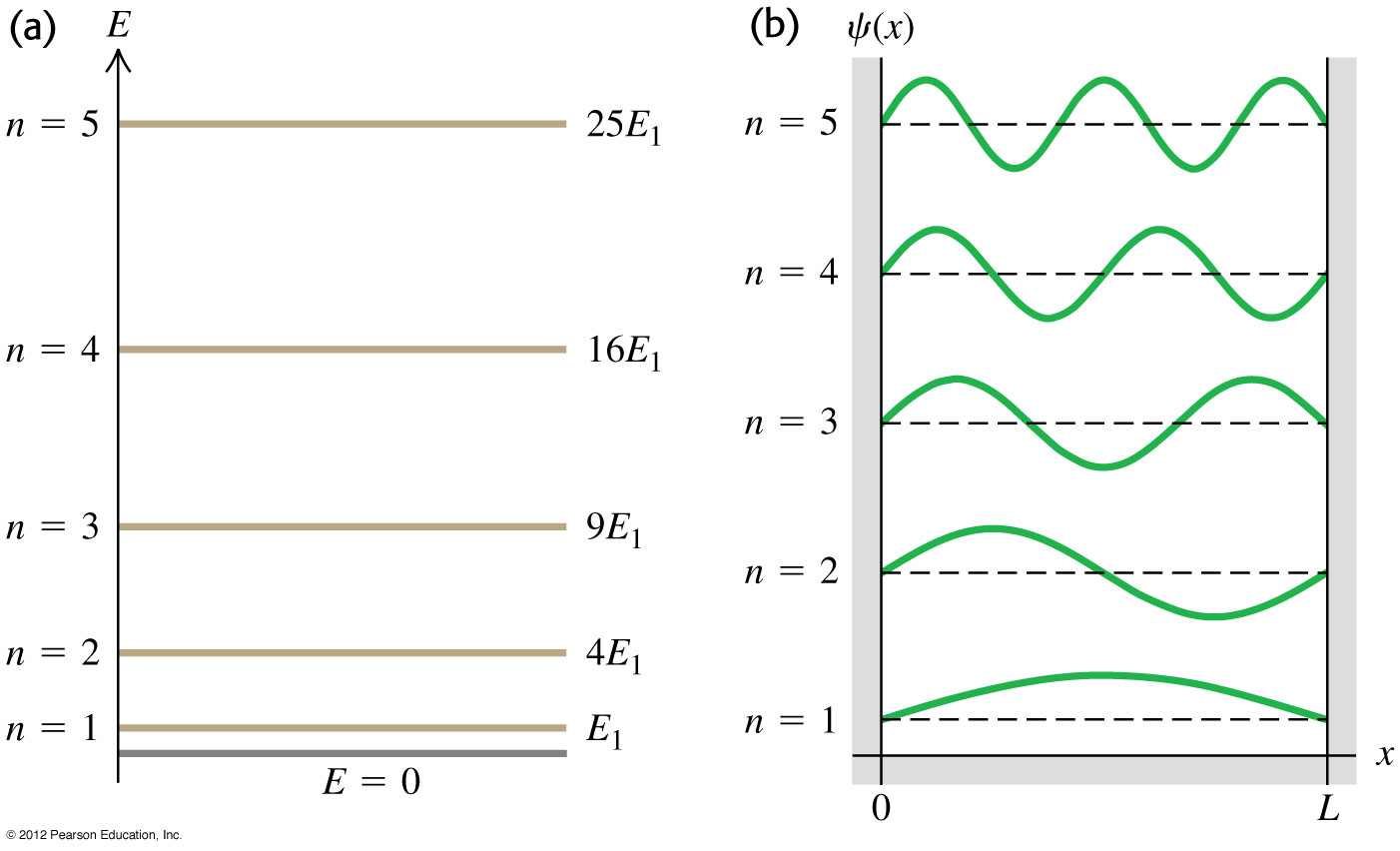 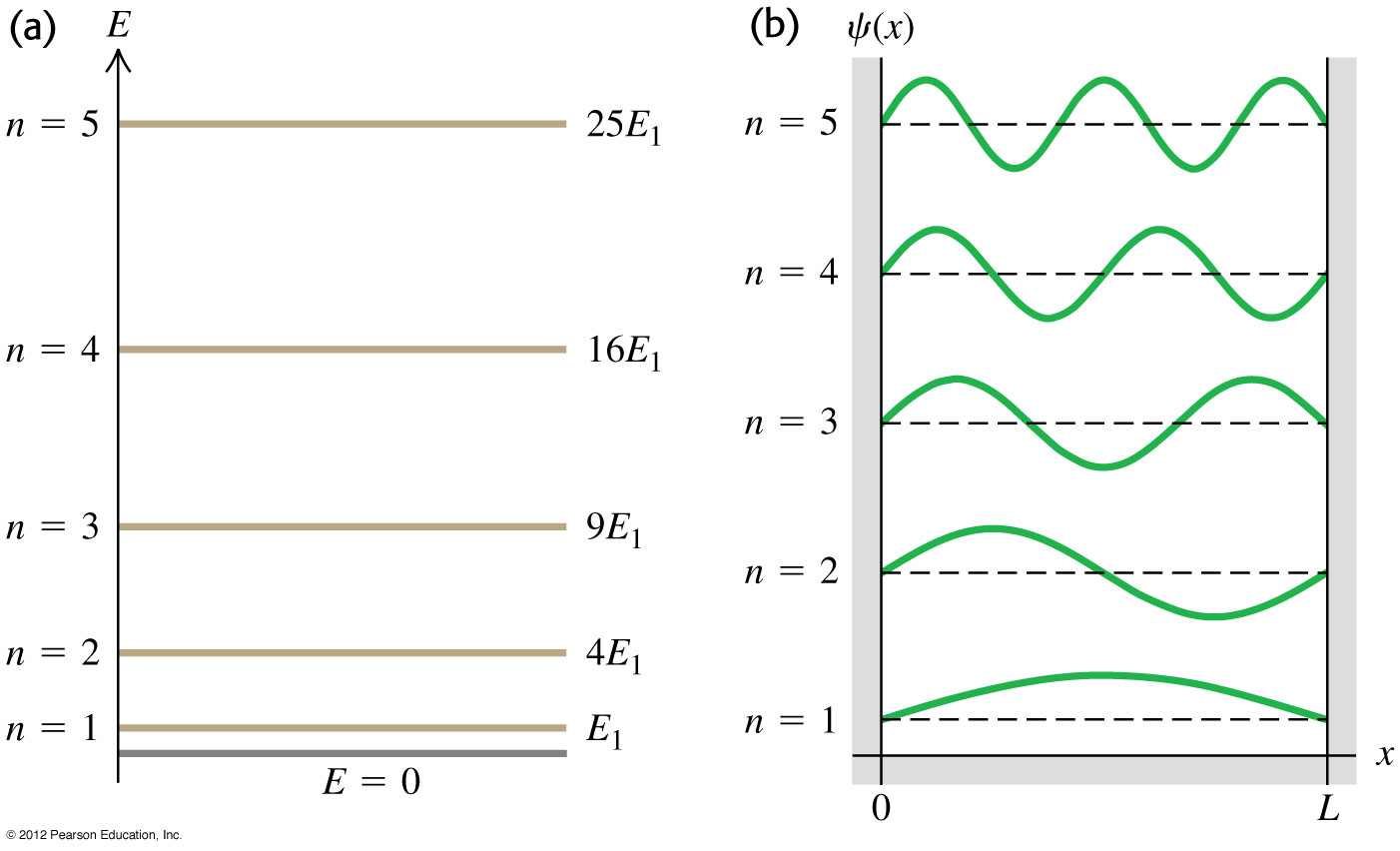 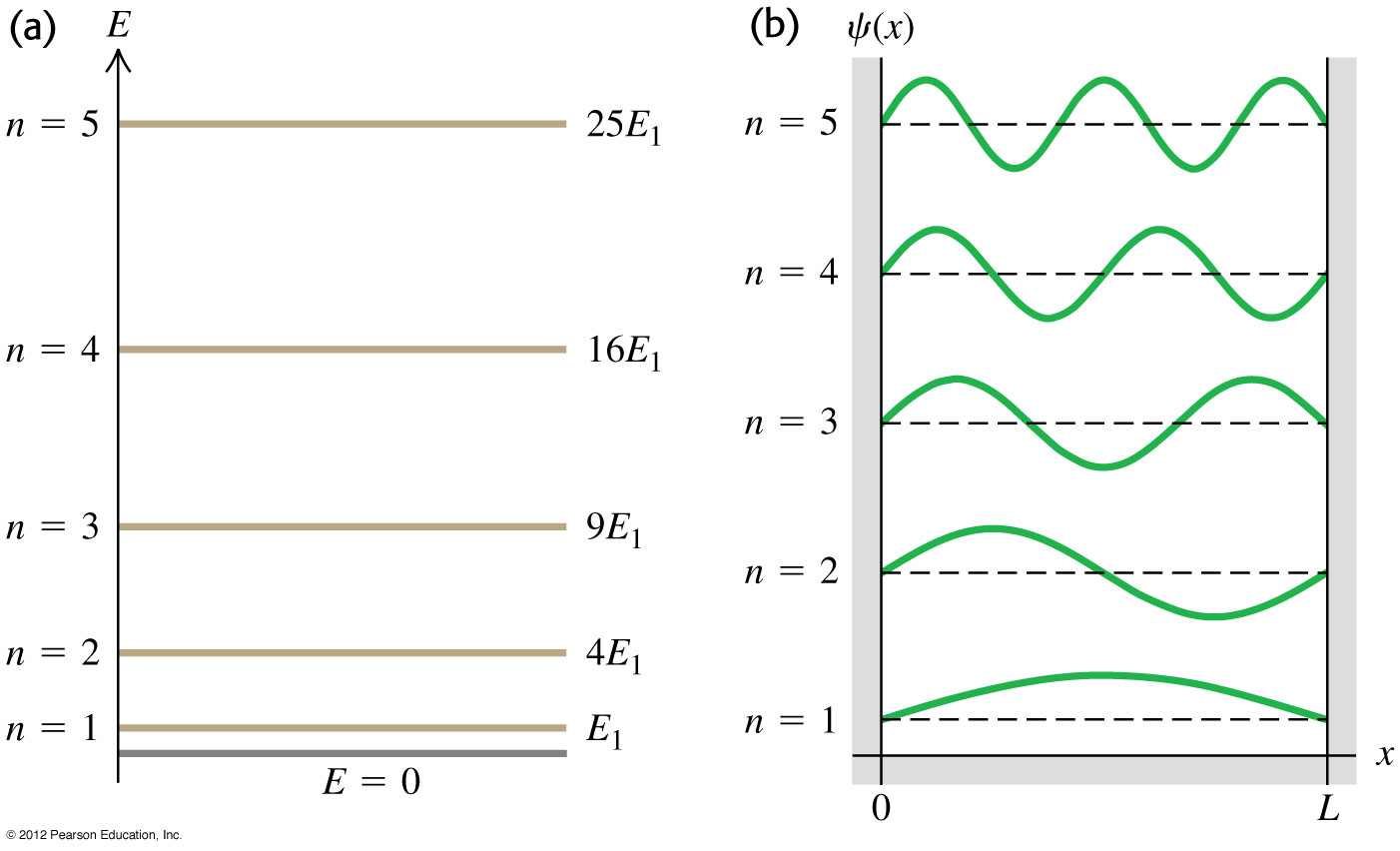 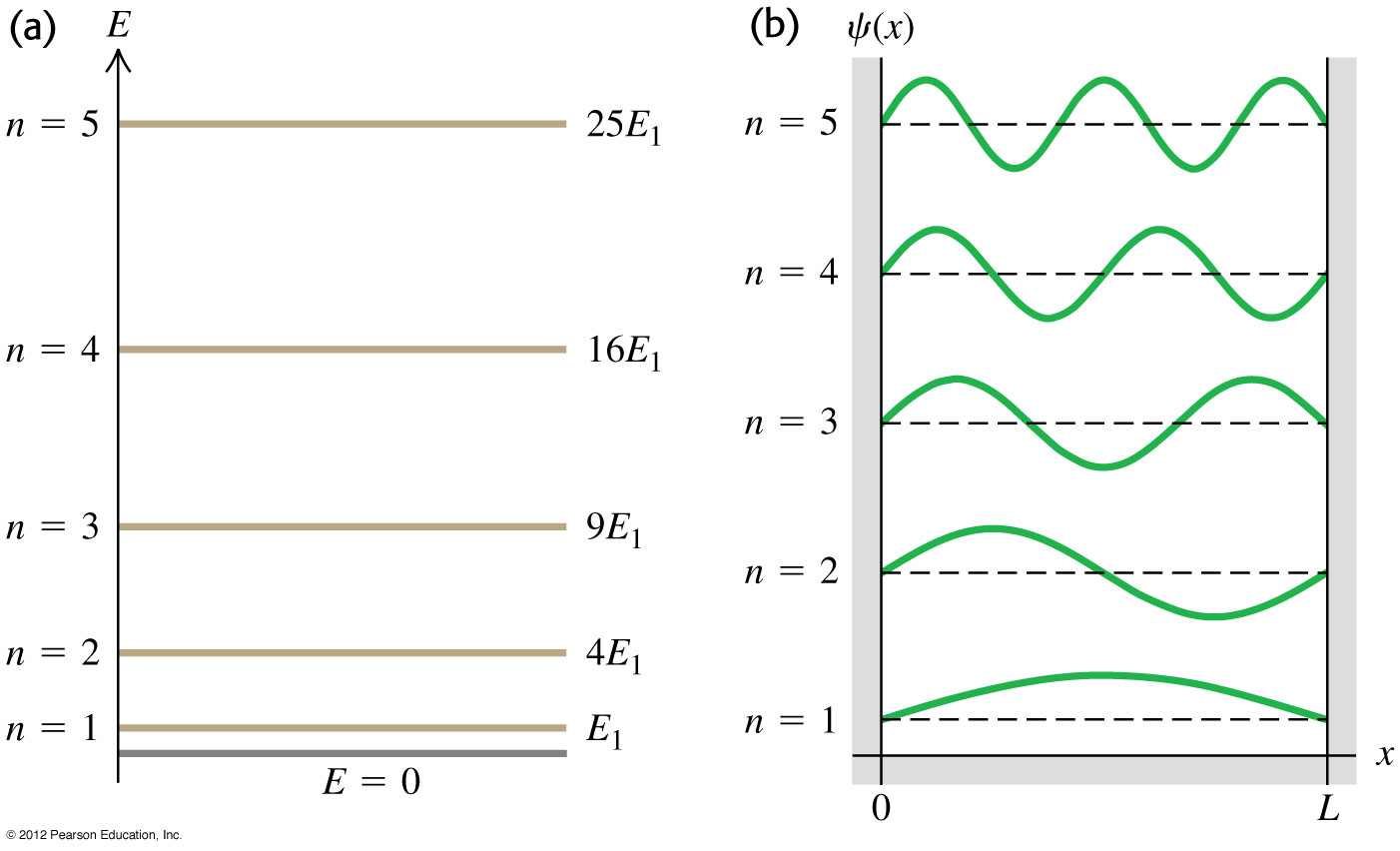 4 Basic Assumptions of QM
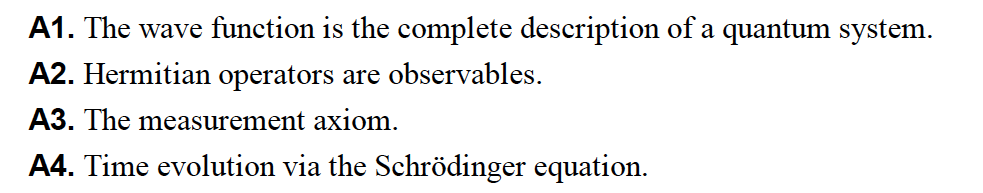 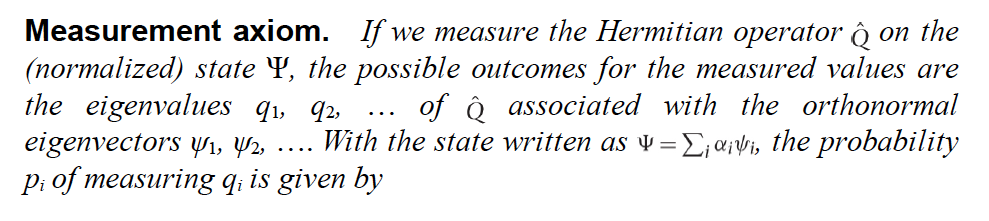 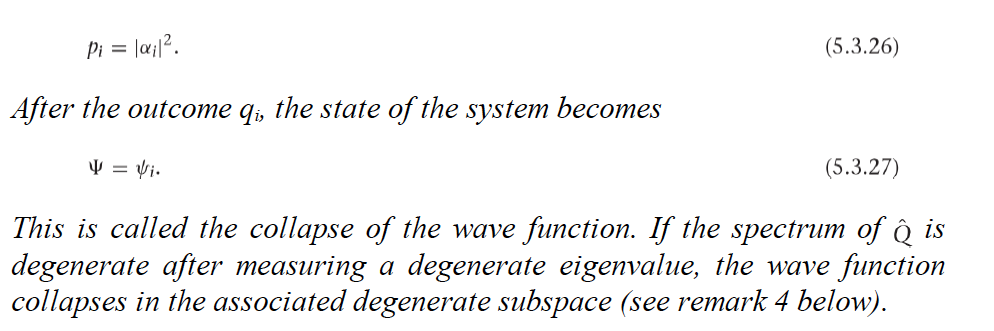 狀態以定態解展開還提供了對薛丁格波方程式的普遍解法：
根據展開定理，這永遠可以做到！
乘完之後依同樣方式疊加，整個波函數也就滿足薛丁格波方程式。
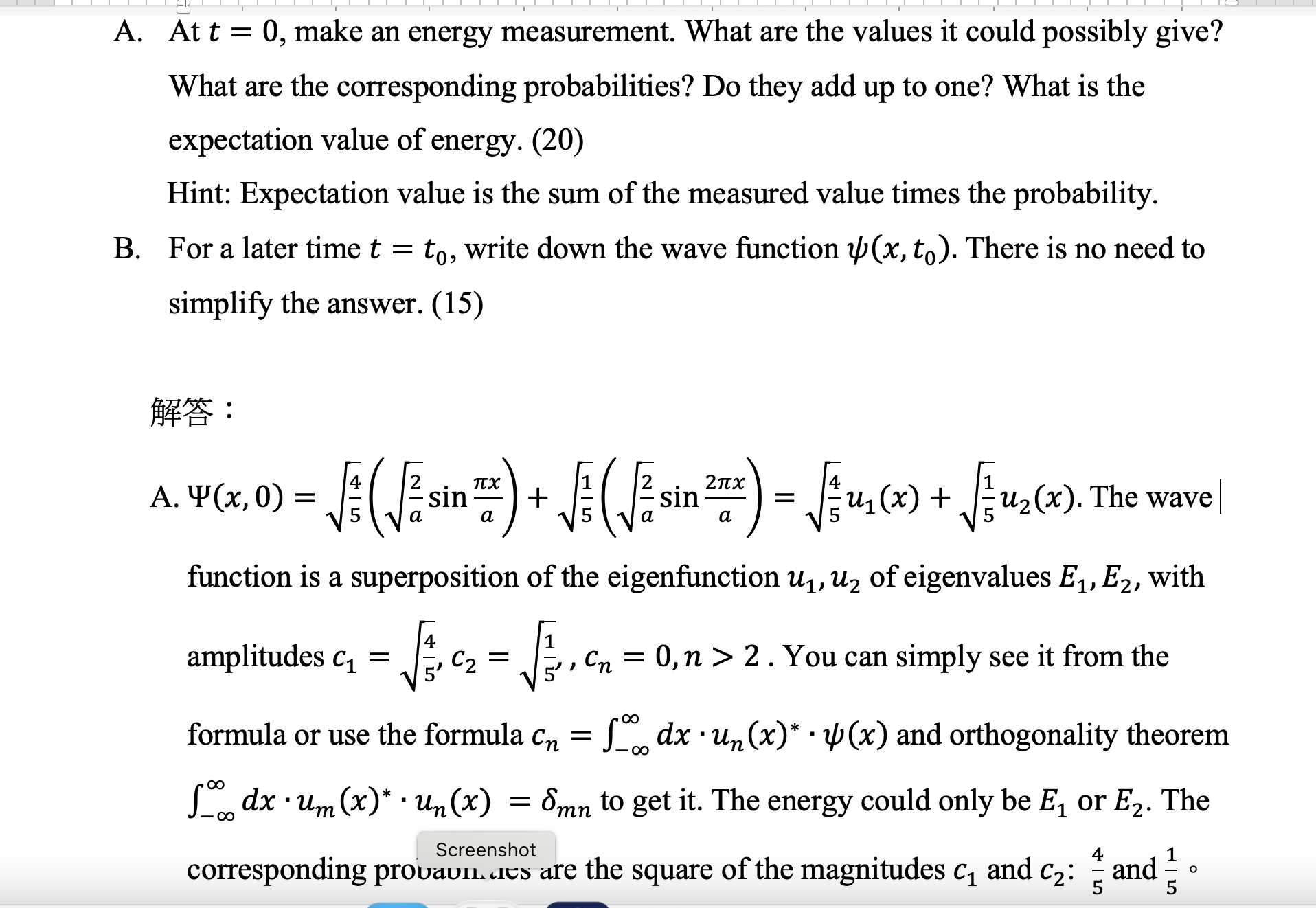 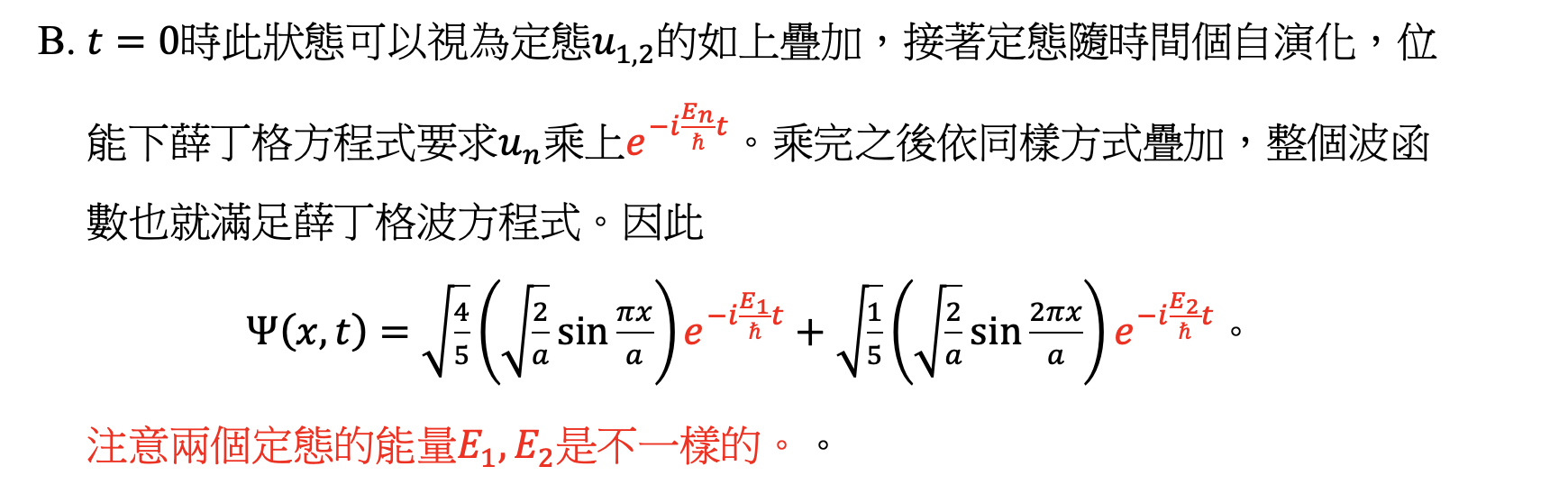 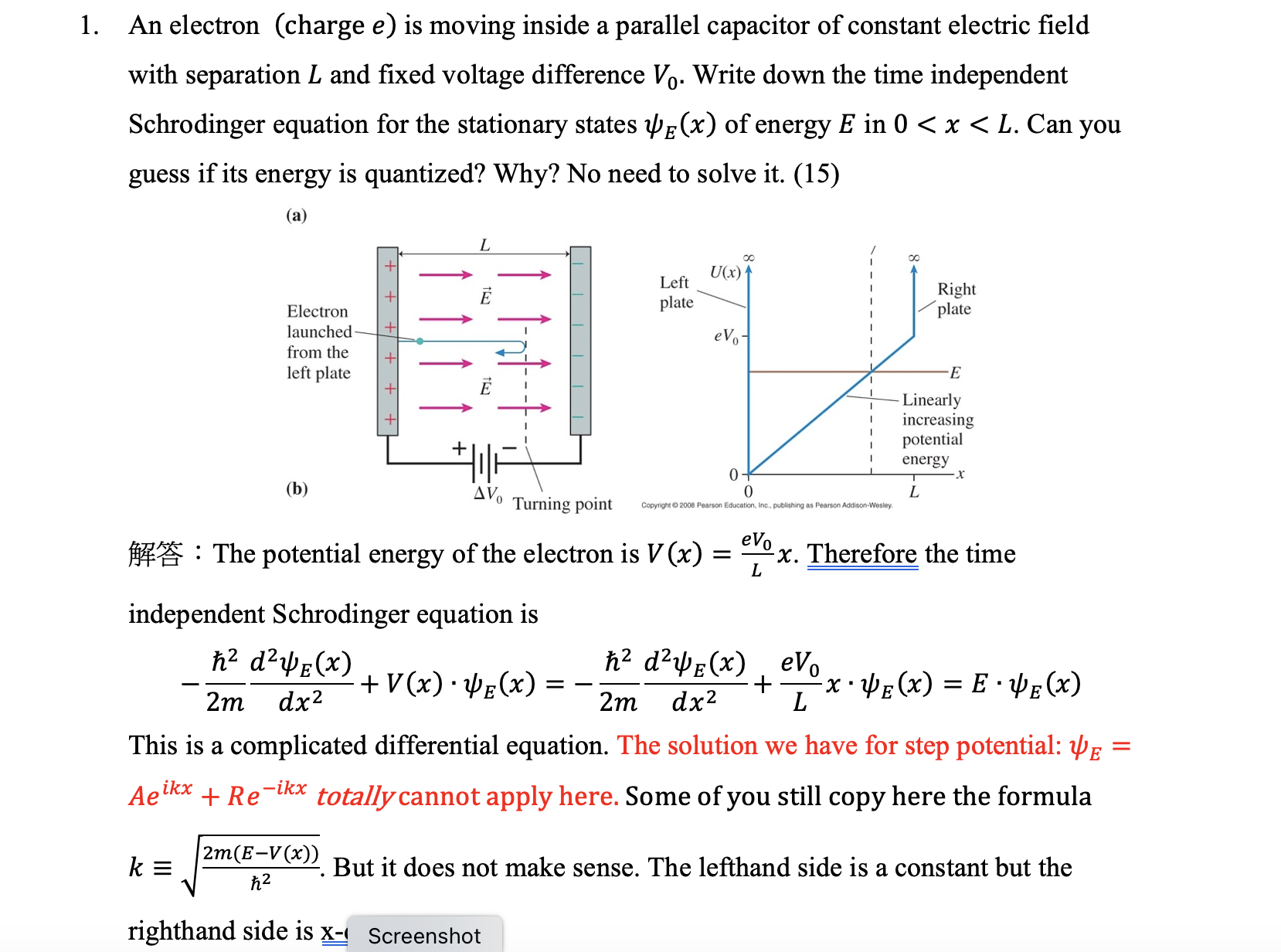 簡諧振盪器、量子彈簧、
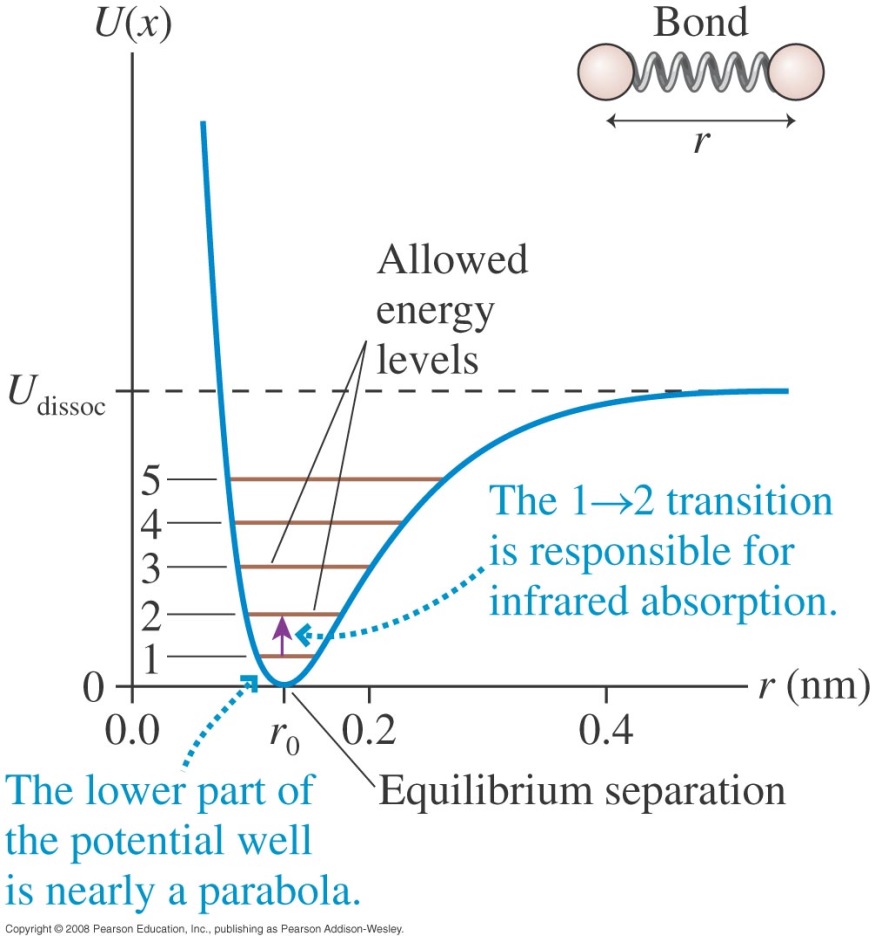 最簡單的量子彈簧就是雙原子分子！
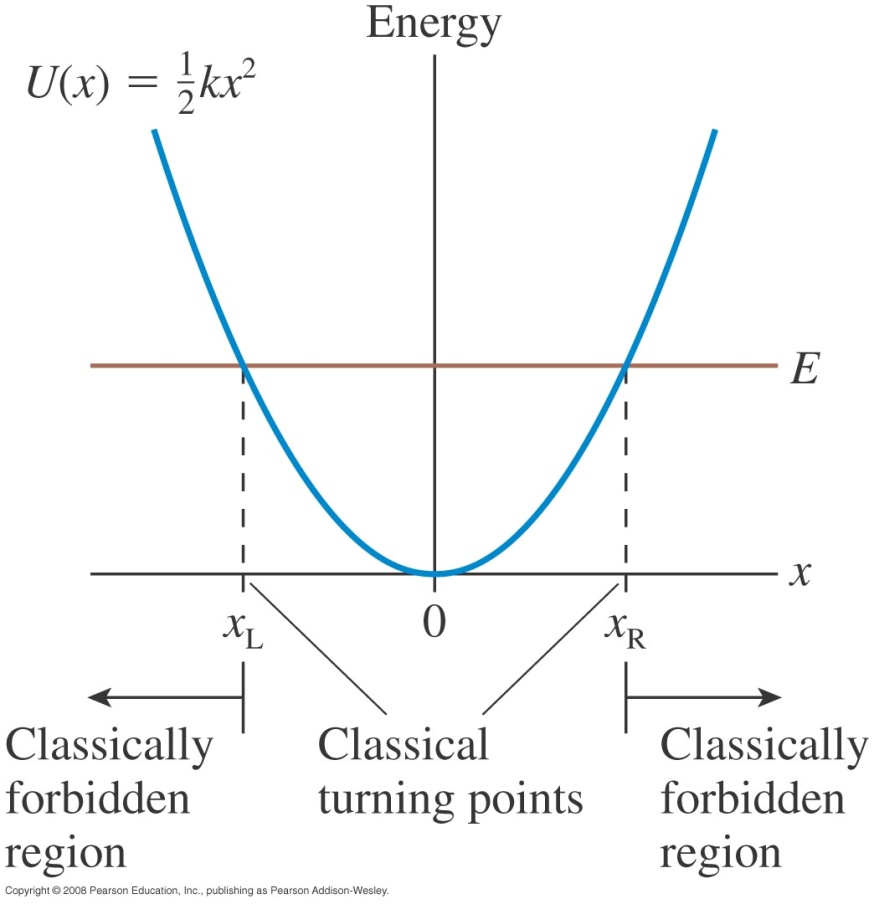 黑體輻射以及空腔輻射也是一系列的量子彈簧。
如果要解釋黑體輻射，量子彈簧的能量變化必需是能階狀的！
Max Planck 在1900 開啟了量子革命的第一槍！
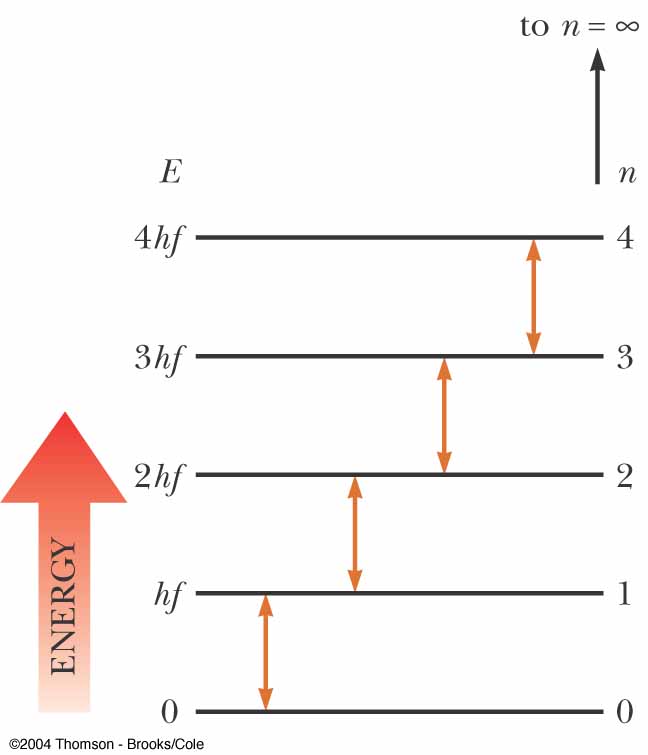 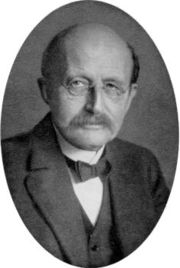 量子彈簧的能量不是連續的，而是固定量子的整數倍（離散型式）
量子(Quantum)的大小與頻率成正比！
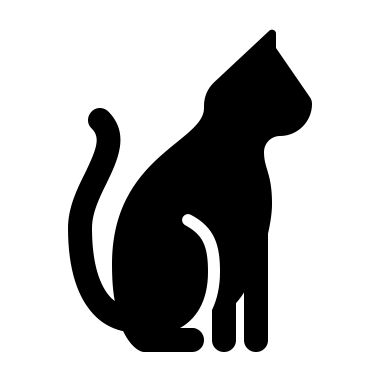 h: Planck Constant
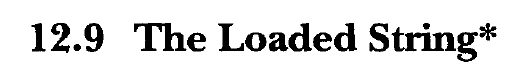 固體內原子晶格的振動也是一系列量子彈簧
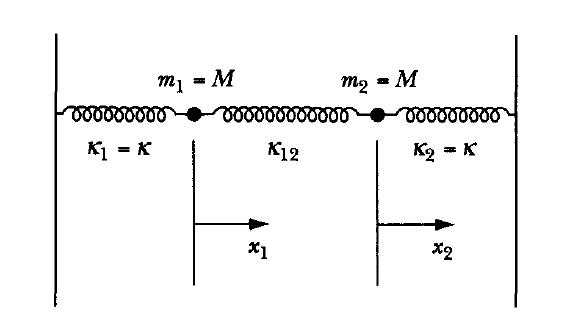 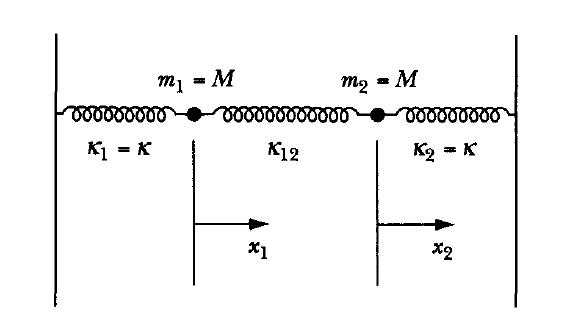 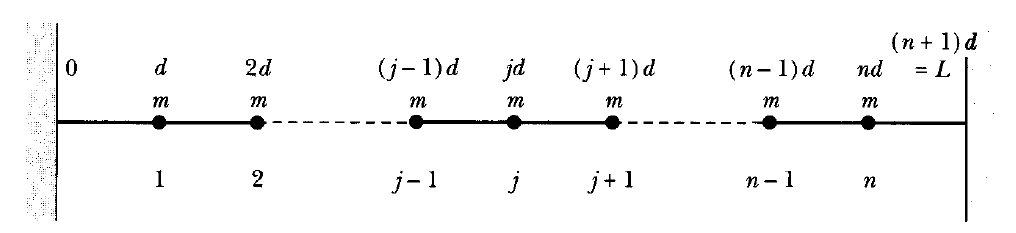 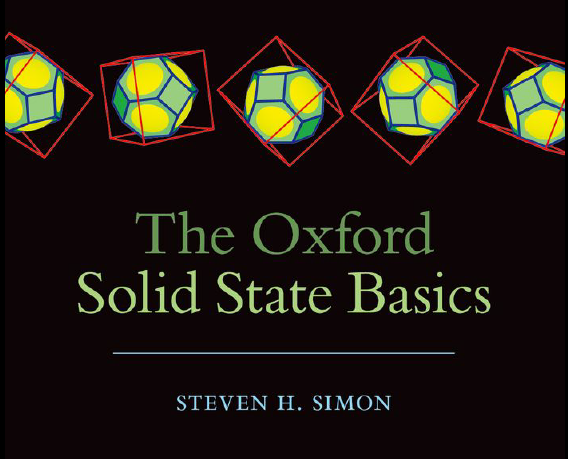 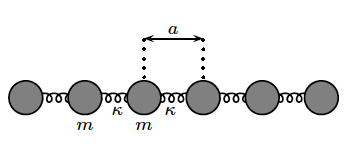 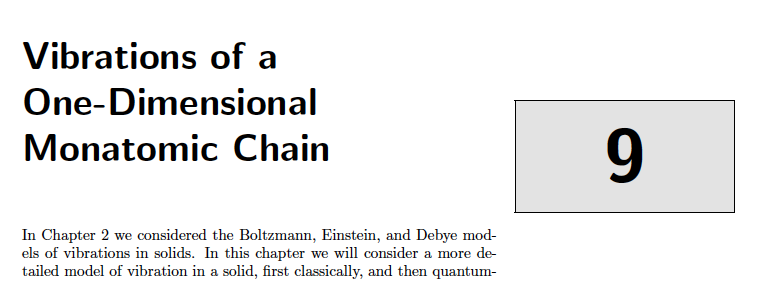 量子簡諧振盪器Simple Harmonic Oscillator SHO、量子彈簧
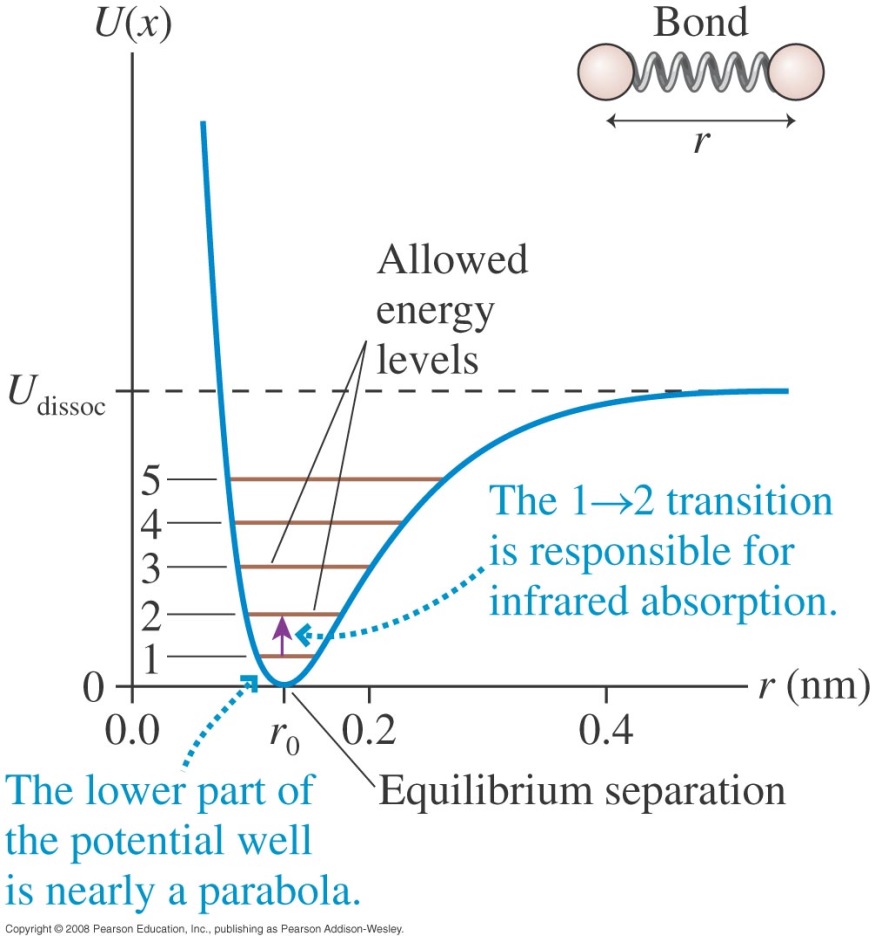 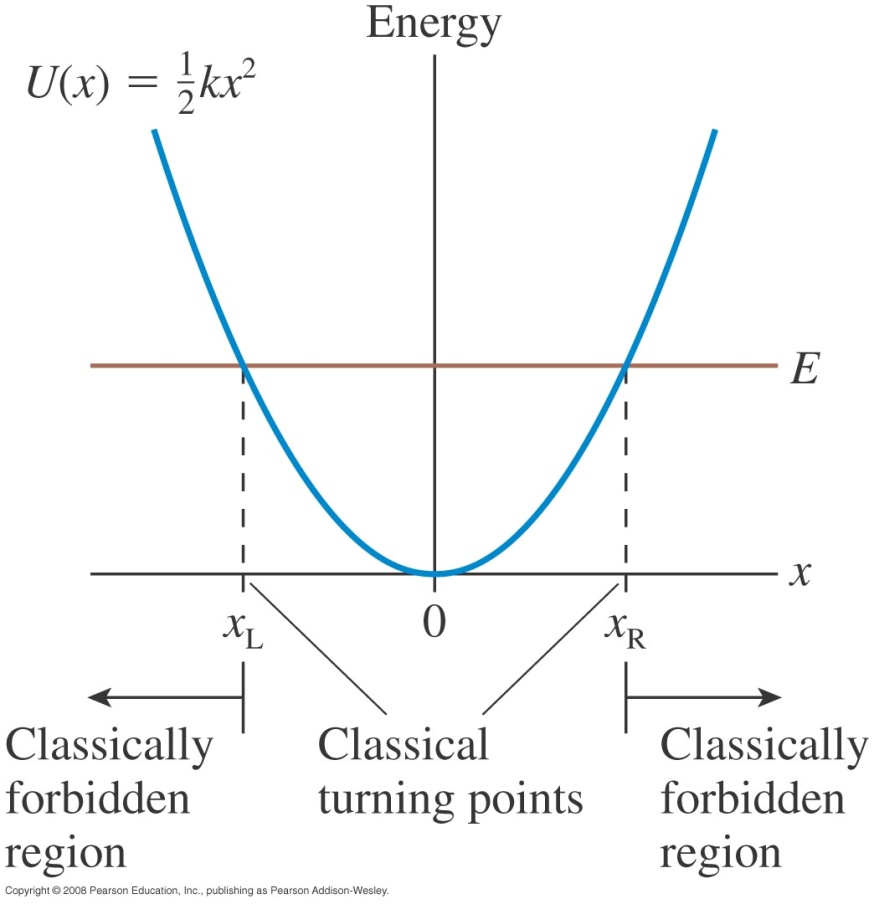 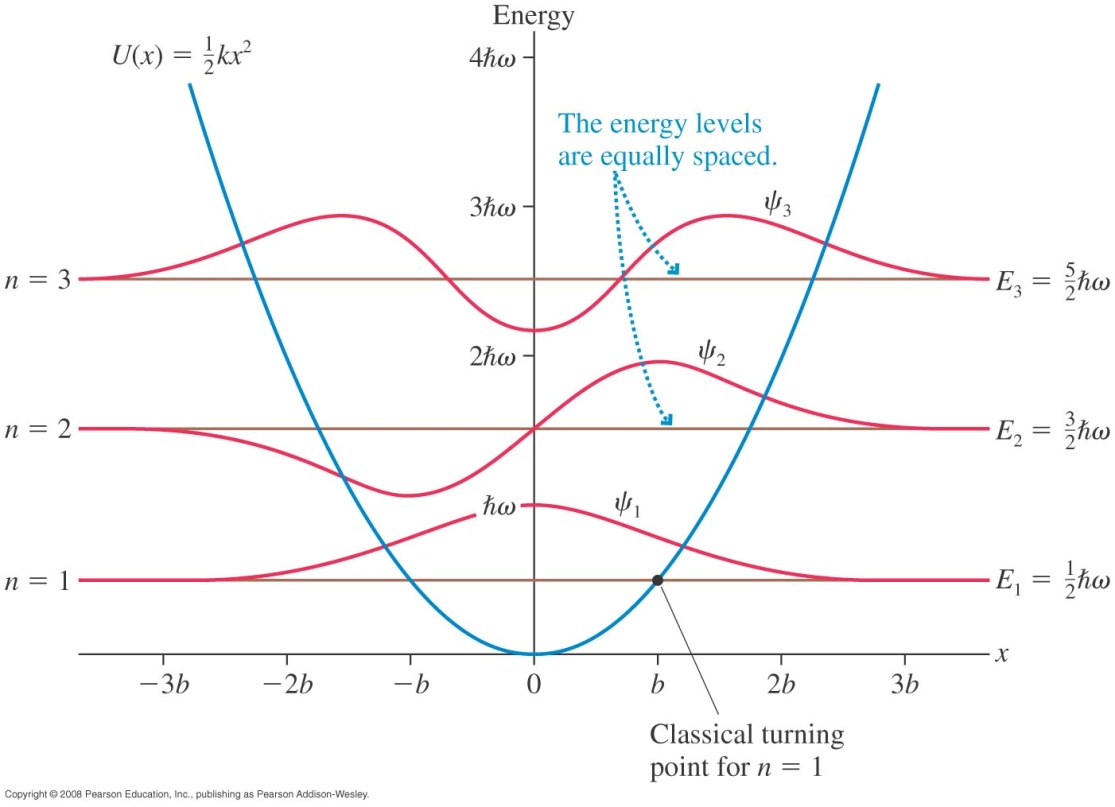 波函數會進入古典禁止區域
能量是量子化的！
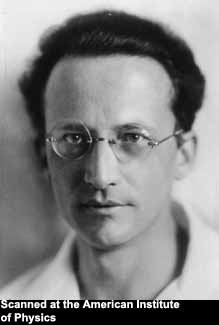 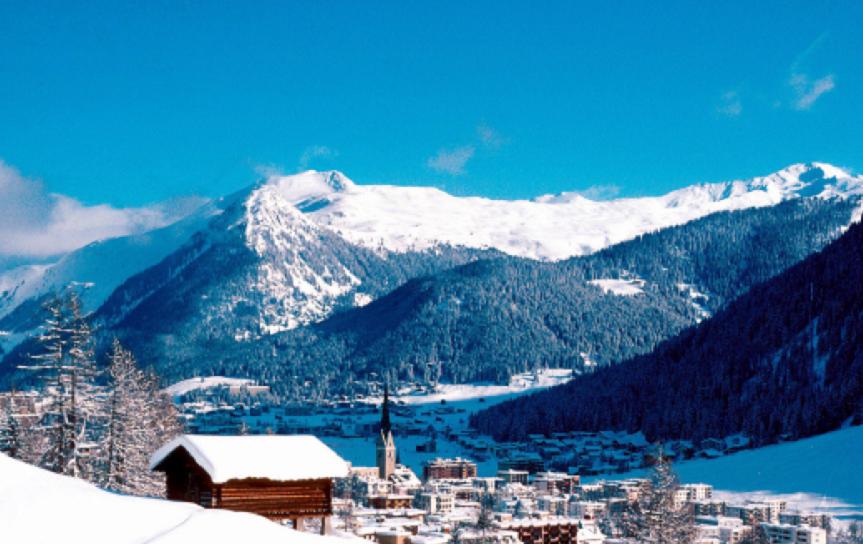 Villa Herwig, Arosa Switzerland 1925
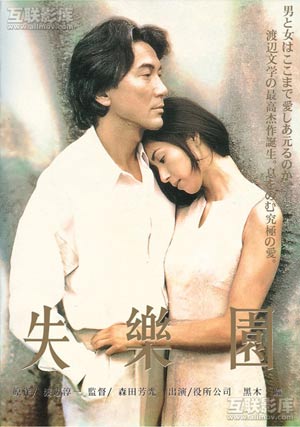 薛丁格從無到有 from scratch猜出一個波方程式：
Schrodinger Wave Equation
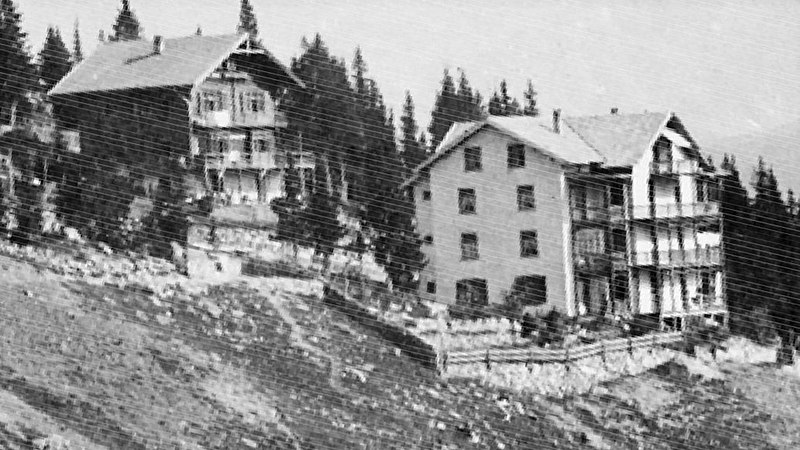 注意：波函數是複數！
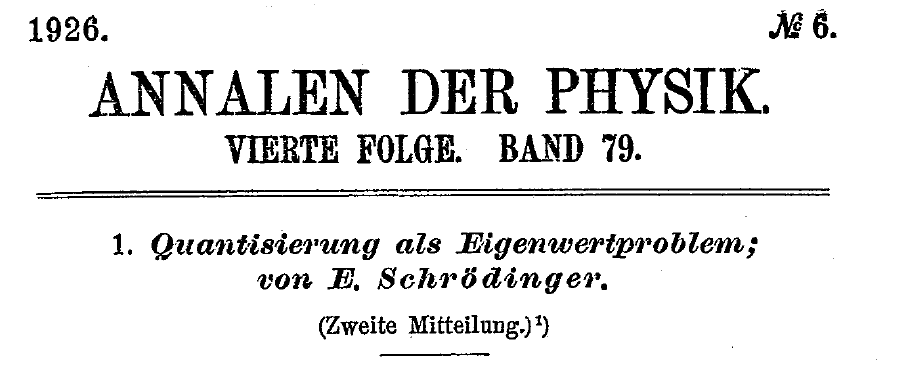 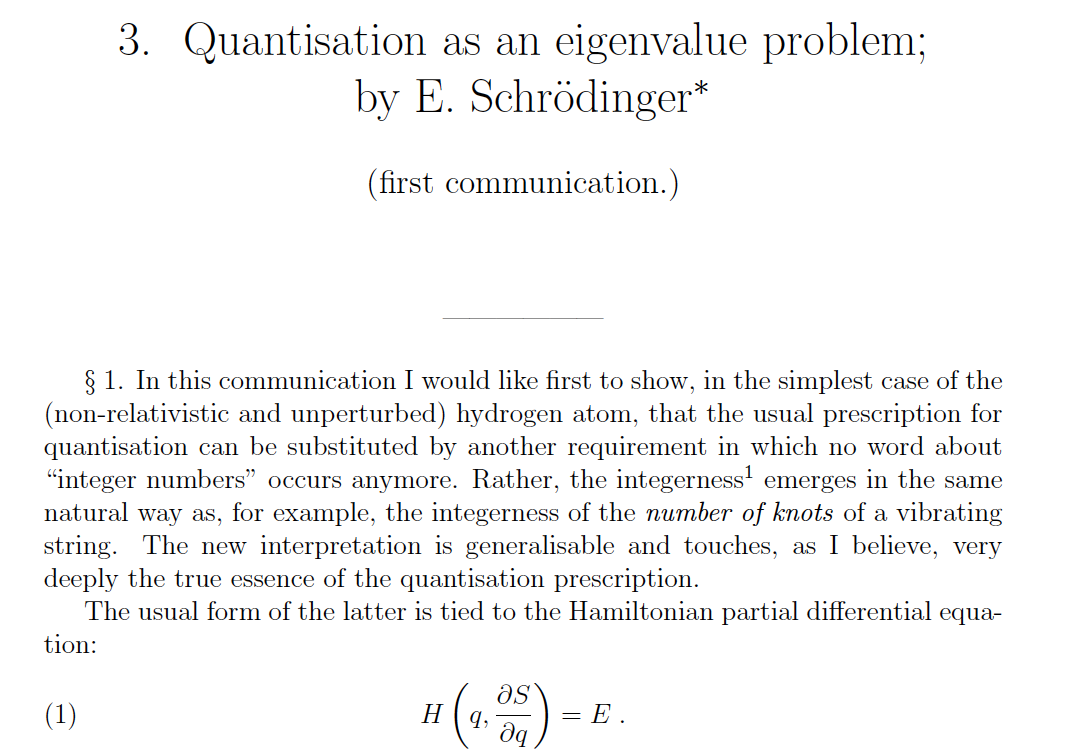 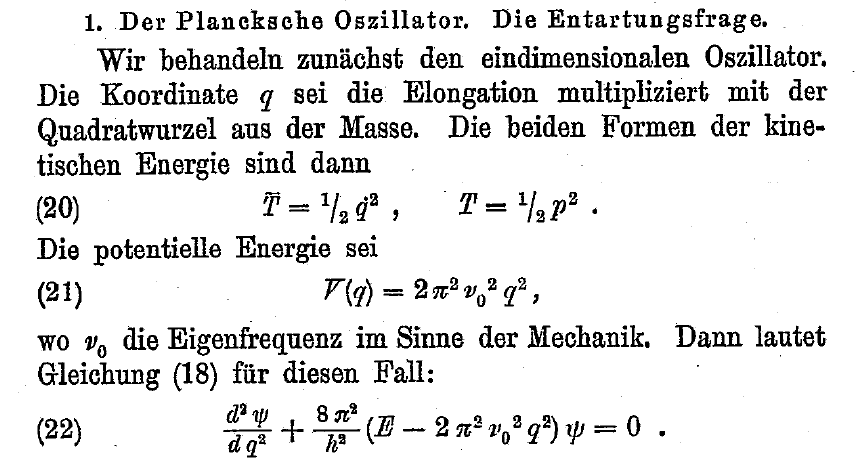 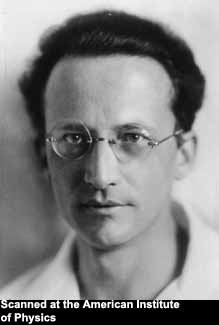 先讓我們定性的來猜一下它的解。
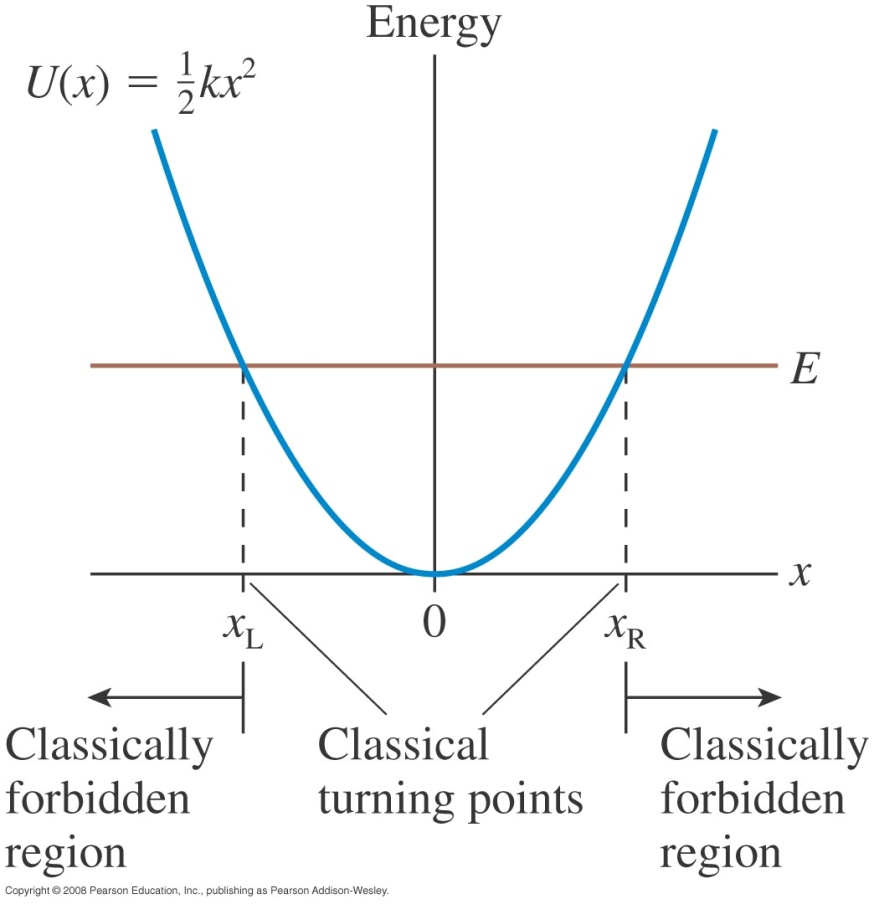 物理結果應該左右對稱，所以，定態方程式的解或許也是對稱的？例如：
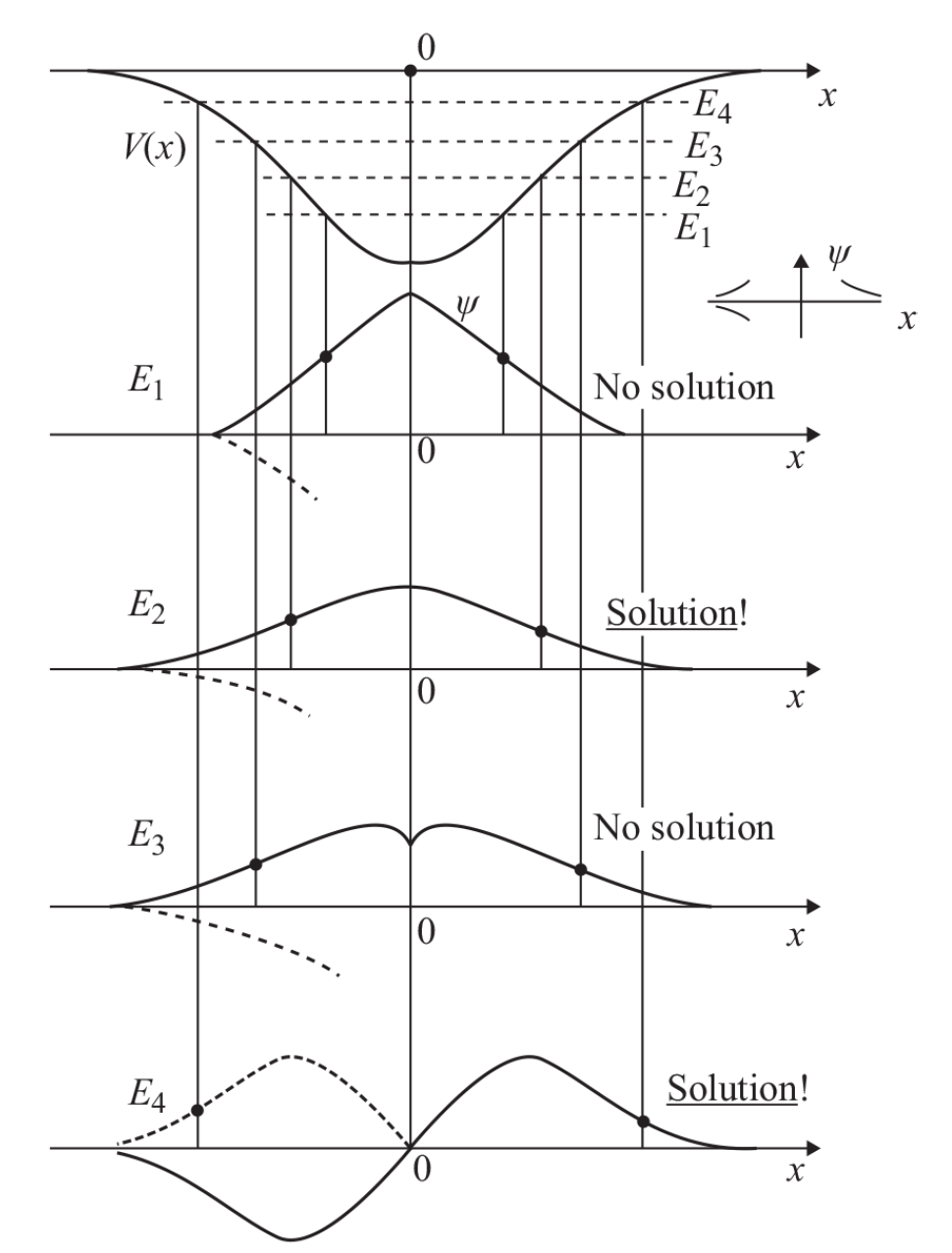 這樣的對稱的解稱為：偶函數。
偶函數在原點的斜率必須為零！斜率在原點才能連續。
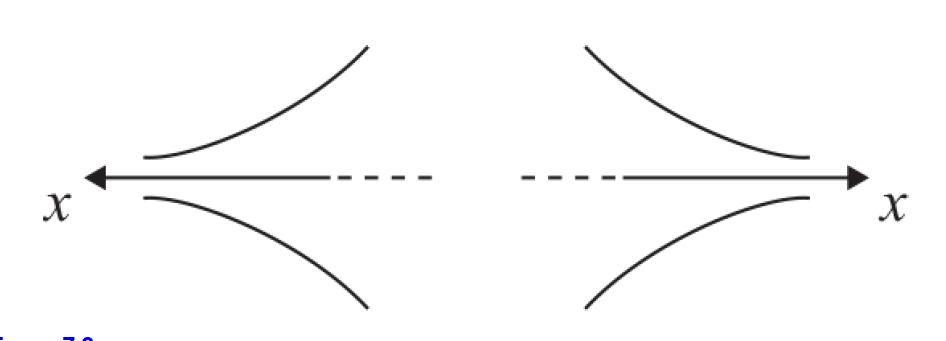 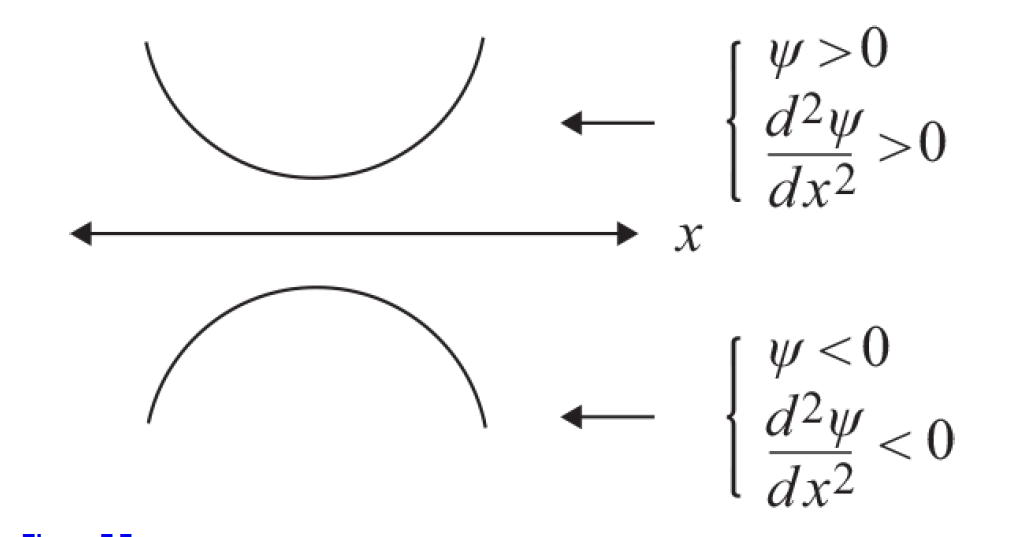 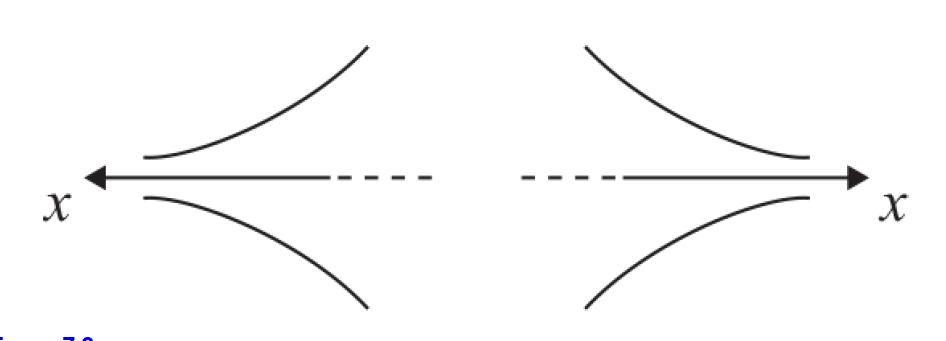 定性上類似指數遞減。
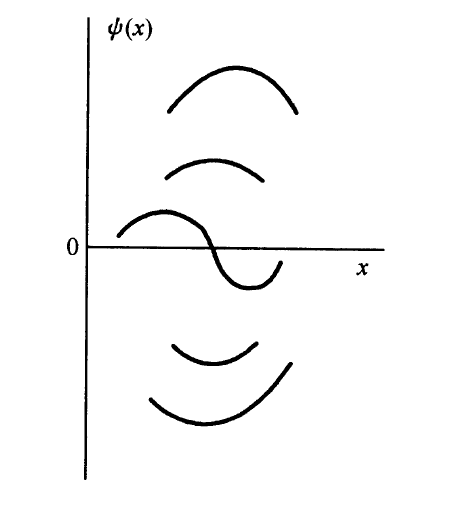 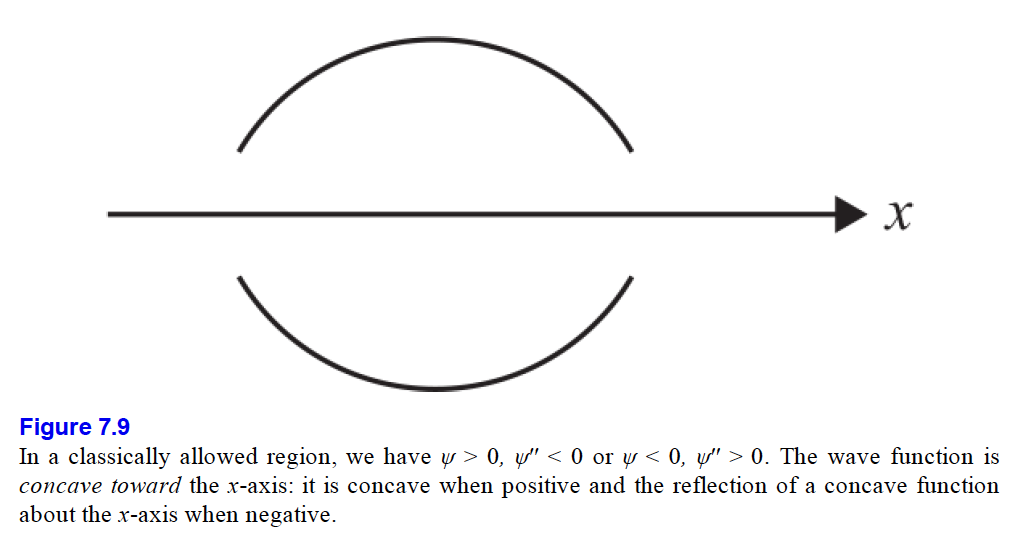 結論：在古典不容許的區域，定性上類似指數遞減！
在古典容許的區域，定性上類似來回振盪！
策略：考慮一系列的能量值，大小不同，因此折返點不同。
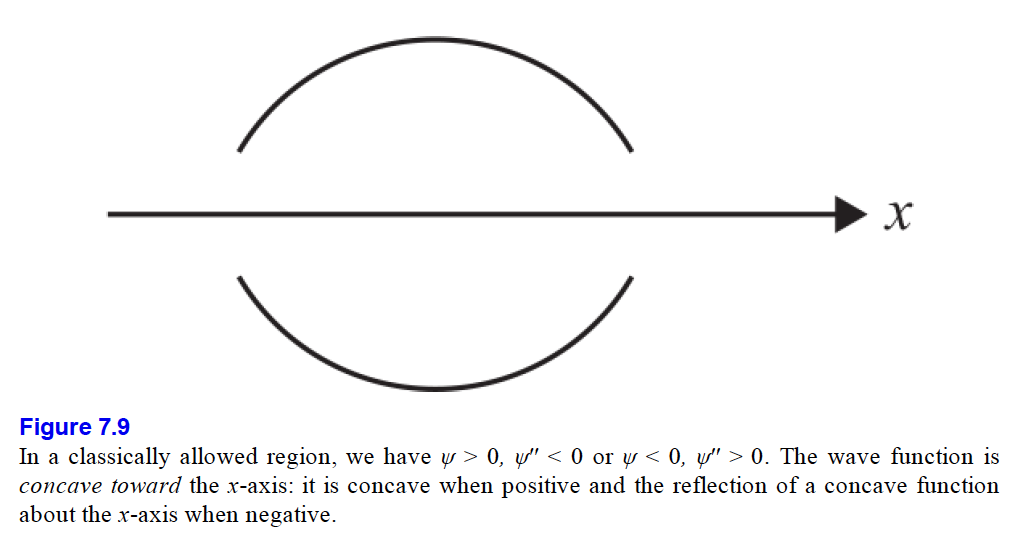 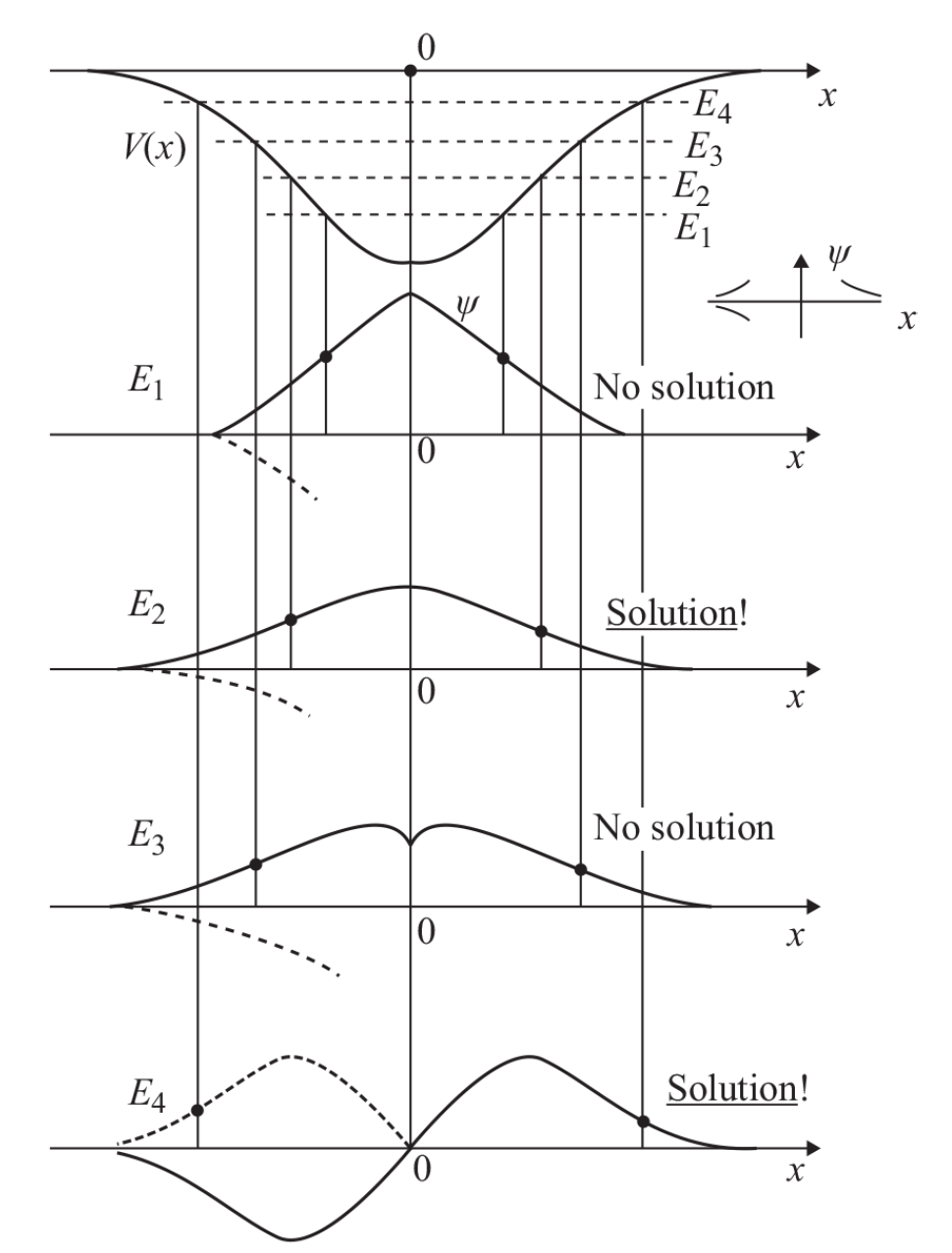 但如果傾斜度到達原點，來不及降為零！
斜率在原點就無法連續，此解不成立！
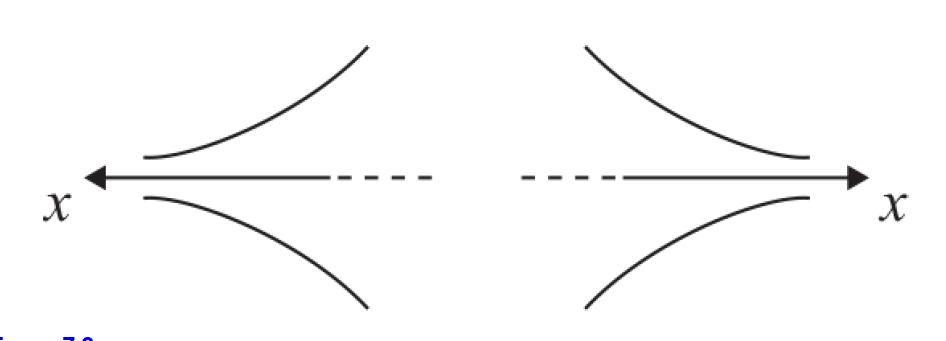 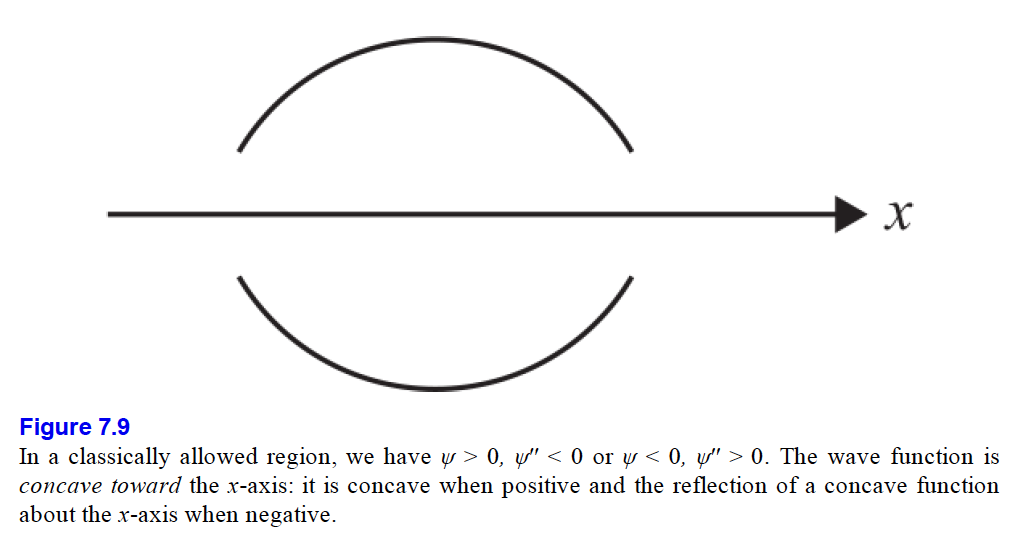 到折返點後，傾斜度又漸漸減小。
如果傾斜度到原點，來不及降為零，解不成立。
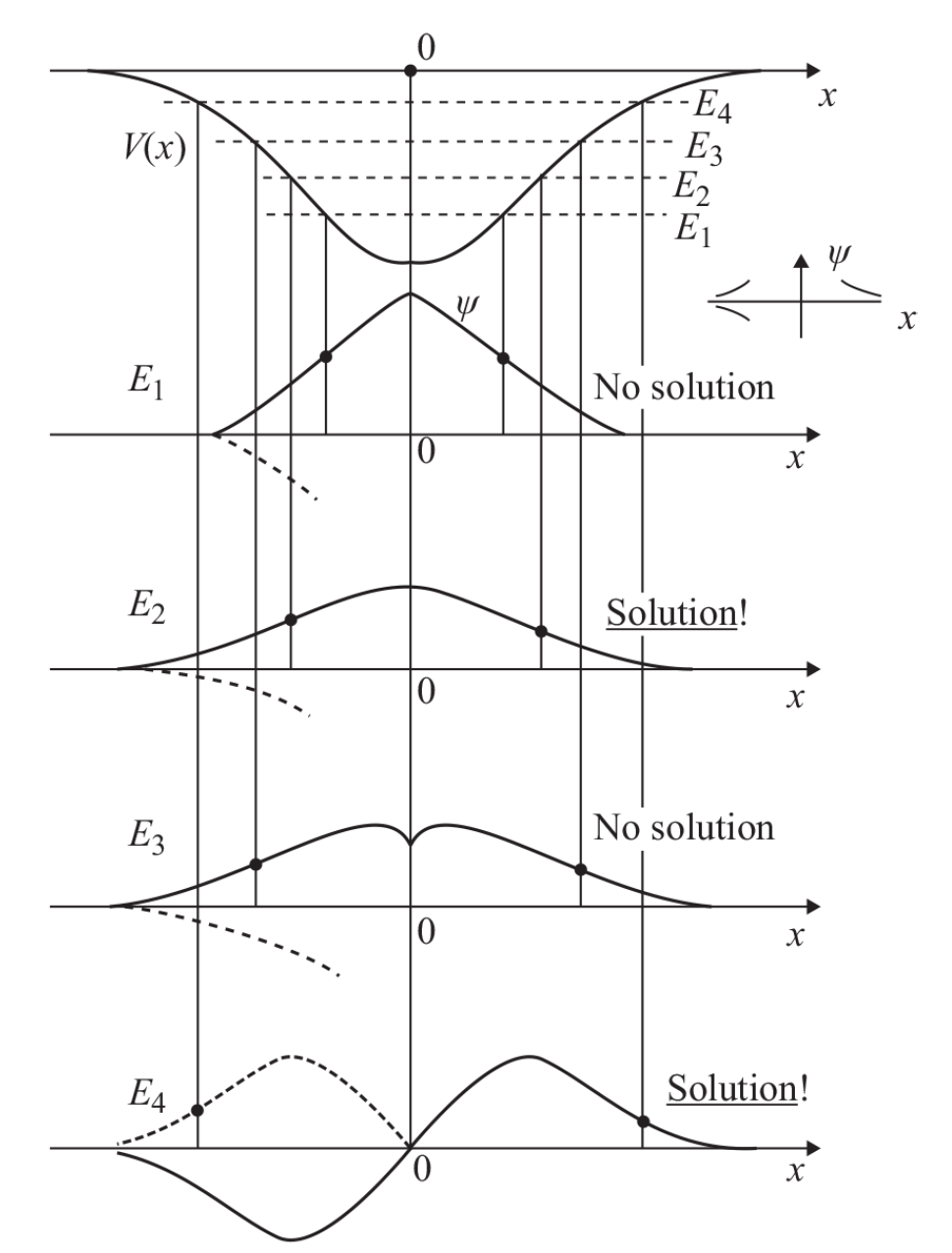 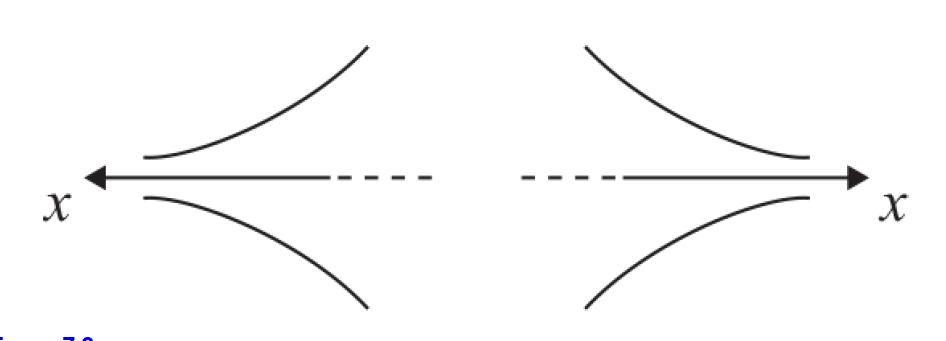 傾斜度有較大間隔下降！
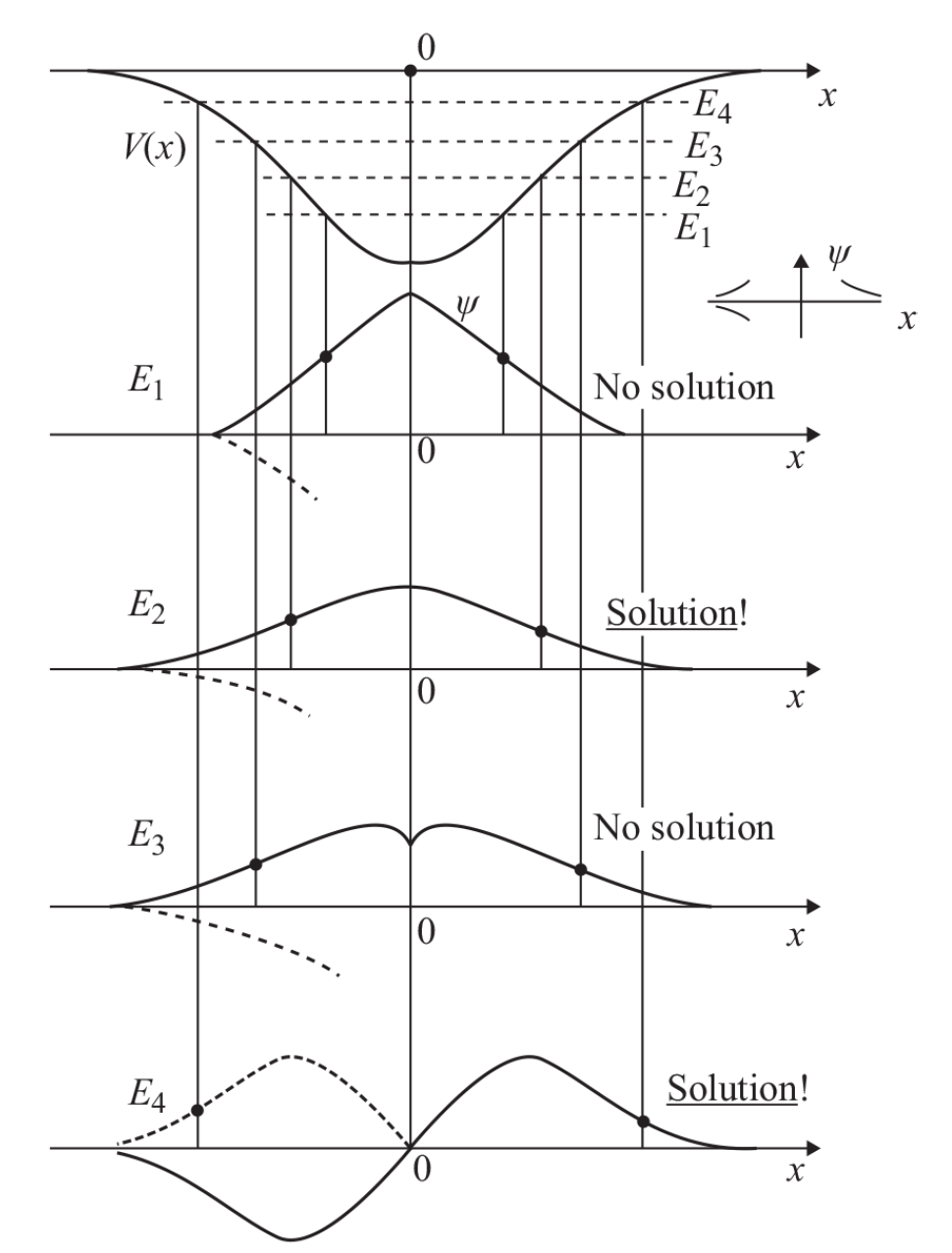 傾斜度在原點恰好降為零！
所以條件必須剛好成立，定態方程式才會有解！
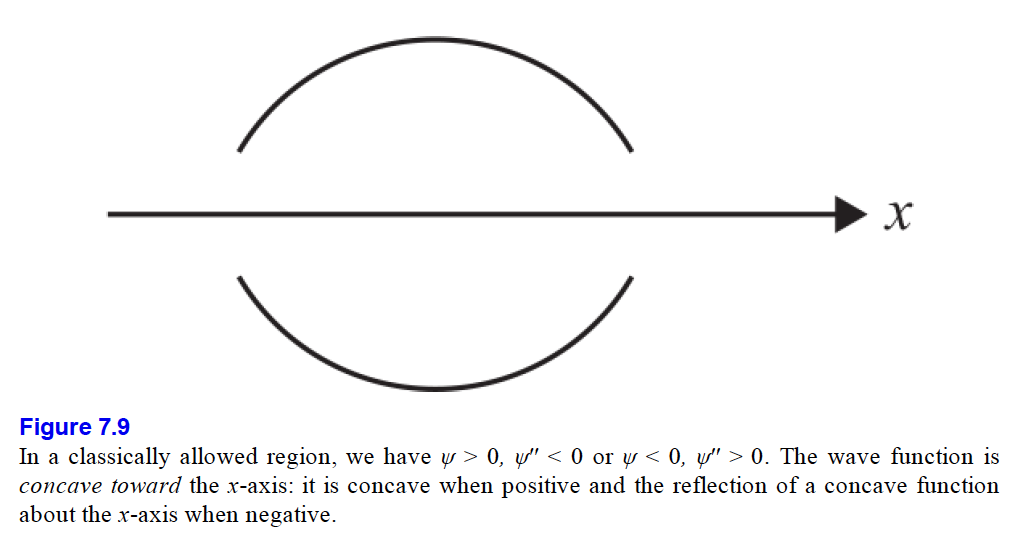 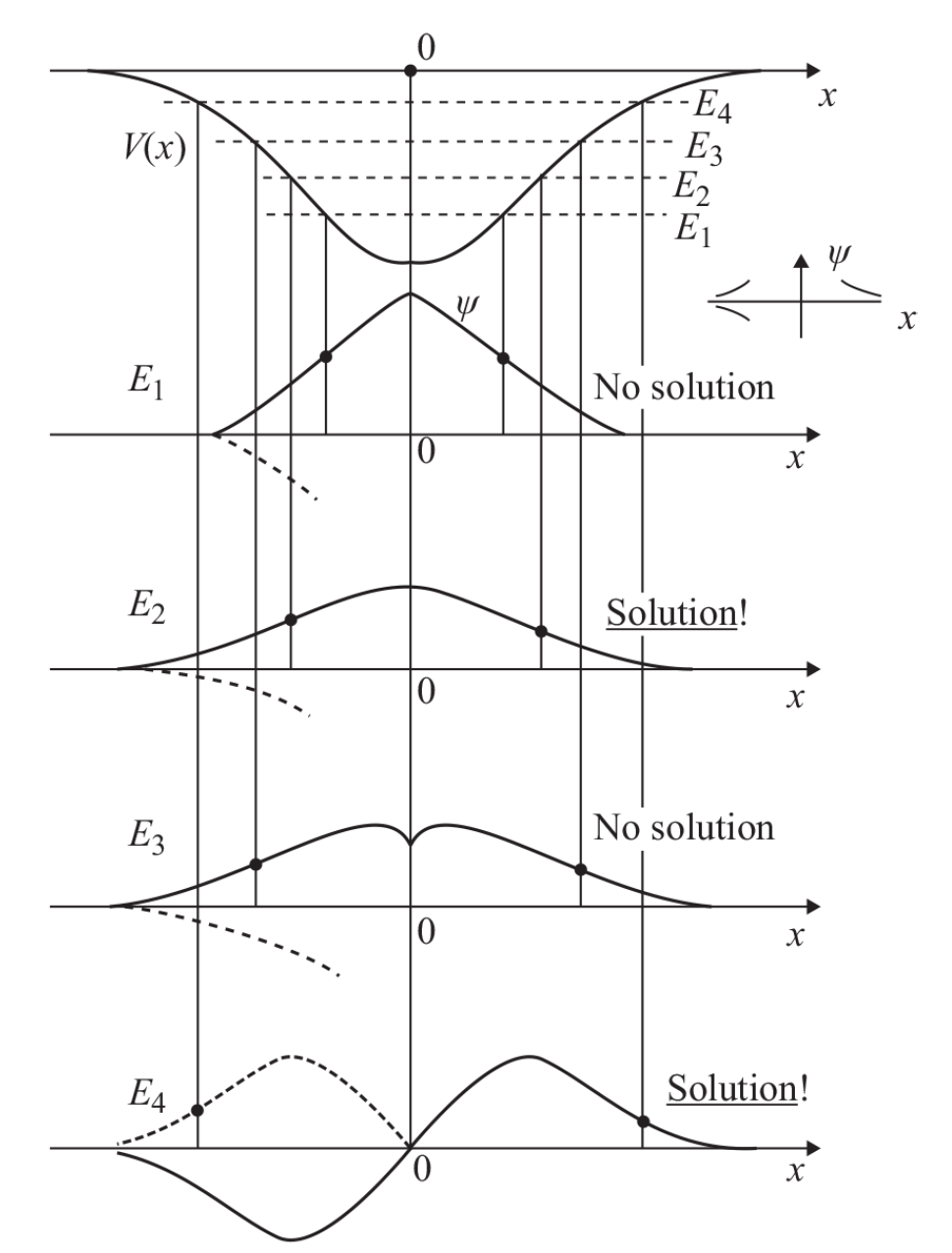 到折返點後，傾斜度又漸漸減小。
如果傾斜度到原點，來不及降為零，
解不成立。
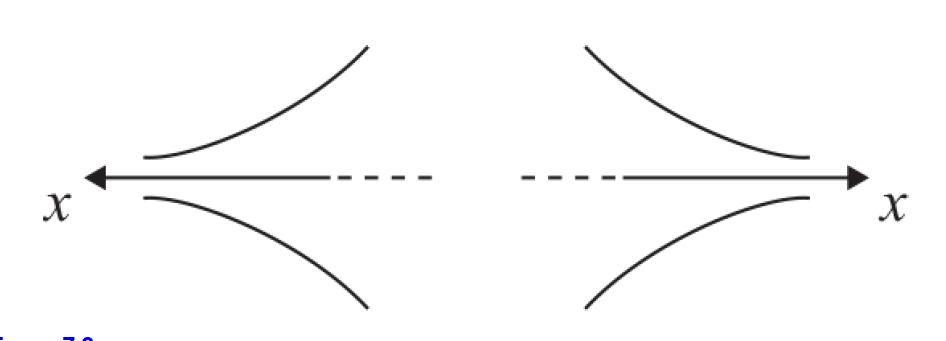 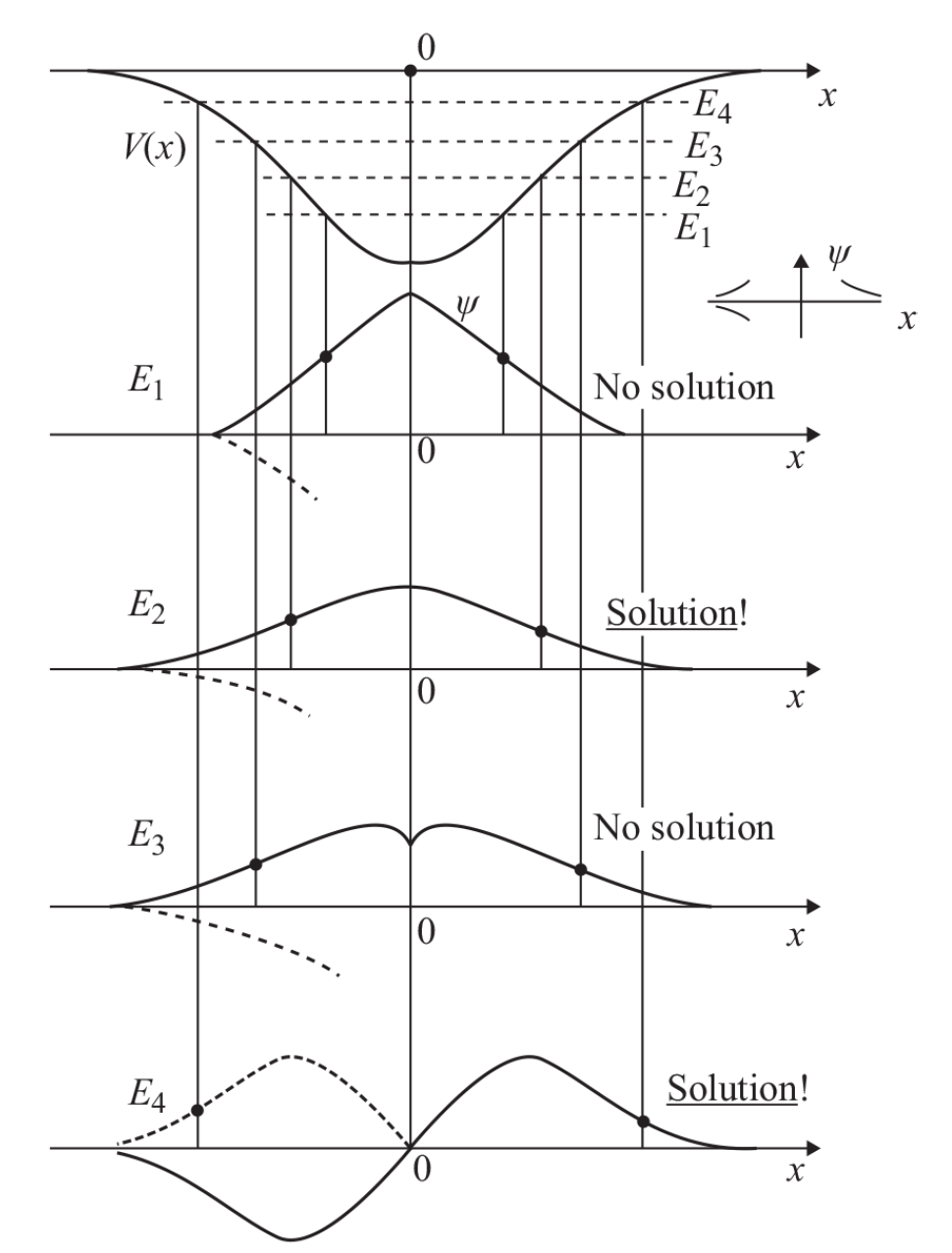 傾斜度有較大間隔下降！
傾斜度在原點恰好降為零！
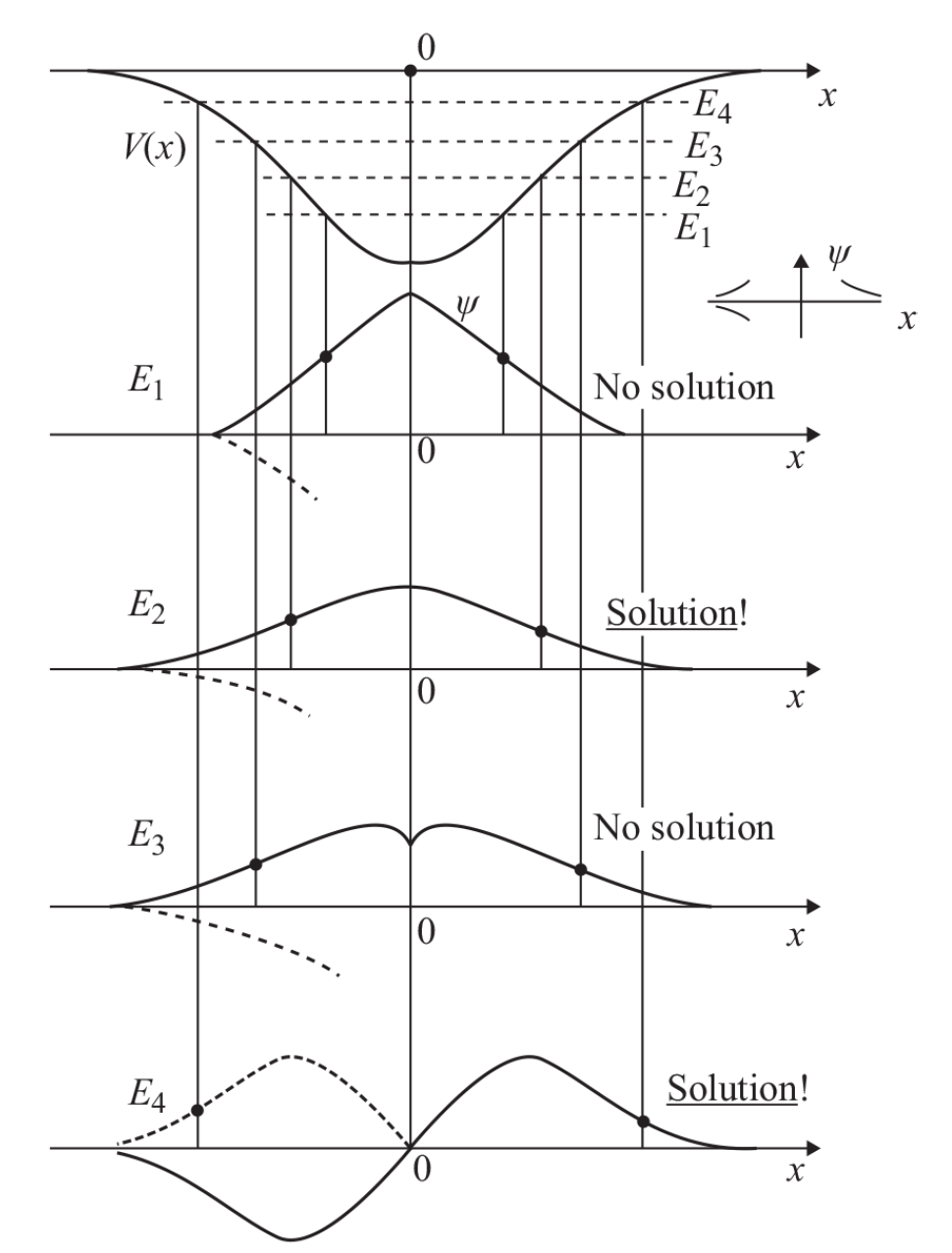 位能左右對稱，
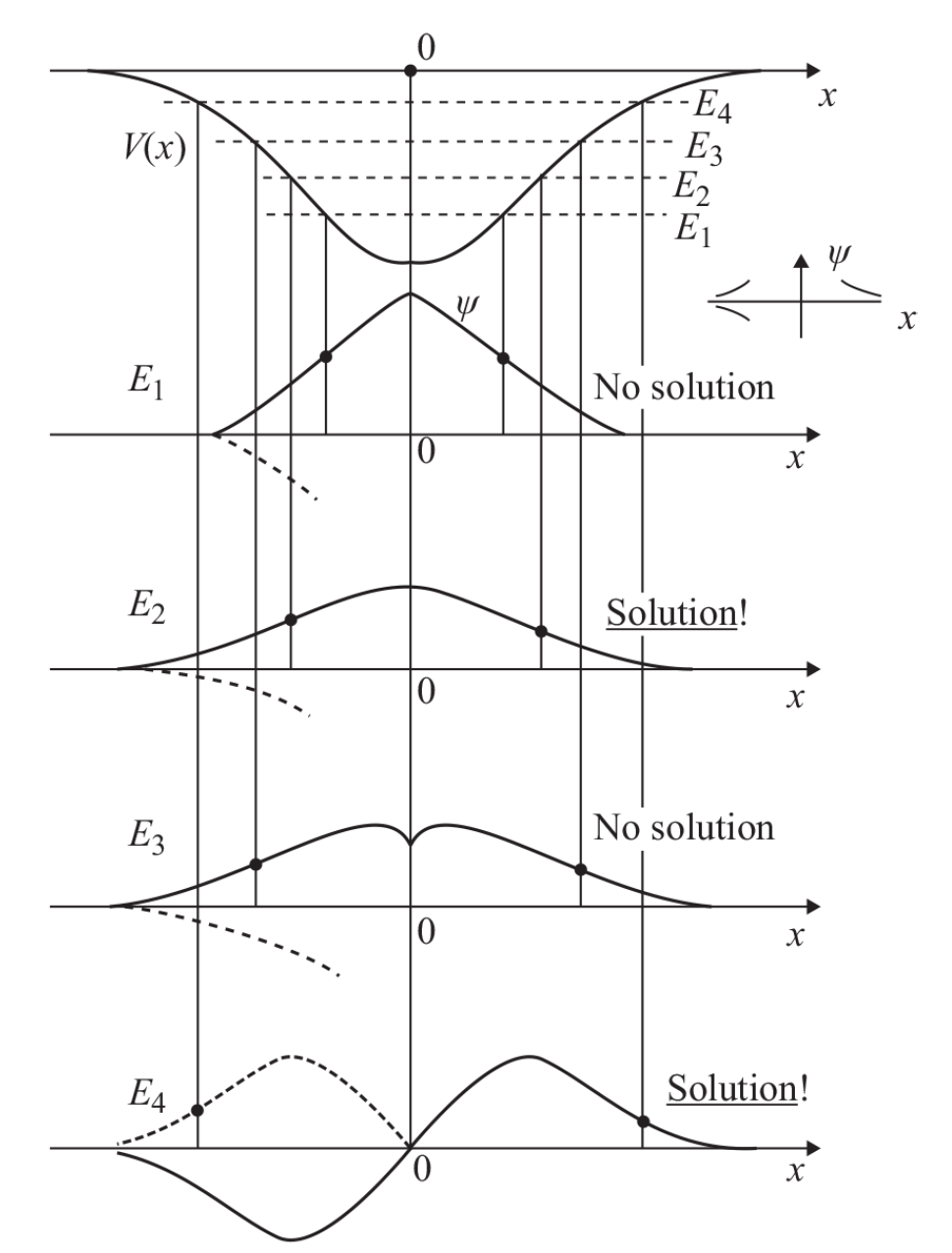 定態方程式的解是對稱的：偶函數。
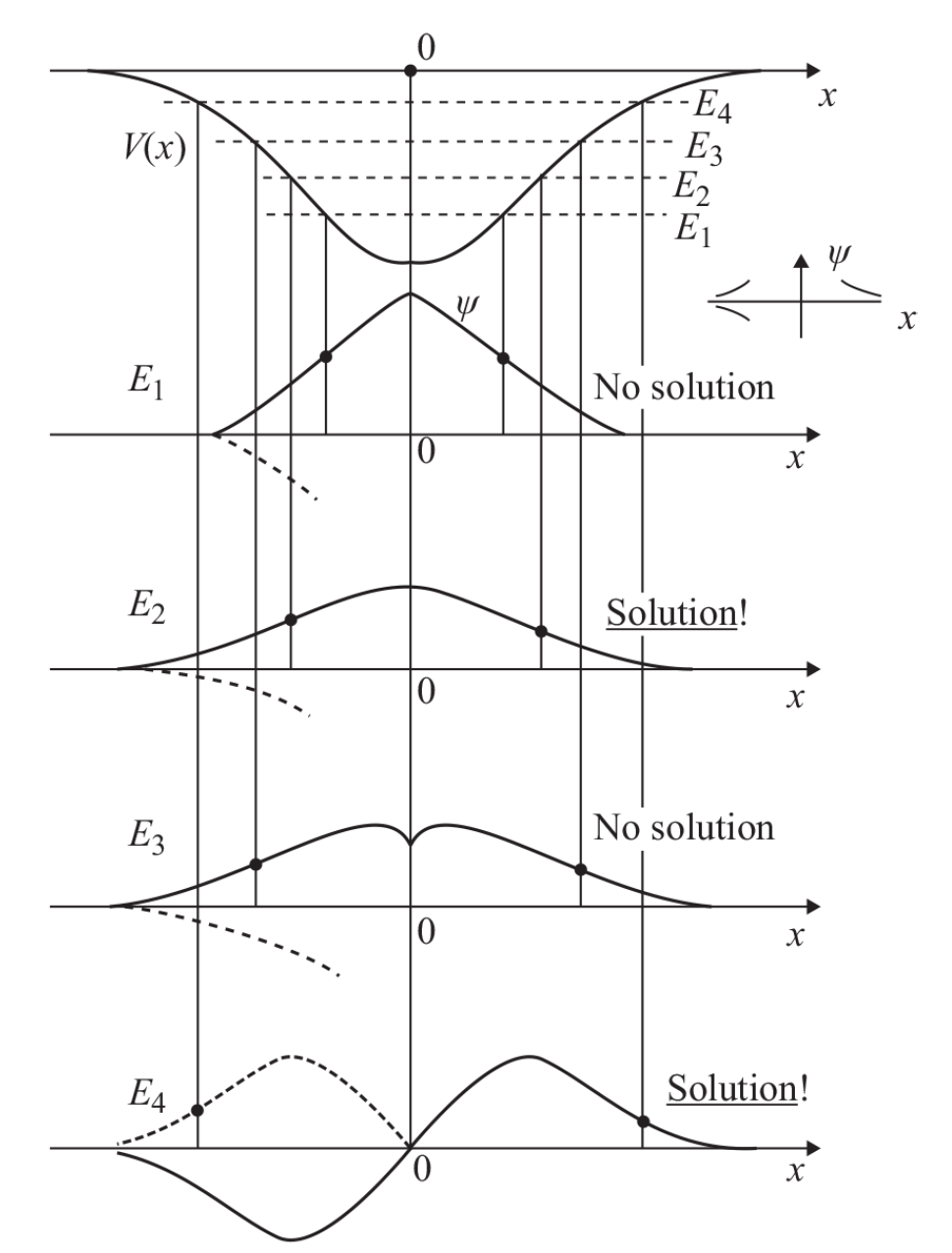 見課本3-6
有較細緻的討論。
偶函數在原點的斜率必須為零！
物理應該對稱，但物理是由狀態函數的平方決定，
定態方程式的解也可以反對稱的：稱為奇函數，例如：
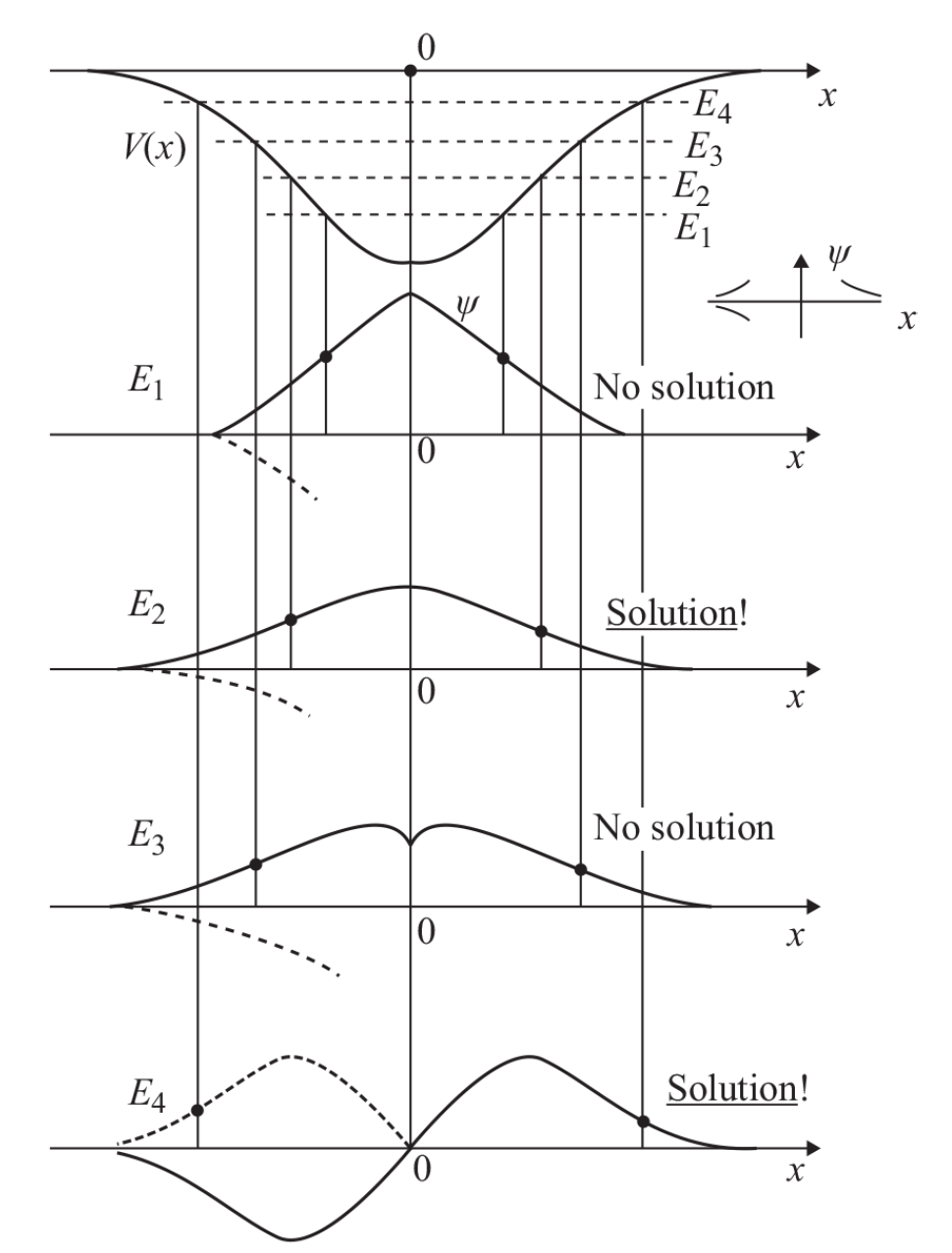 但注意！如此奇函數在原點的函數值必須為零！
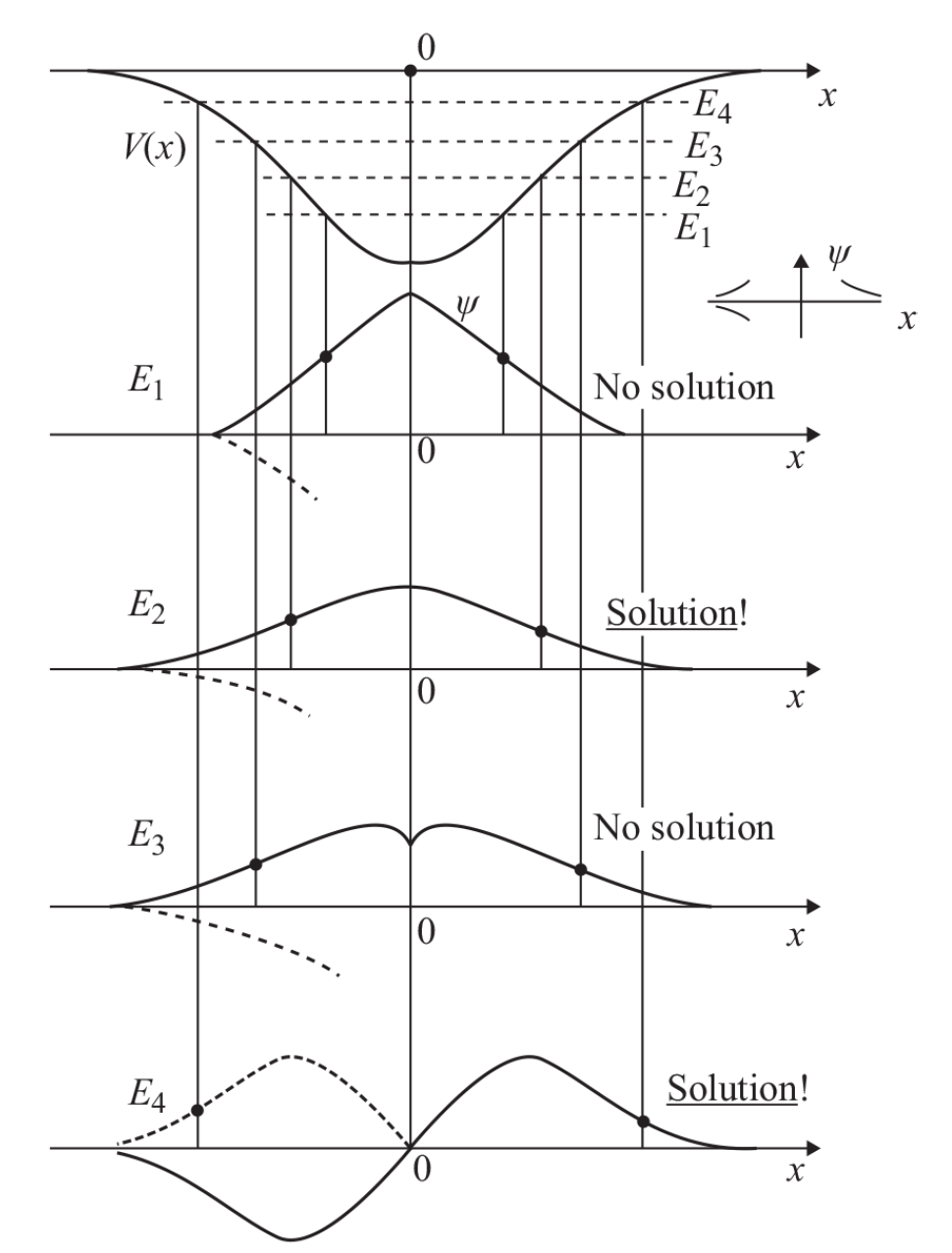 到折返點後，傾斜度又漸漸減小。
如果傾斜度到原點，來不及降為零，解不成立。
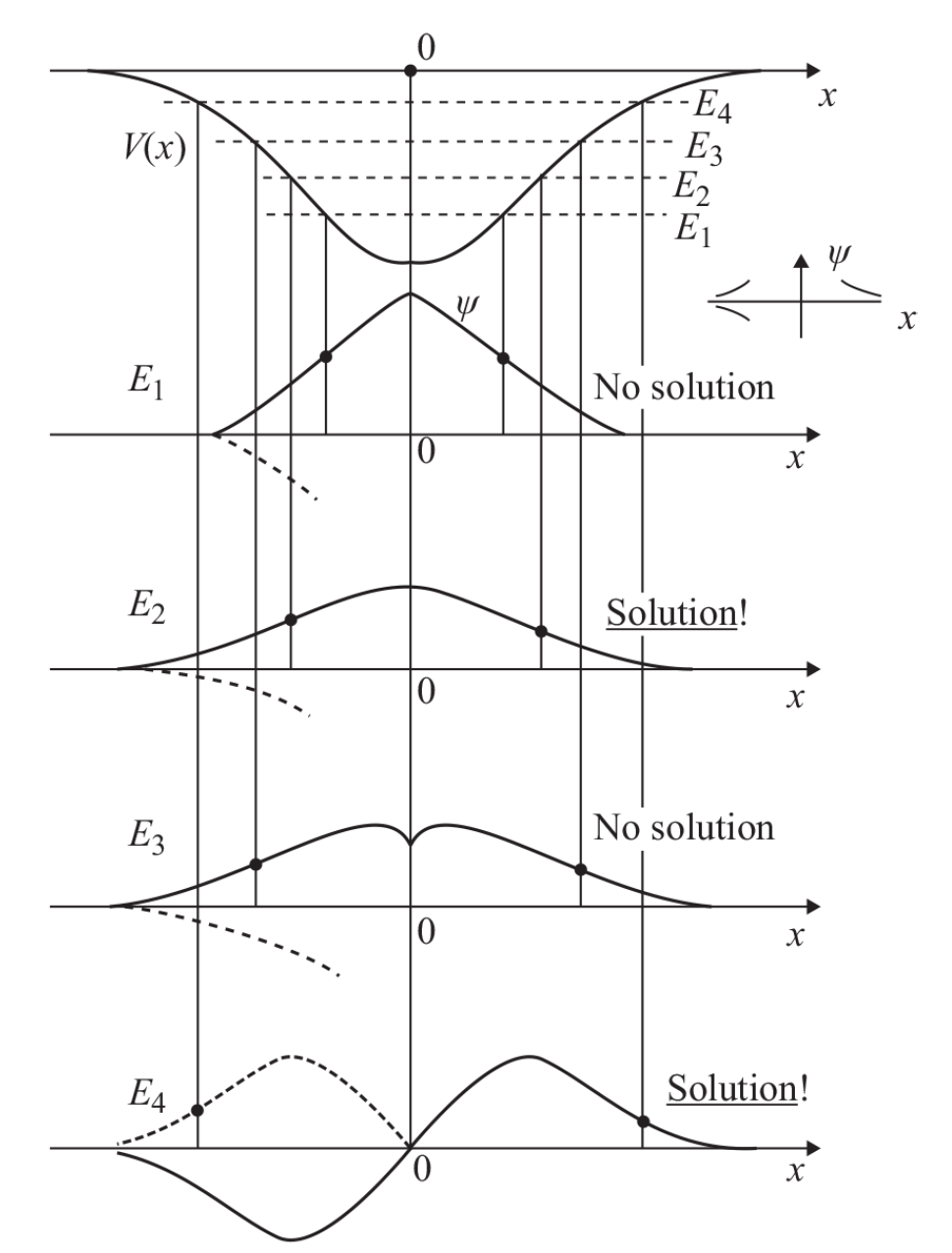 傾斜度有較大間隔下降！
傾斜度在原點恰好降為零！
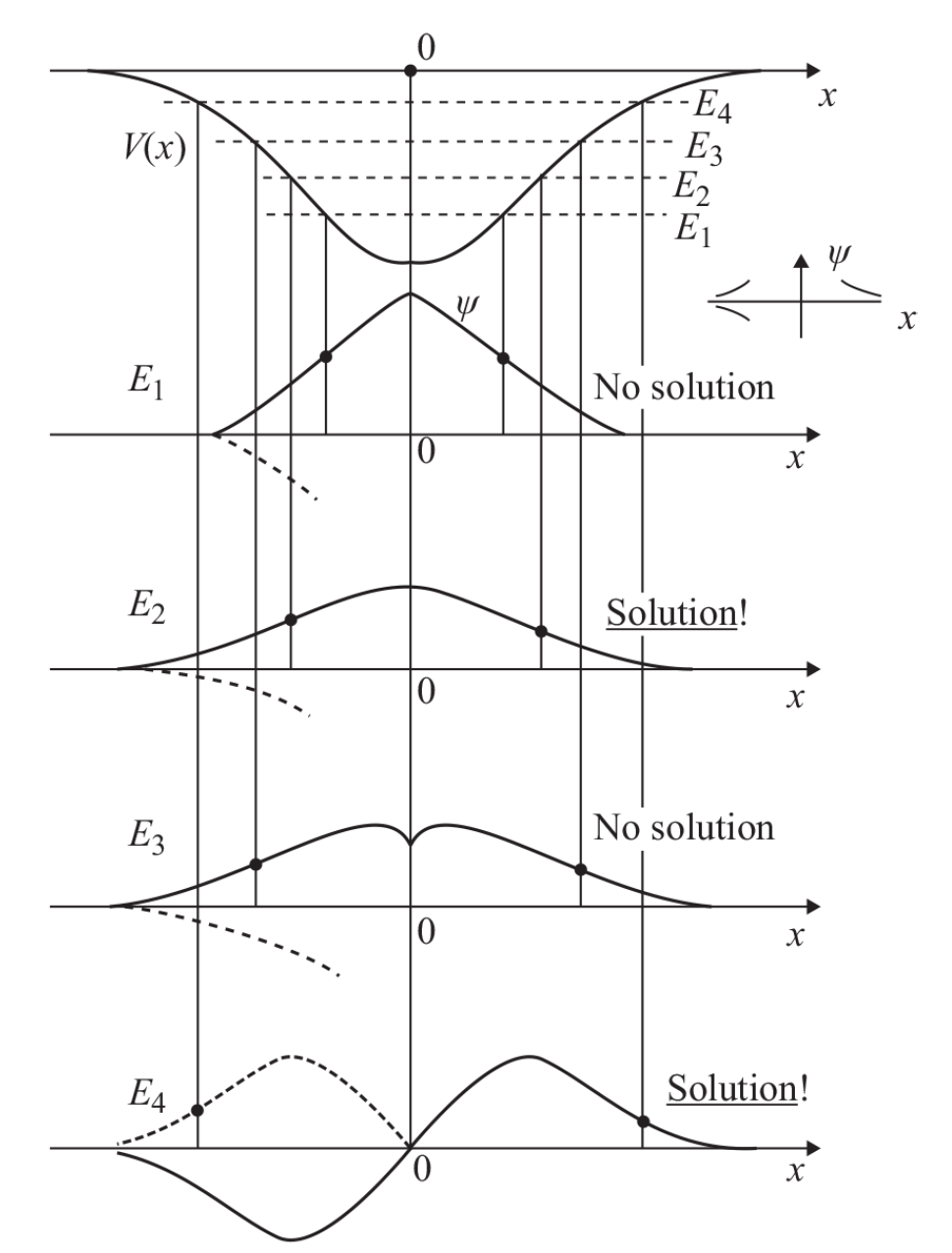 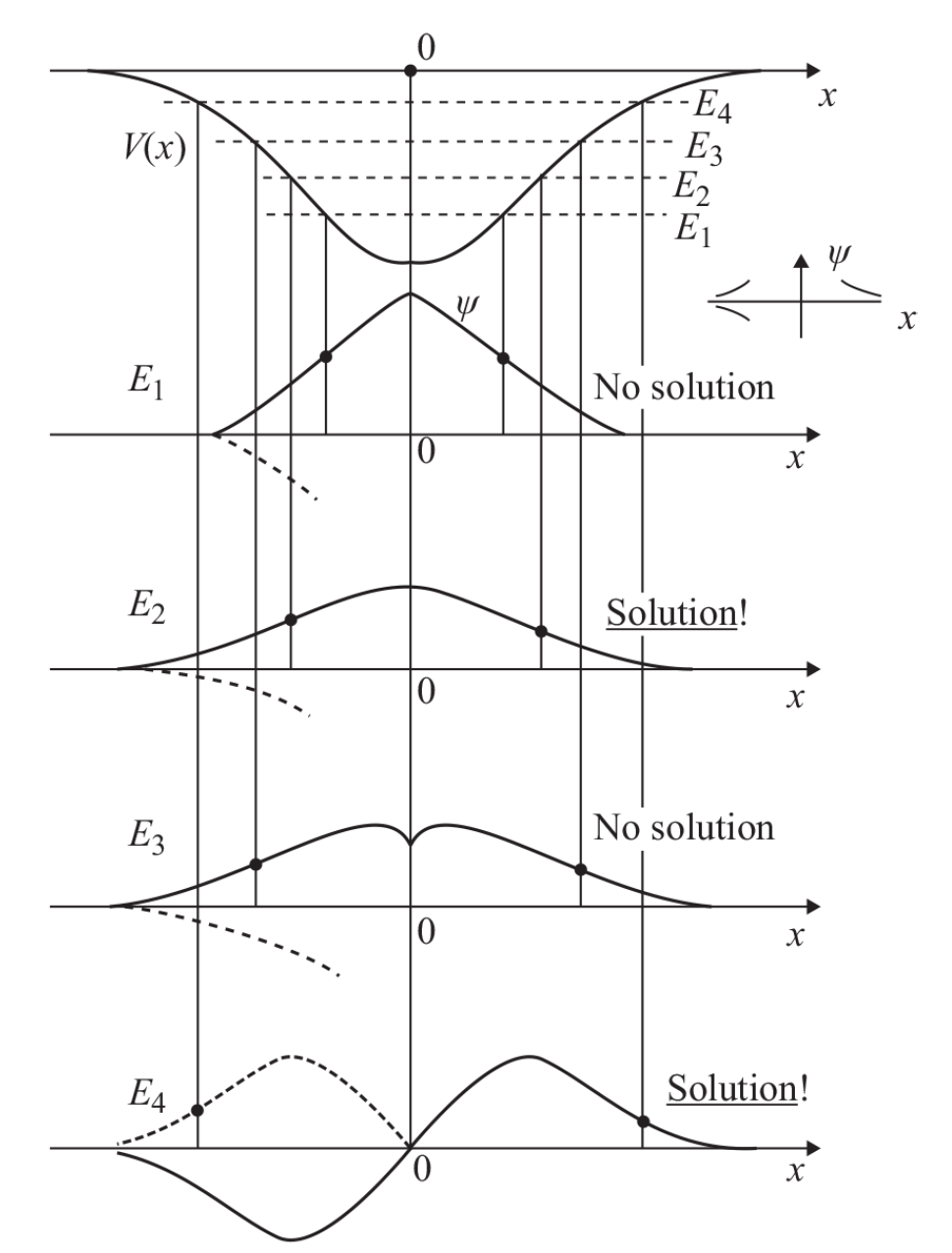 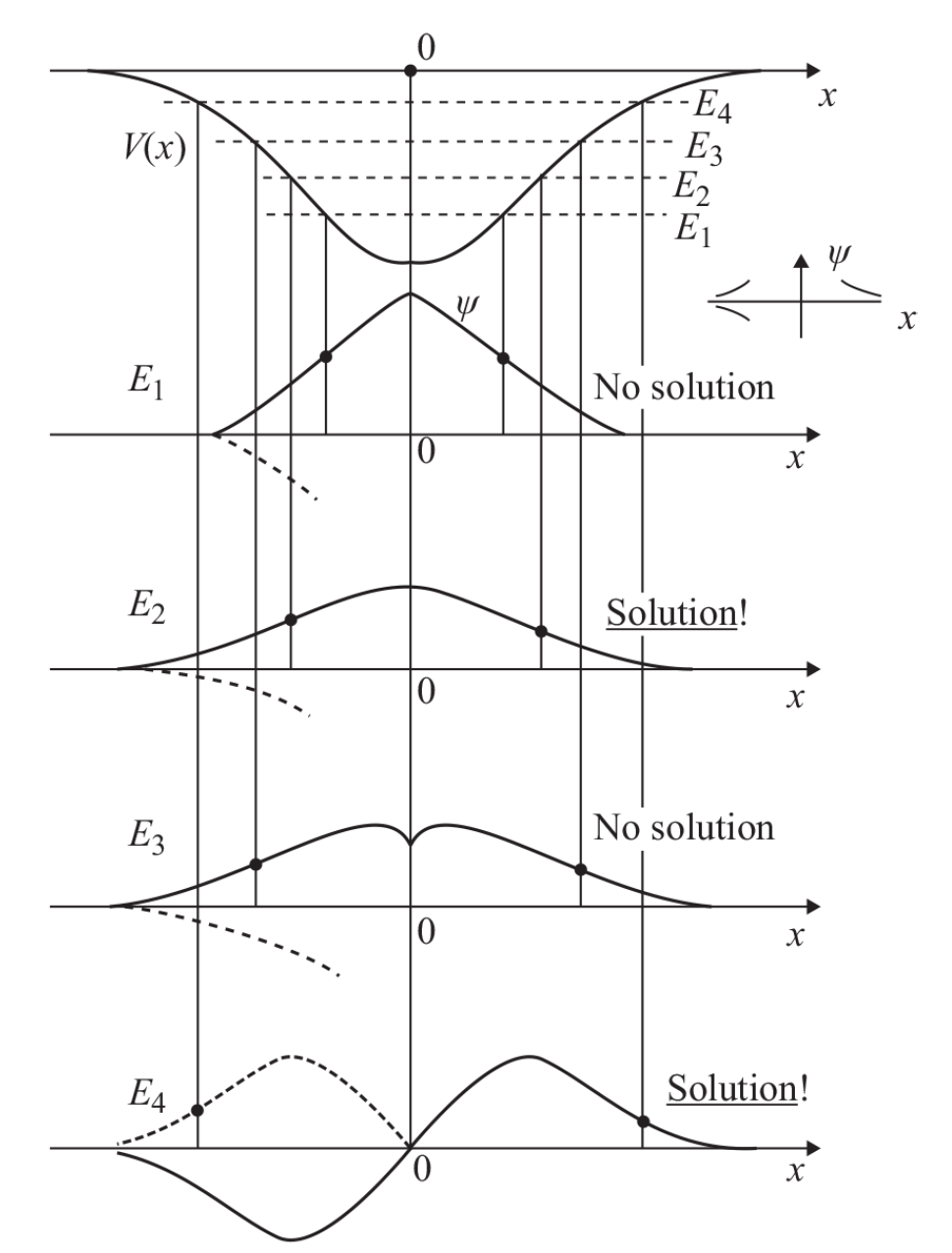 這是偶函數。
所以條件必須剛好成立，定態方程式才會有解！
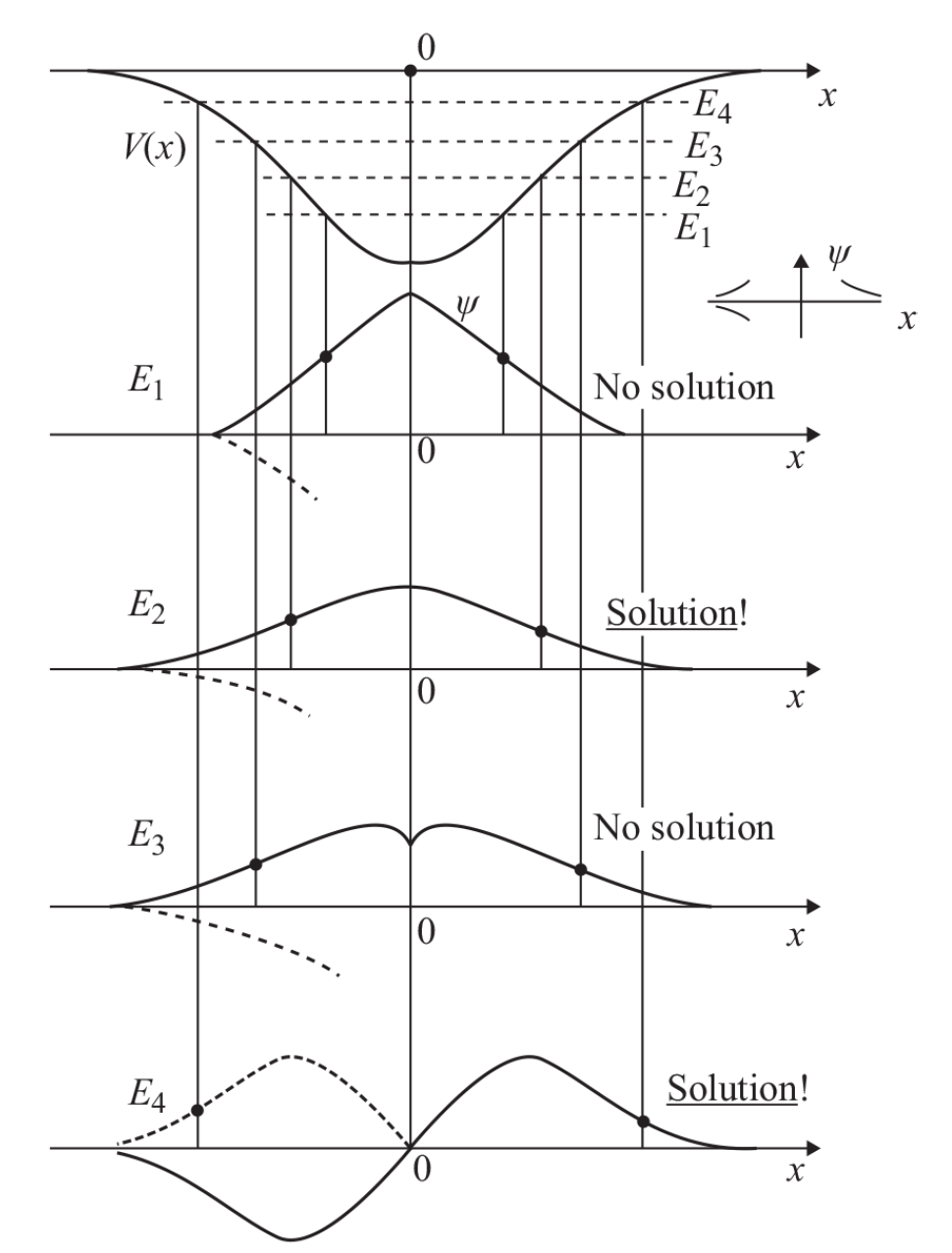 這是奇函數。
函數值開始減小，同時使函數值在原點洽降到零！
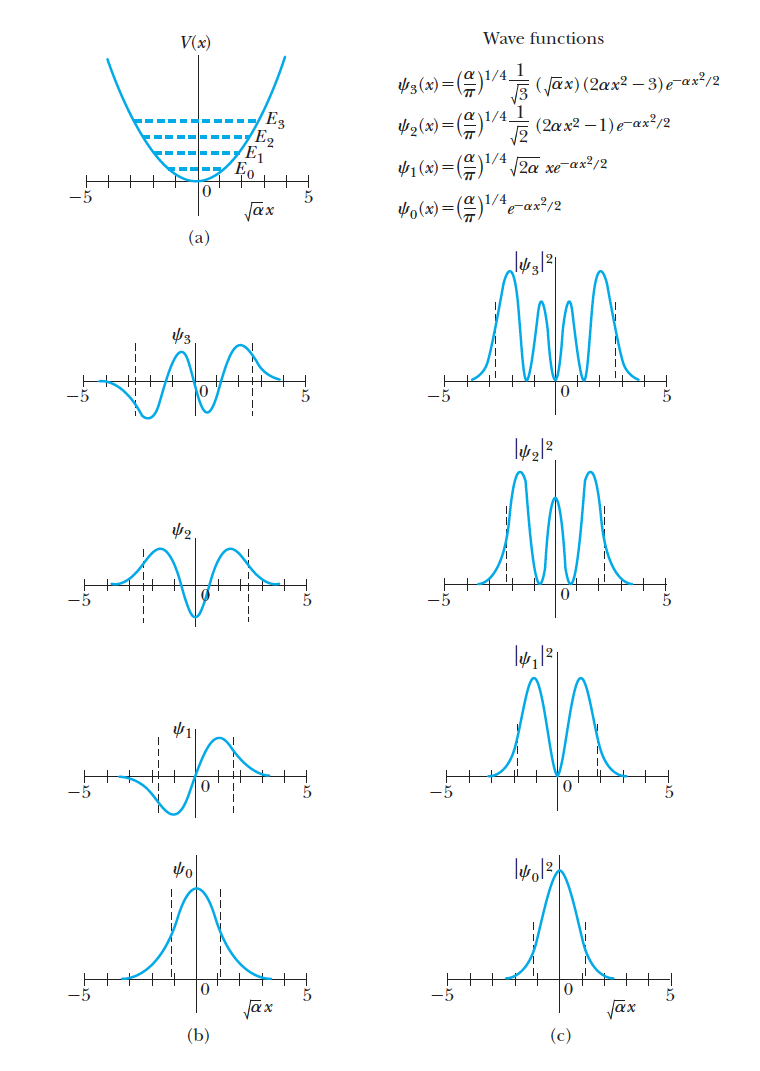 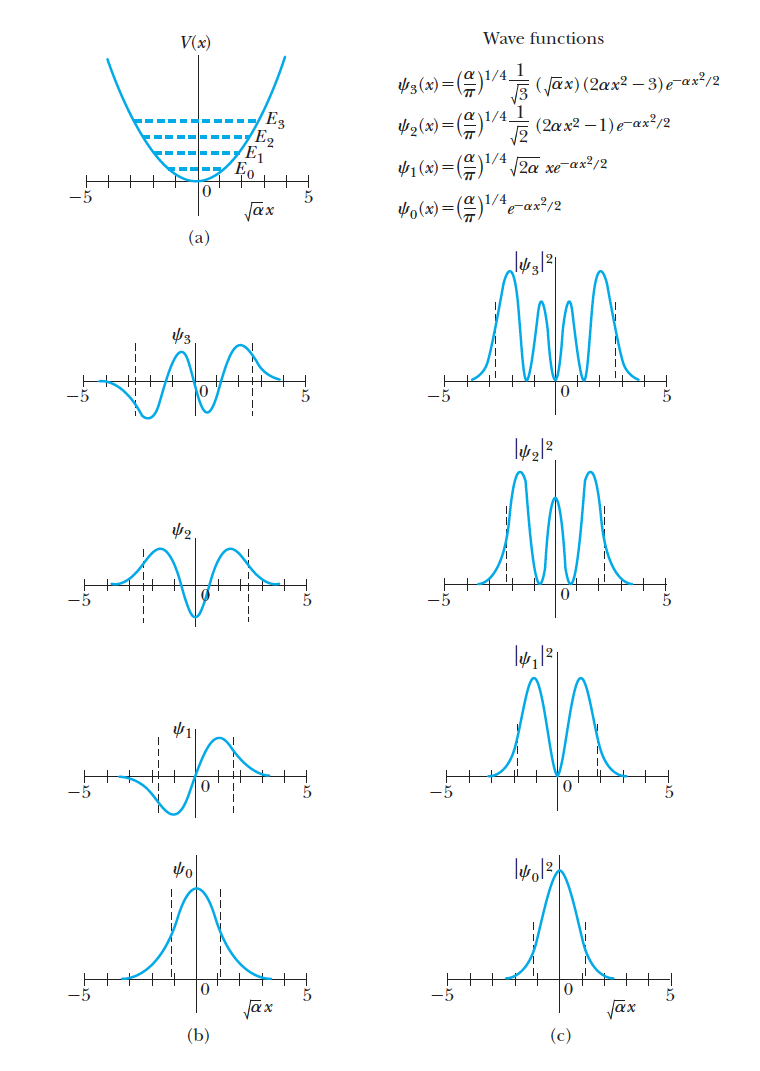 但必須滿足以上條件才是解。
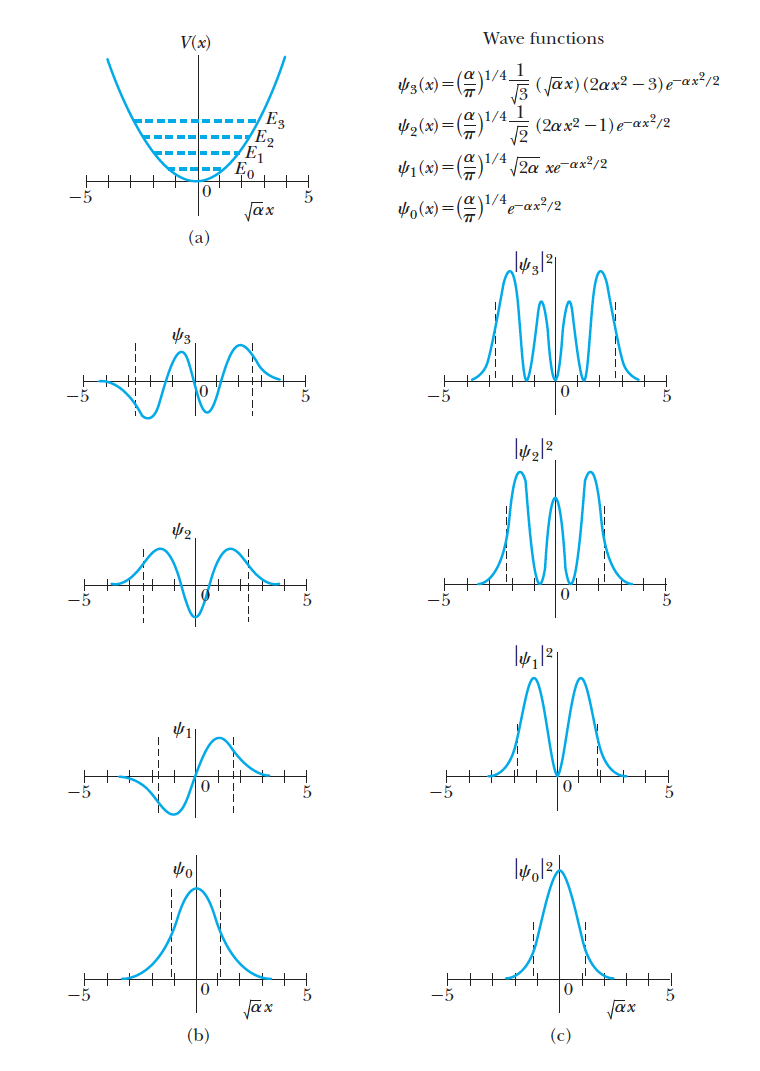 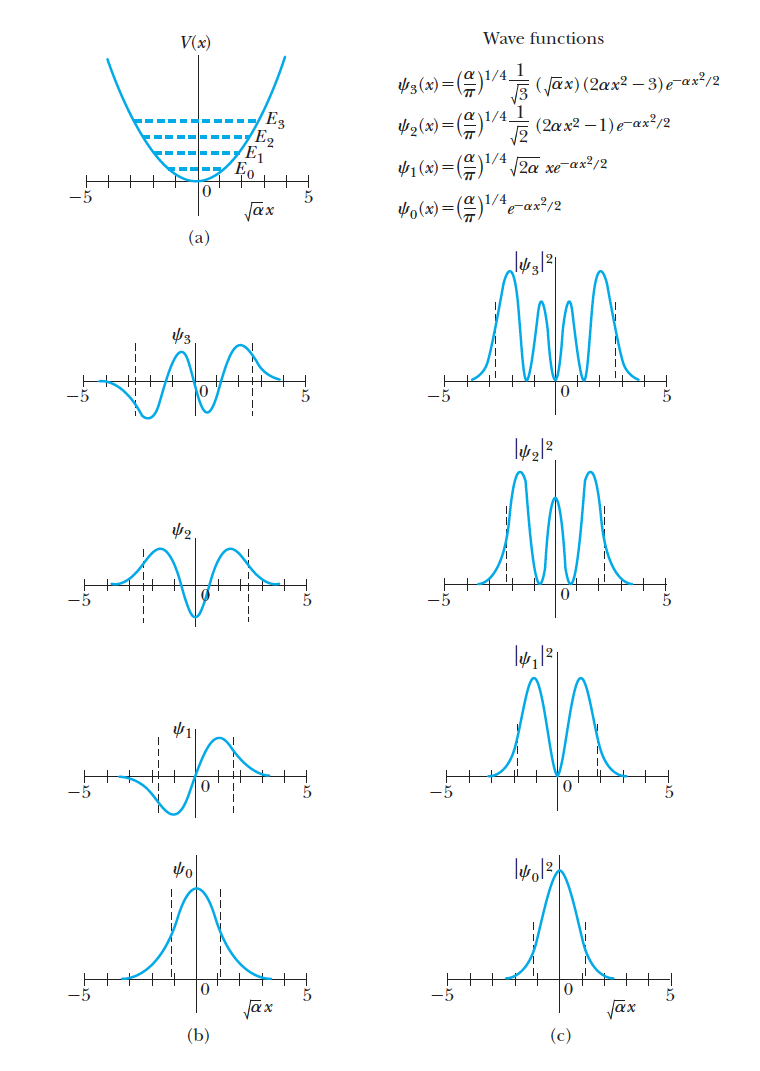 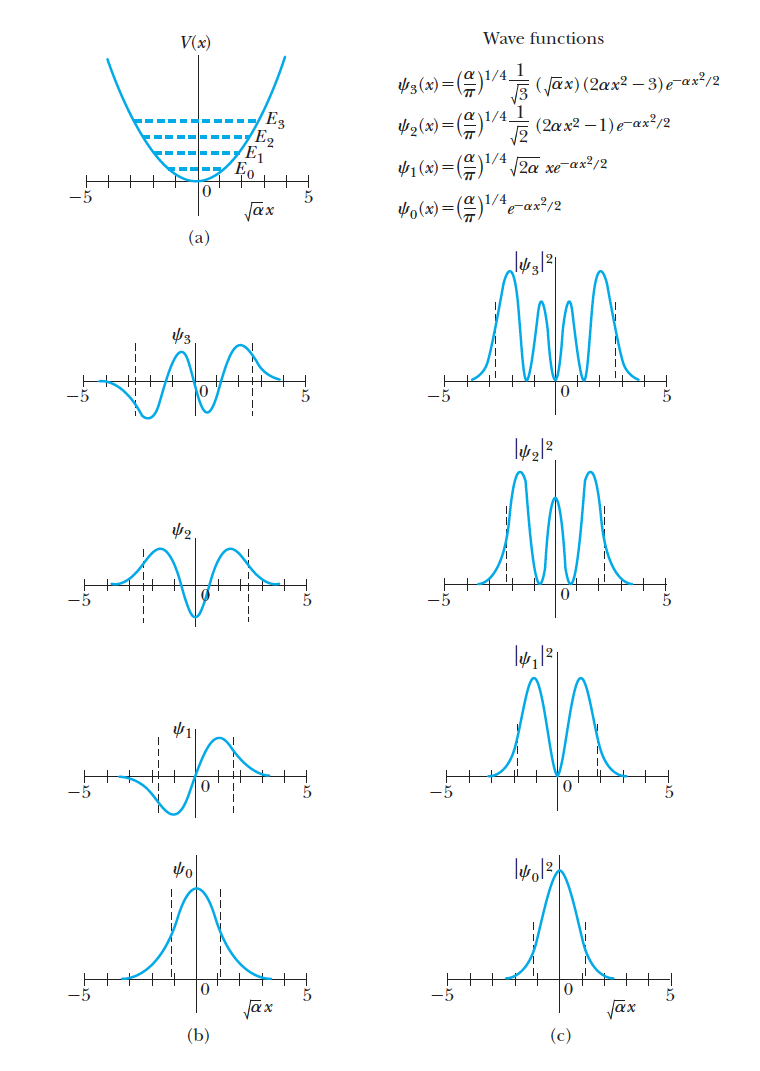 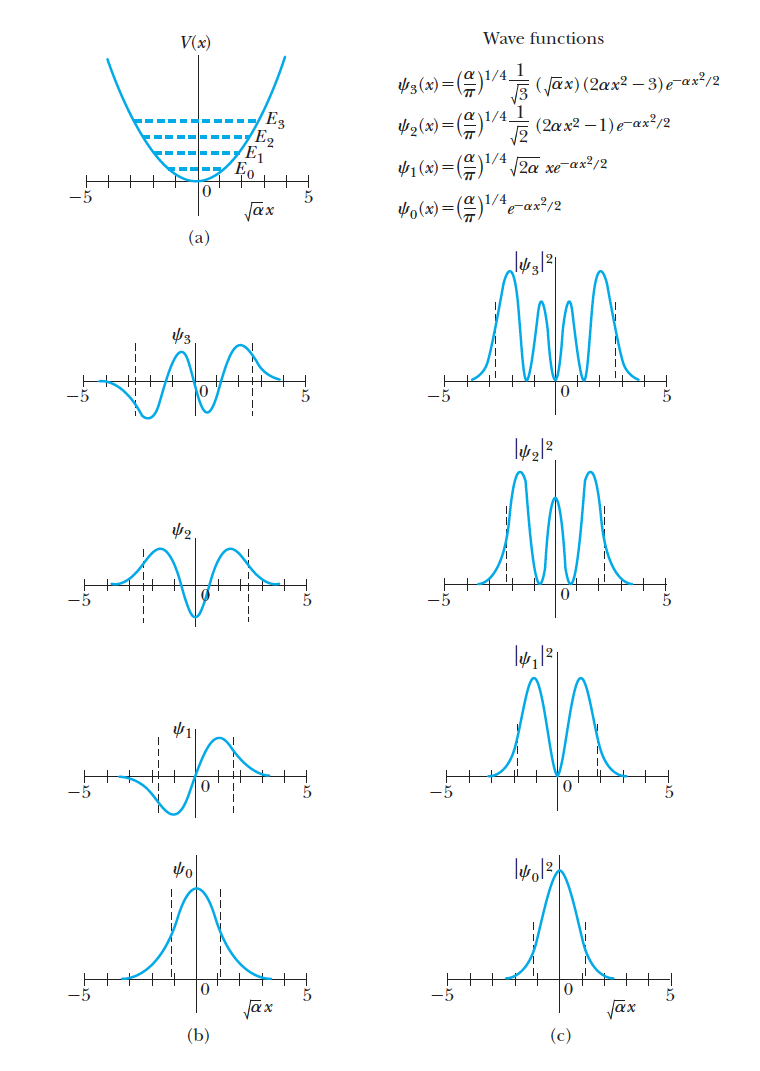 偶函數、奇函數隨能量增加間隔出現！
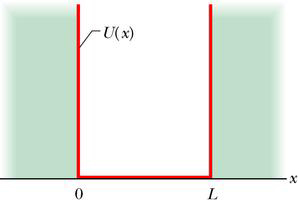 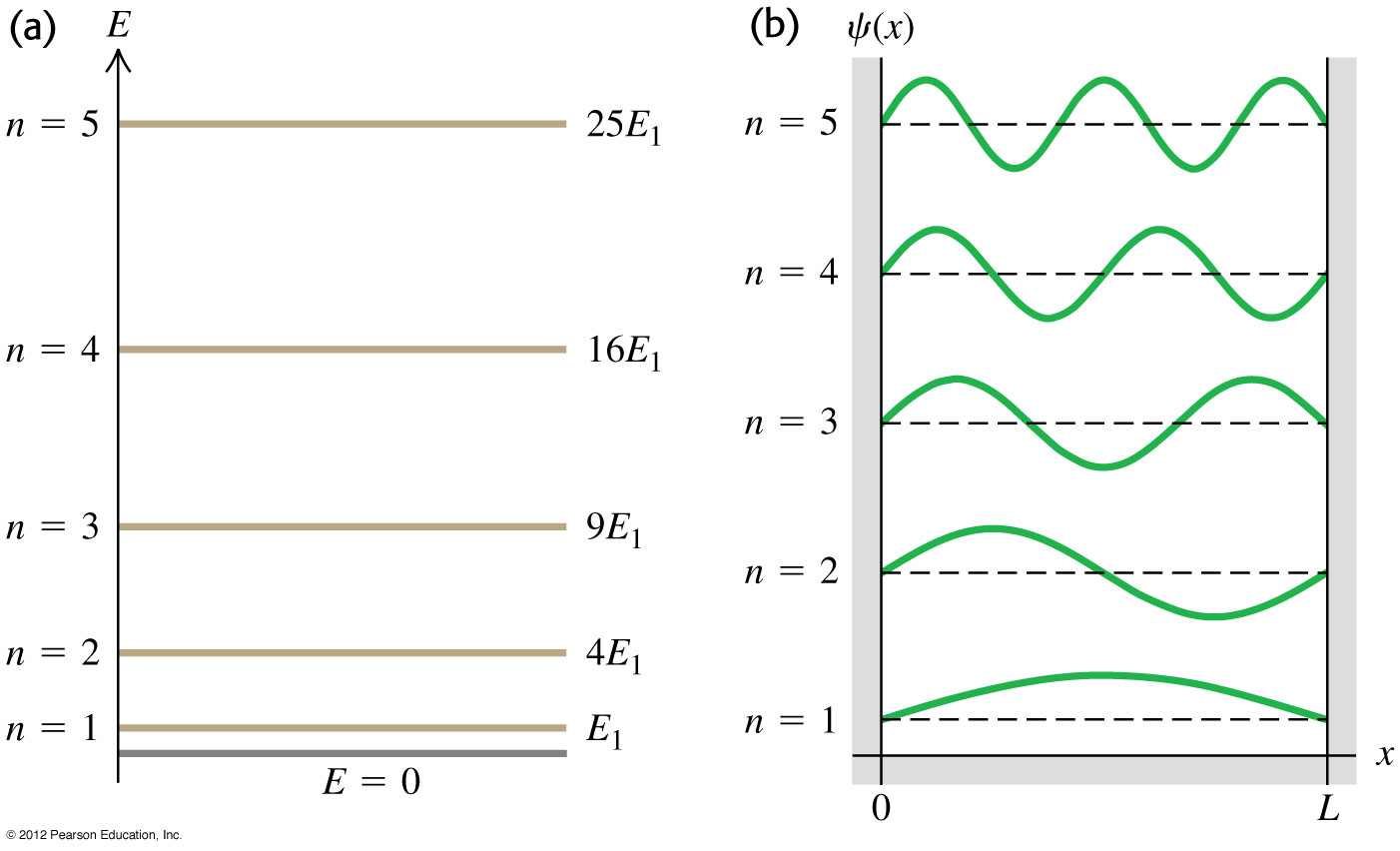 能量只有在這些值，定態方程式才有滿足邊界條件的解！
偶函數、奇函數也是間隔分佈！
有限位能井 Finite Potential Well
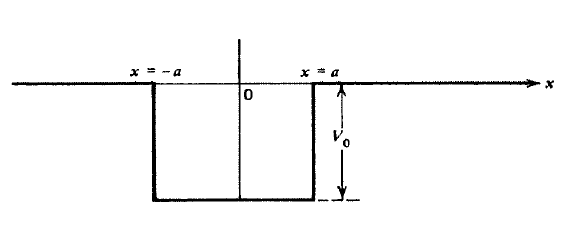 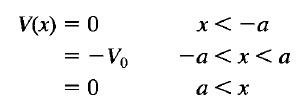 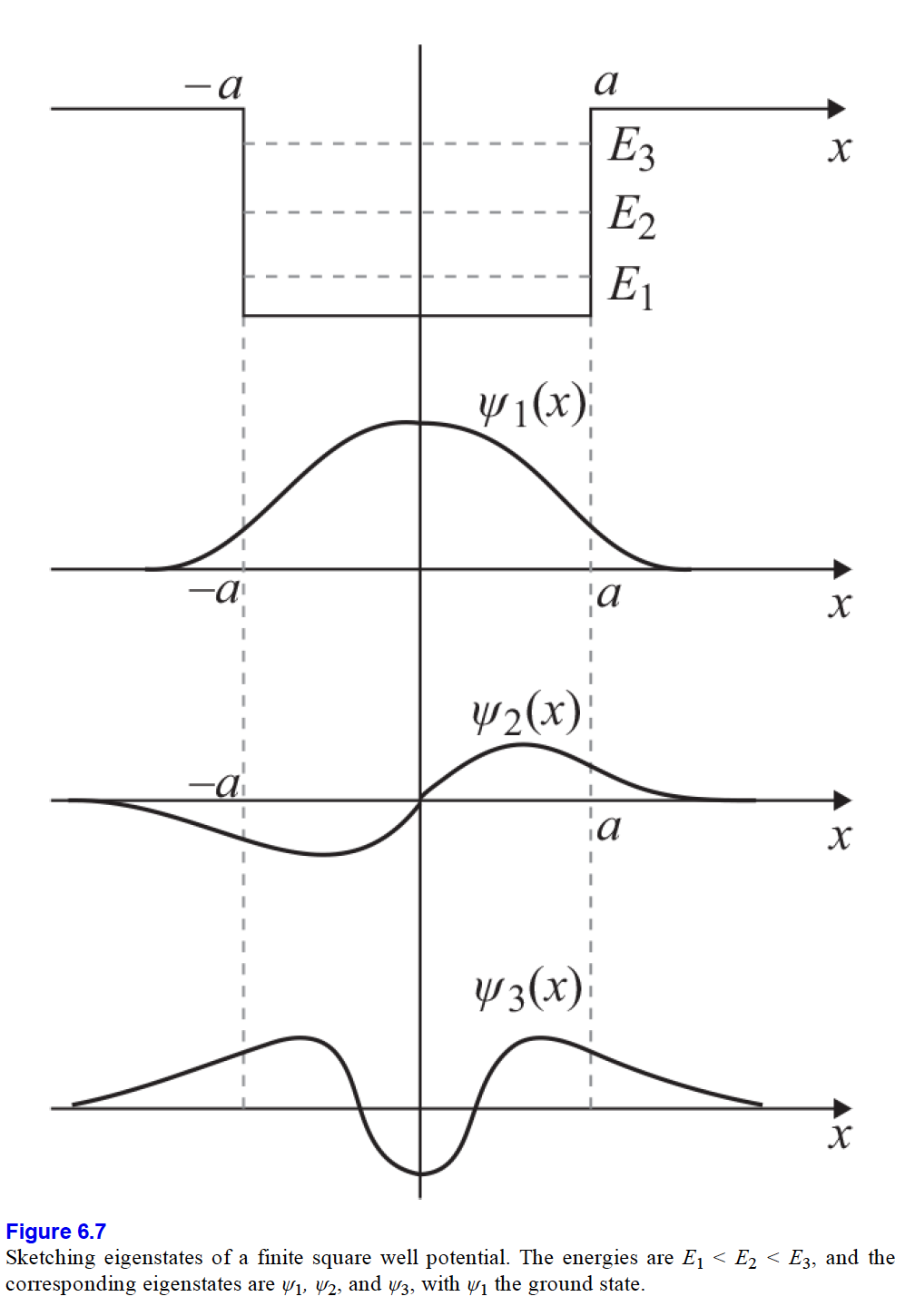 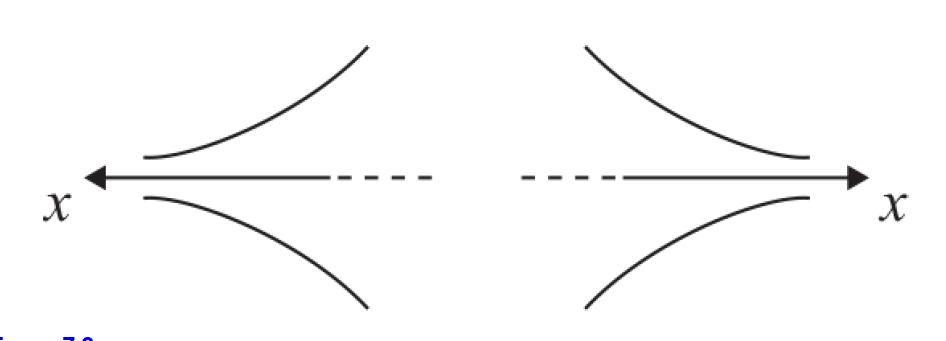 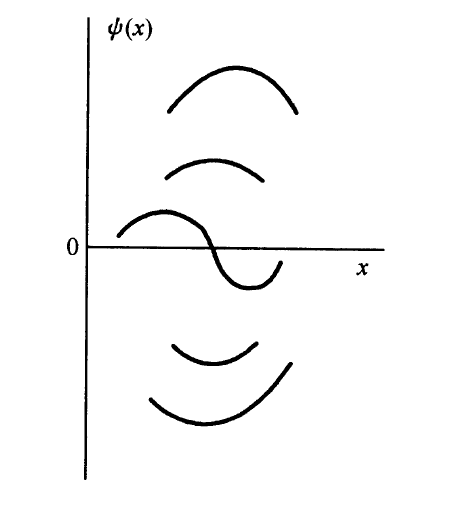 有限位能井 Finite Potential Well
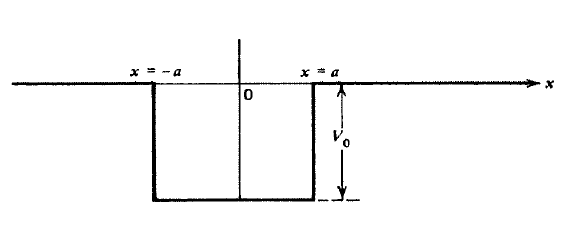 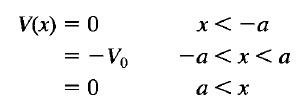 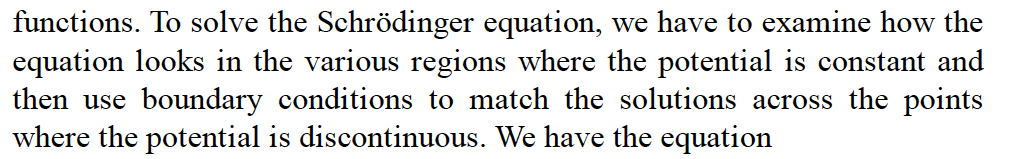 一維位能的問題有時可以分解為一段段常數位能的區域，可以分開求解。
然後在邊界處，以連續條件將得到的各個解聯(match)起來。
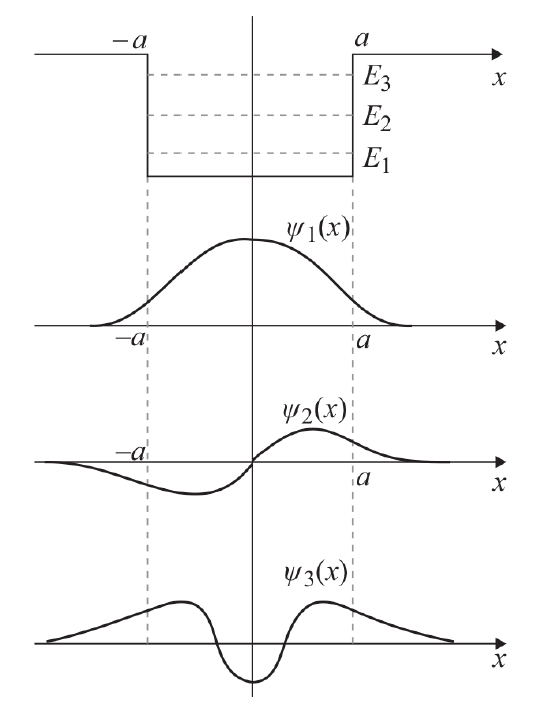 在位能井內，電子如同自由粒子！
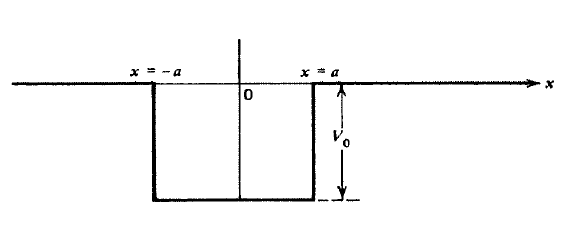 在此區域古典的粒子可以存在。
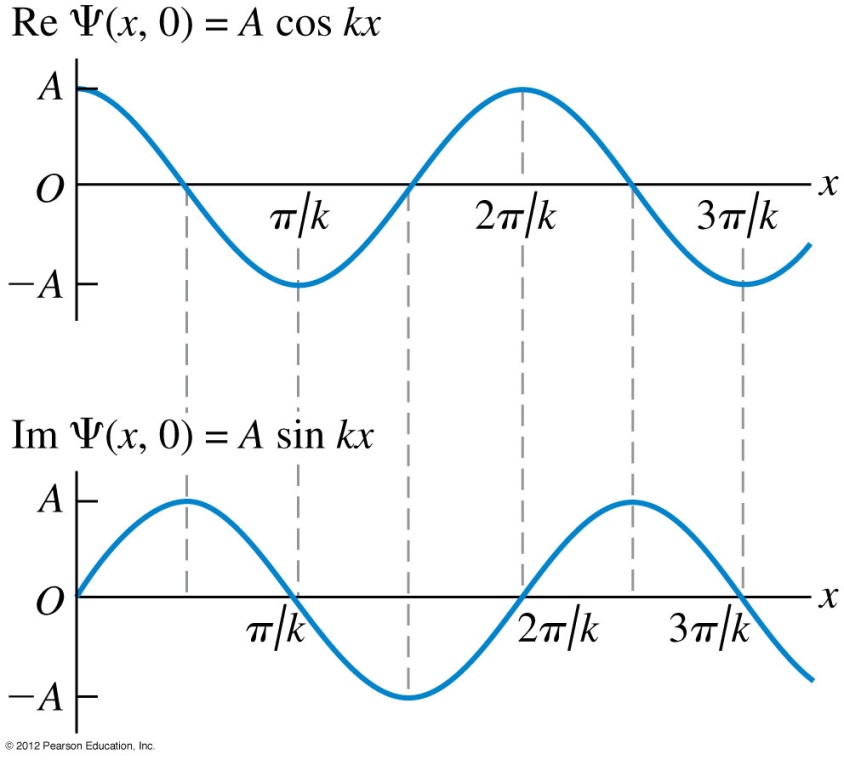 解也如同自由粒子波！
這兩個解分別是偶函數與奇函數。
可以分開考慮！
從偶函數開始：
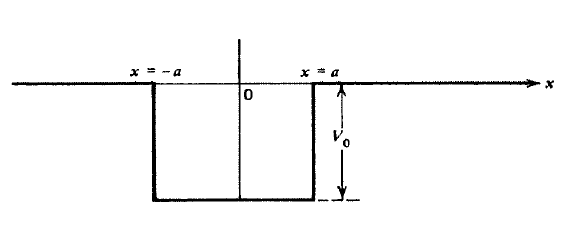 在位能井外：
古典的粒子不能存在這樣的區域，
方程式差一個負號！
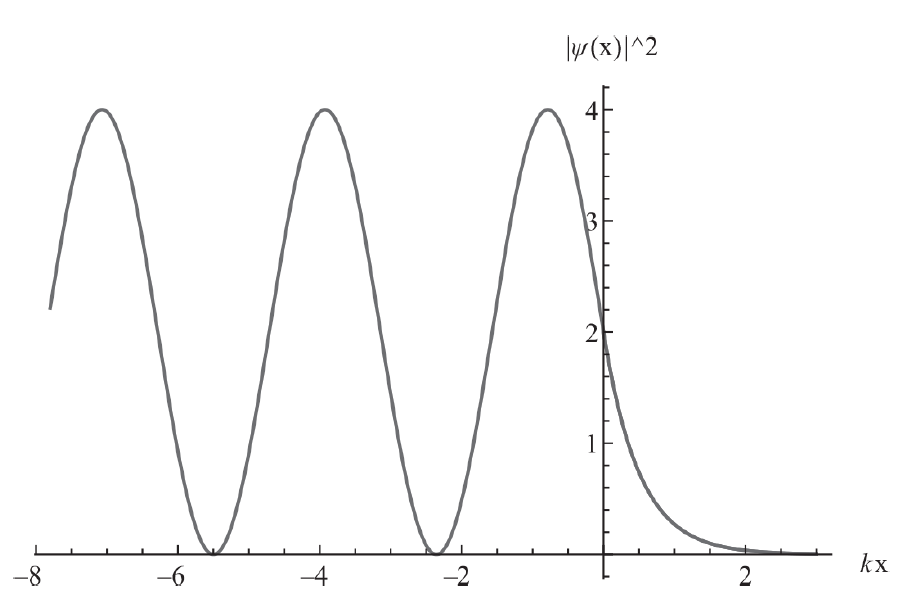 為使無限遠處，波函數不發散：
古典粒子不能存在，就表現在波函數指數遞減之上！
在量子力學中，此區域波函數還是有解，只是不再是正弦波，而是指數函數。
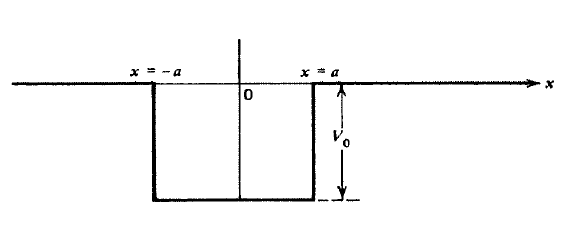 在位能井邊界上：
否則微分會是無限大，微分決定流量，不能是無限大。
先從偶函數開始討論：Even Function。
兩邊對稱，解是一樣的！只要考慮一邊即可。
兩式相除，即消去常數：
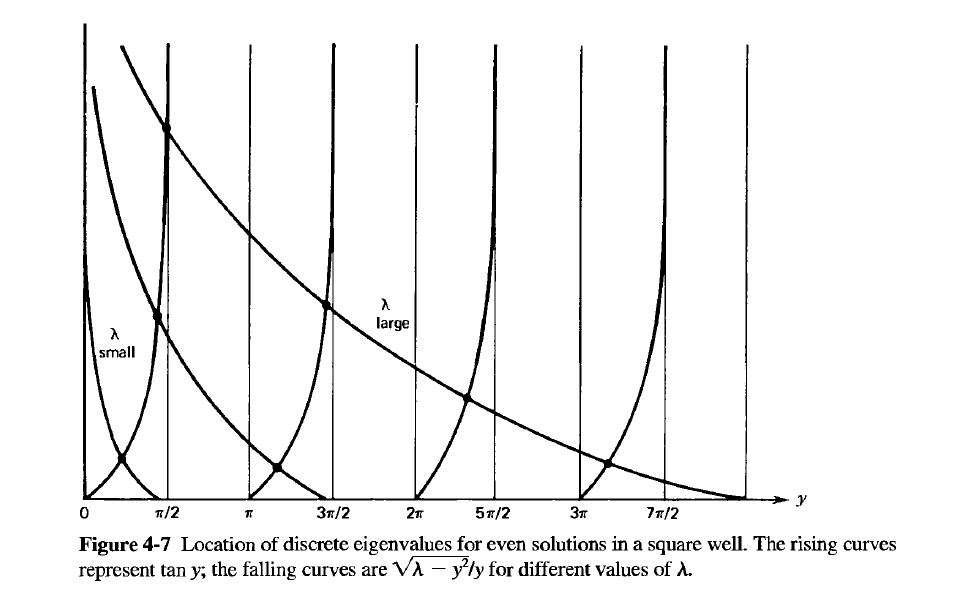 Odd Function
兩式相除，即消去常數：
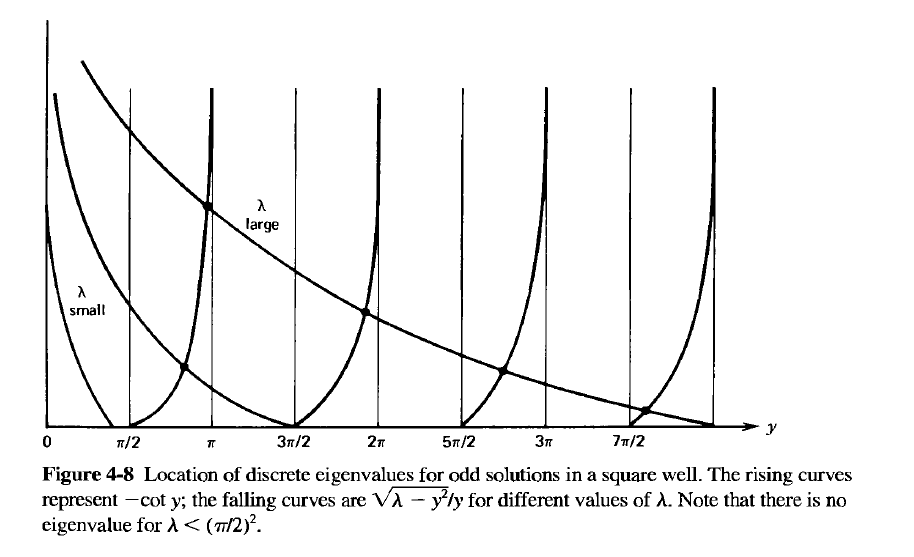 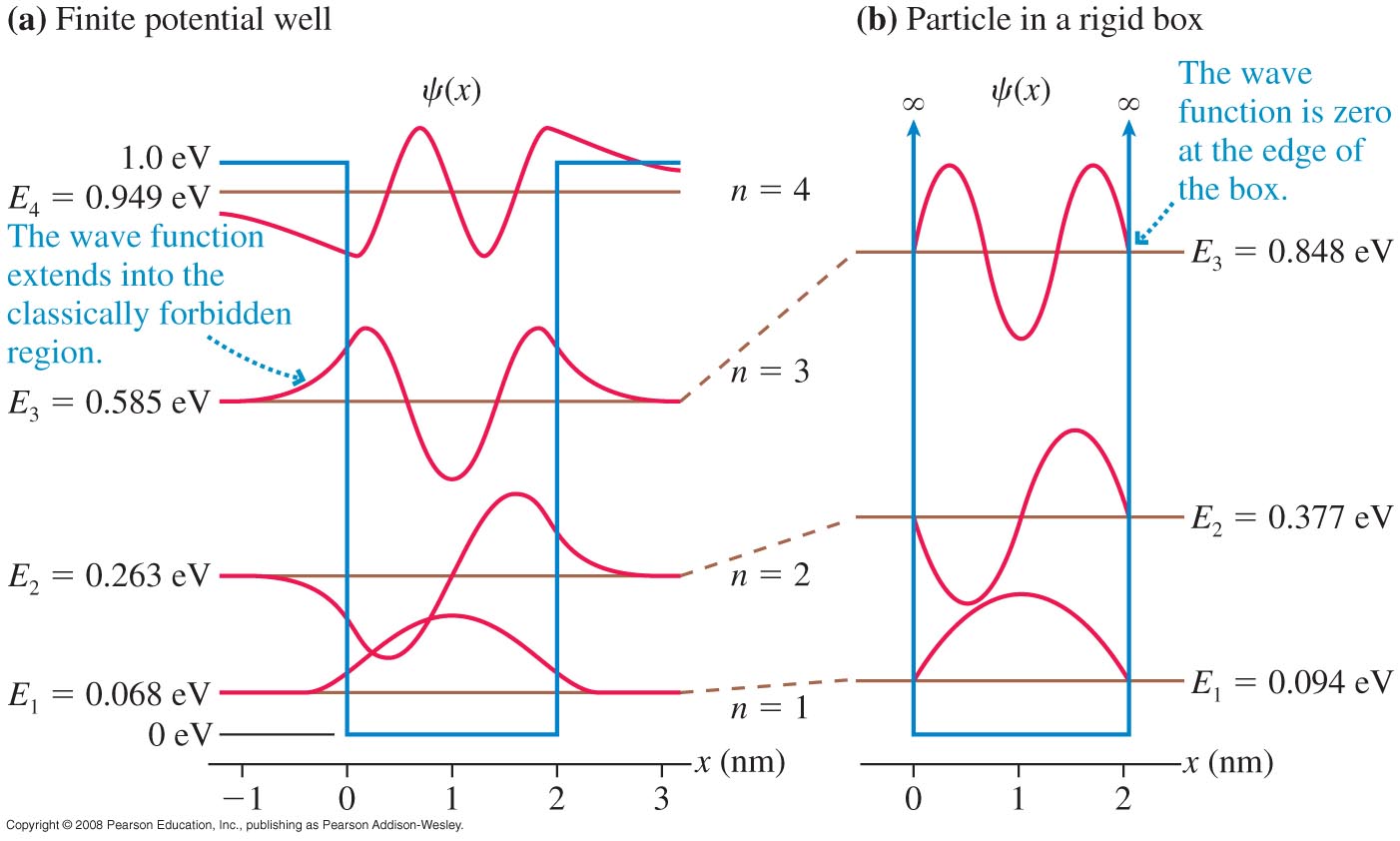 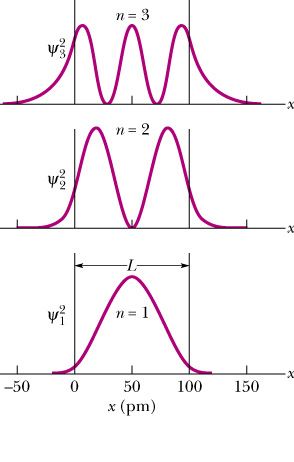 電容器中的電子
Linear Potential
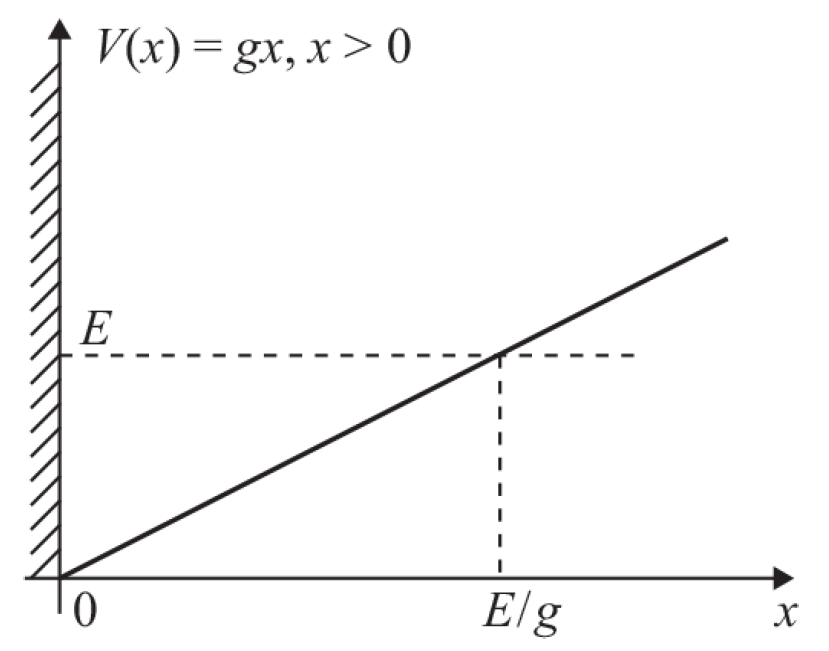 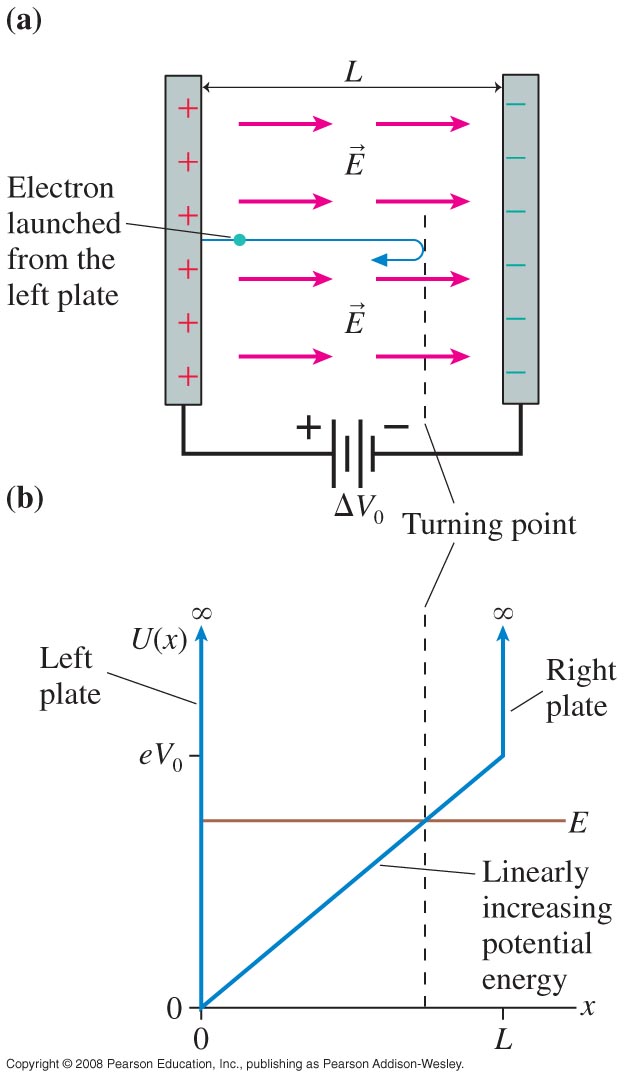 定態方程式的解必須滿足在原點為零。
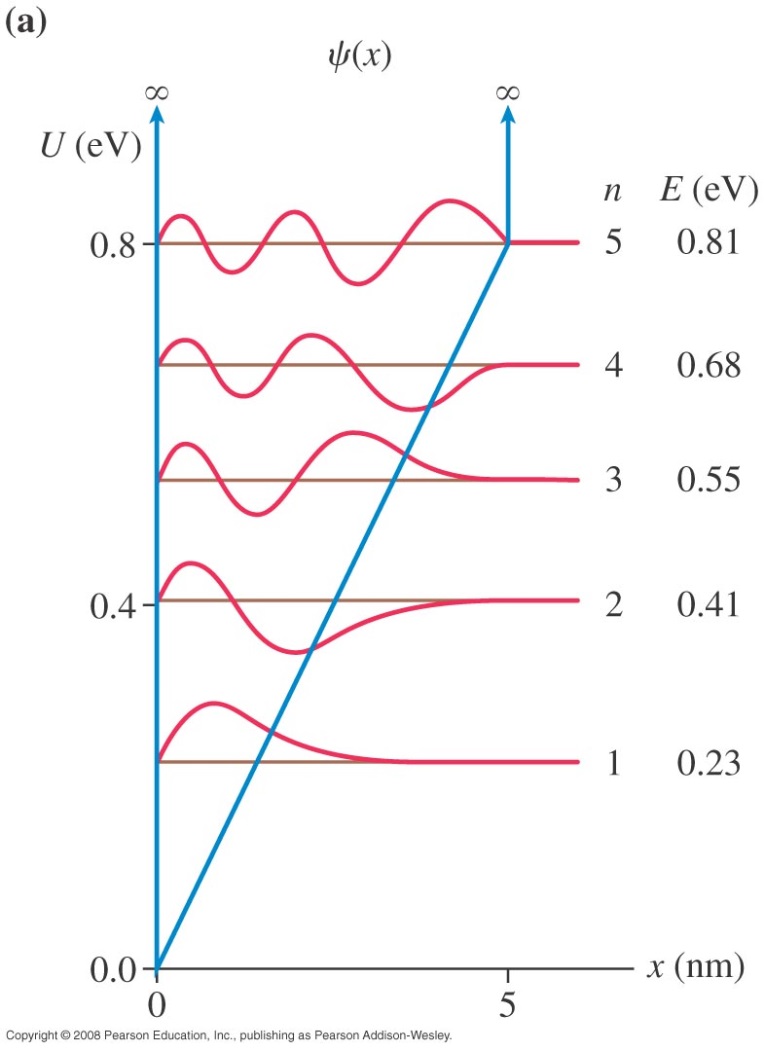 一邊是折返點，
波函數指數遞減。
在容許區會來回振盪。
另一邊原點是無限大位能。
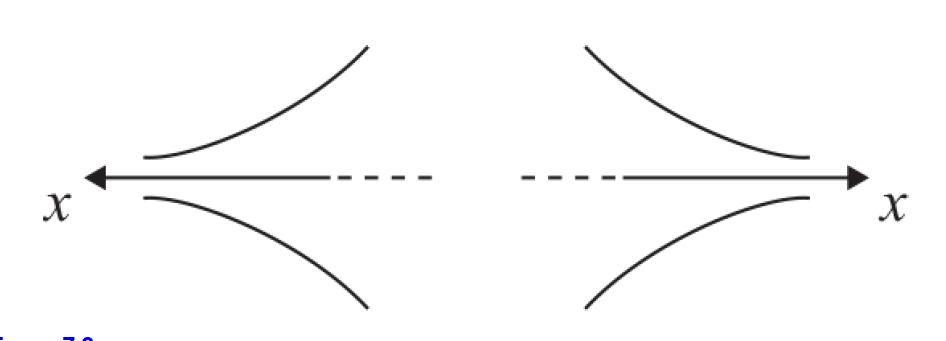 波函數必須降到零。
束縛態，能量量子化！
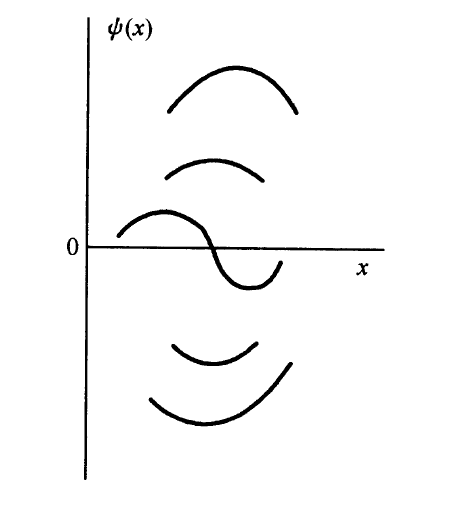 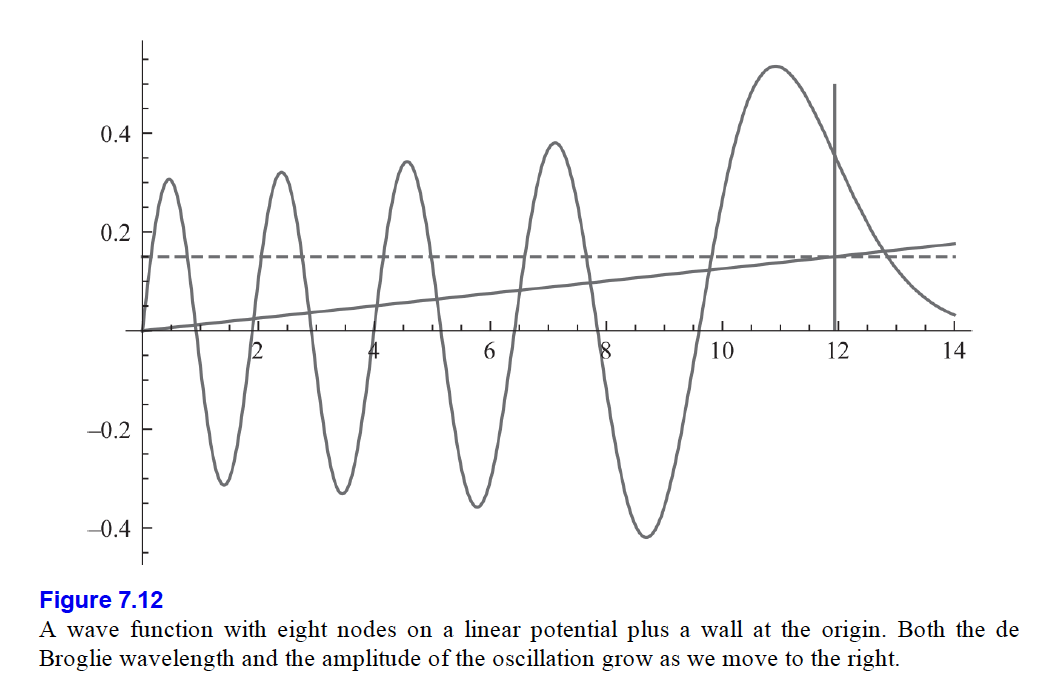 這是一個可以證明的定理。
We can do better! Solving the Euqation!
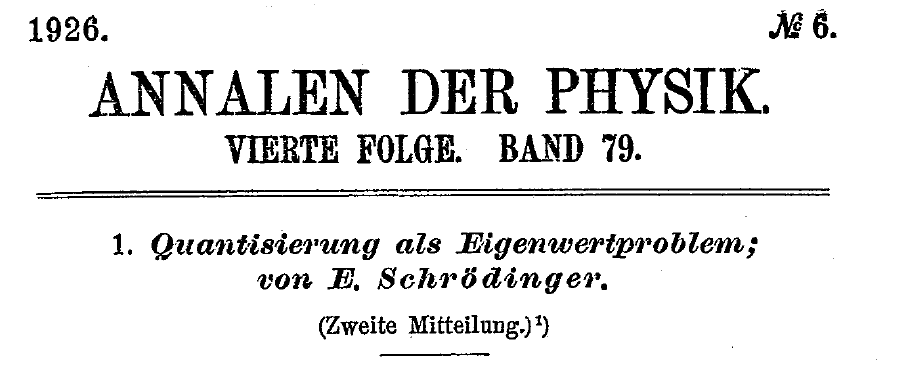 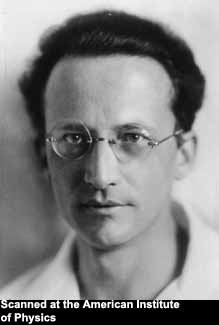 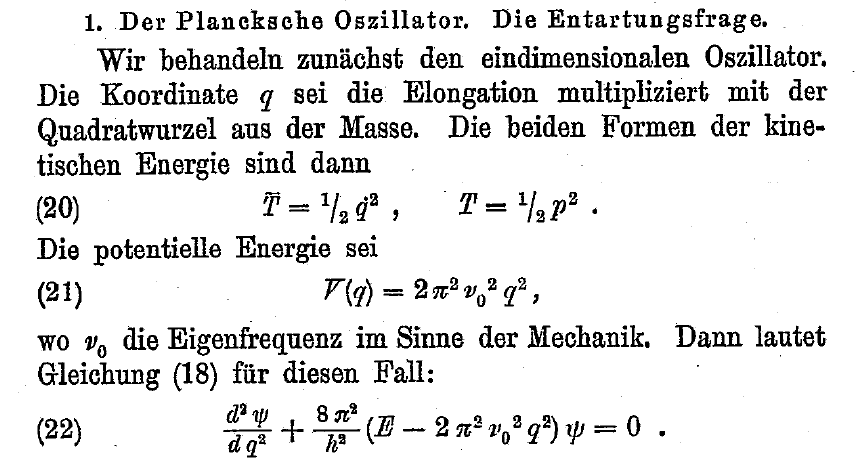 這些常數很繁雜！
很神奇又自然的：我們可以取任一個較方便的長度單位來解此方程式。
得到解後再換算回原單位！
單位是長度平方的倒數。
單位是長度。
我們可以選擇長度單位使此式的數值等於1。
方程式簡化為：
薛丁格怎麼解這個方程式？
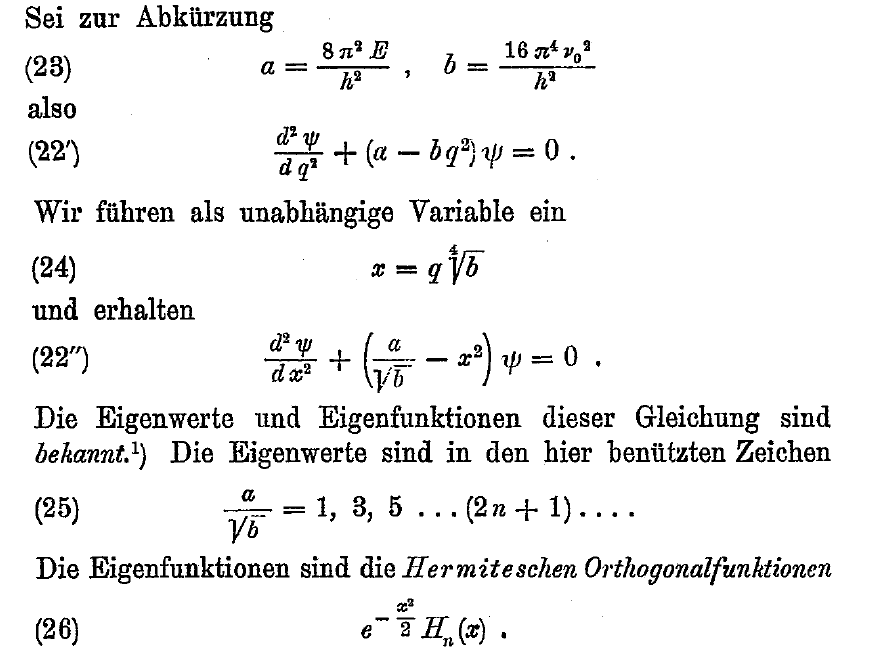 他直接知道答案！
這是一個指數遞減的高斯分佈函數，乘上一個Hermite多項式！
而且有限次多項式在無限遠處會發散，不符合定態的要求。
但直接代入即可驗證：
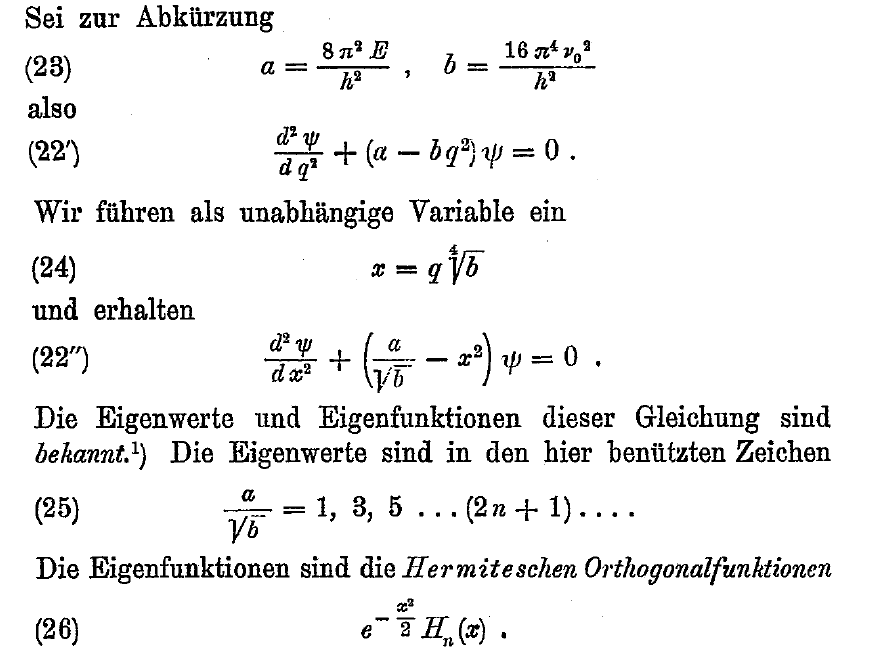 因此如果這樣設定：
後兩項是同次多項式，第一項則較低次，故後兩項的最高次項可以彼此抵消。
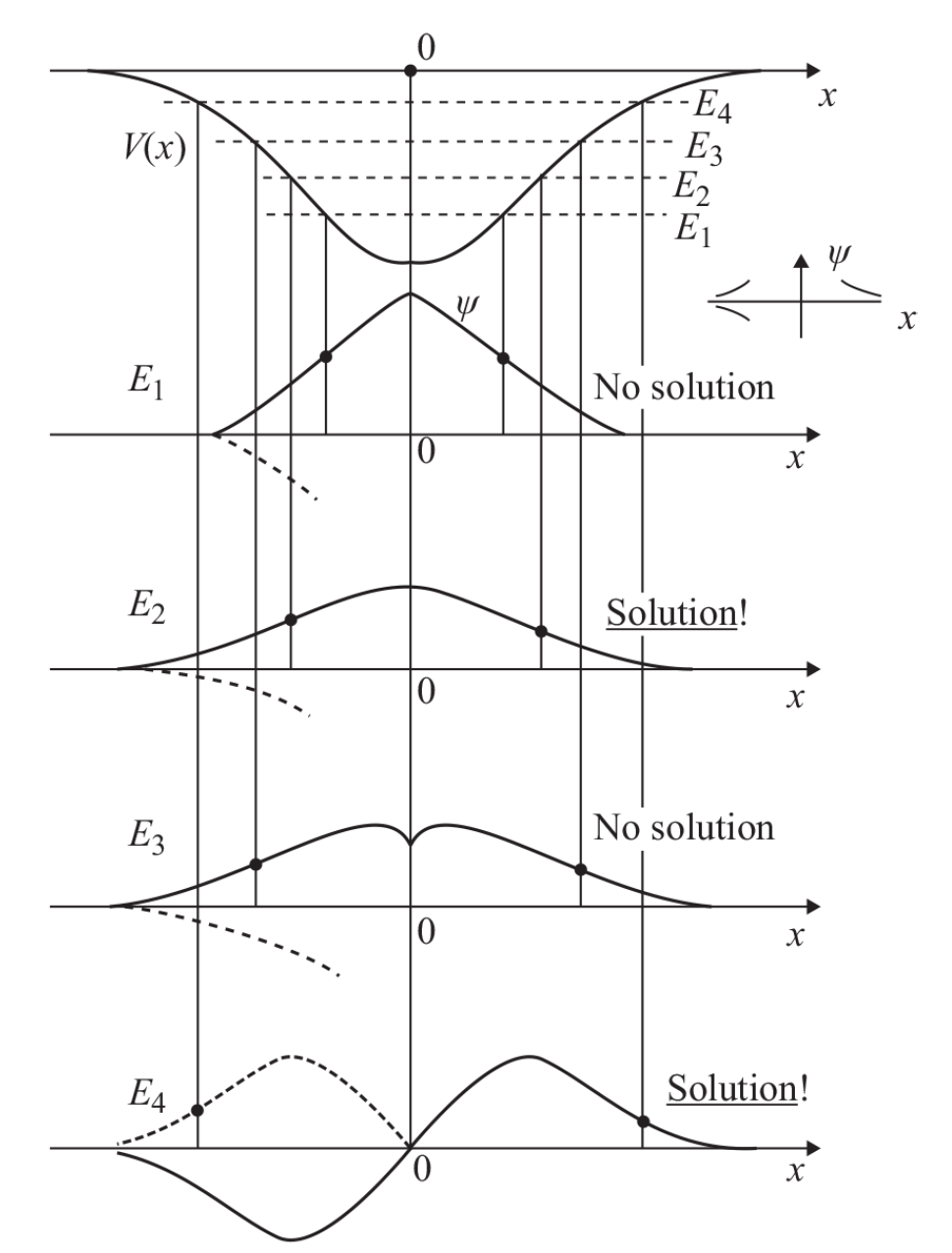 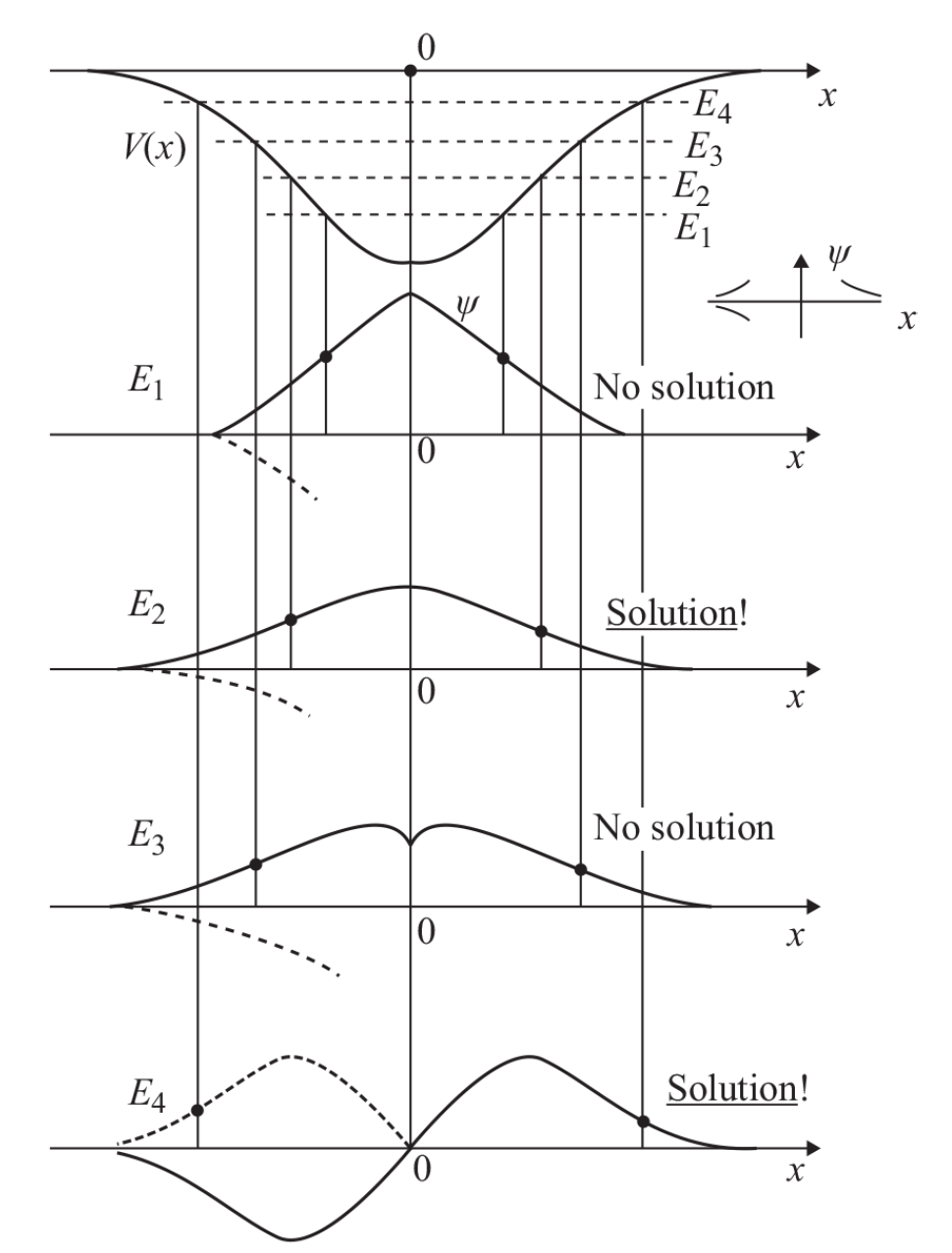 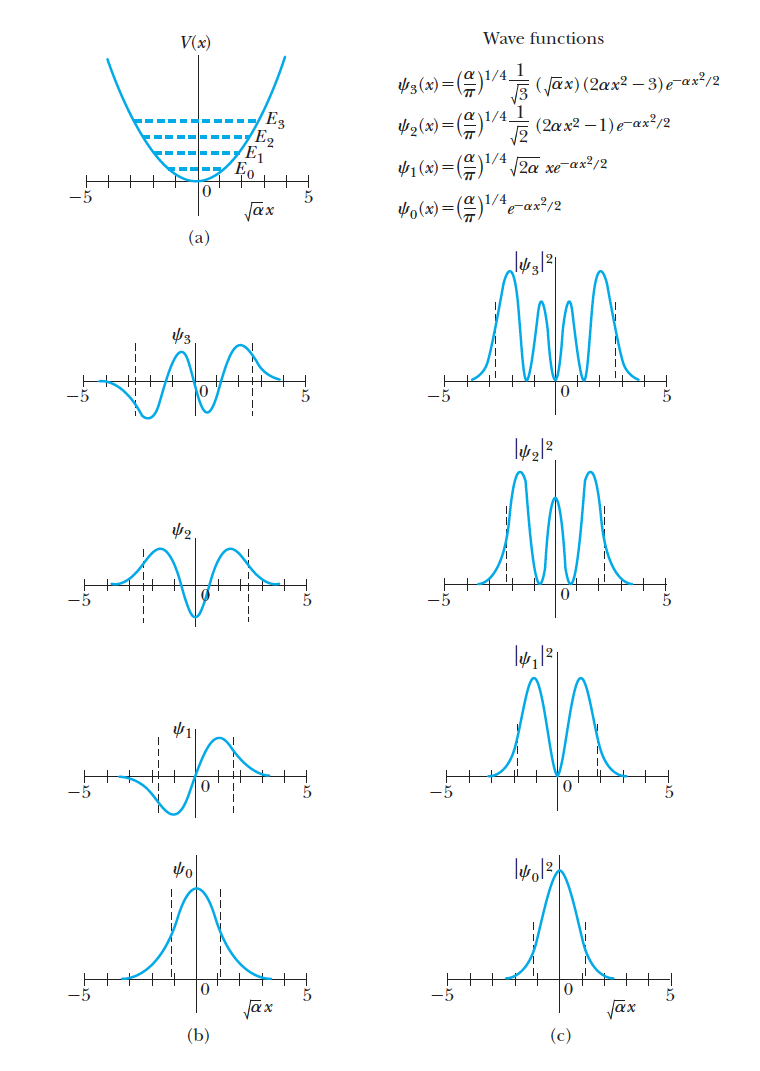 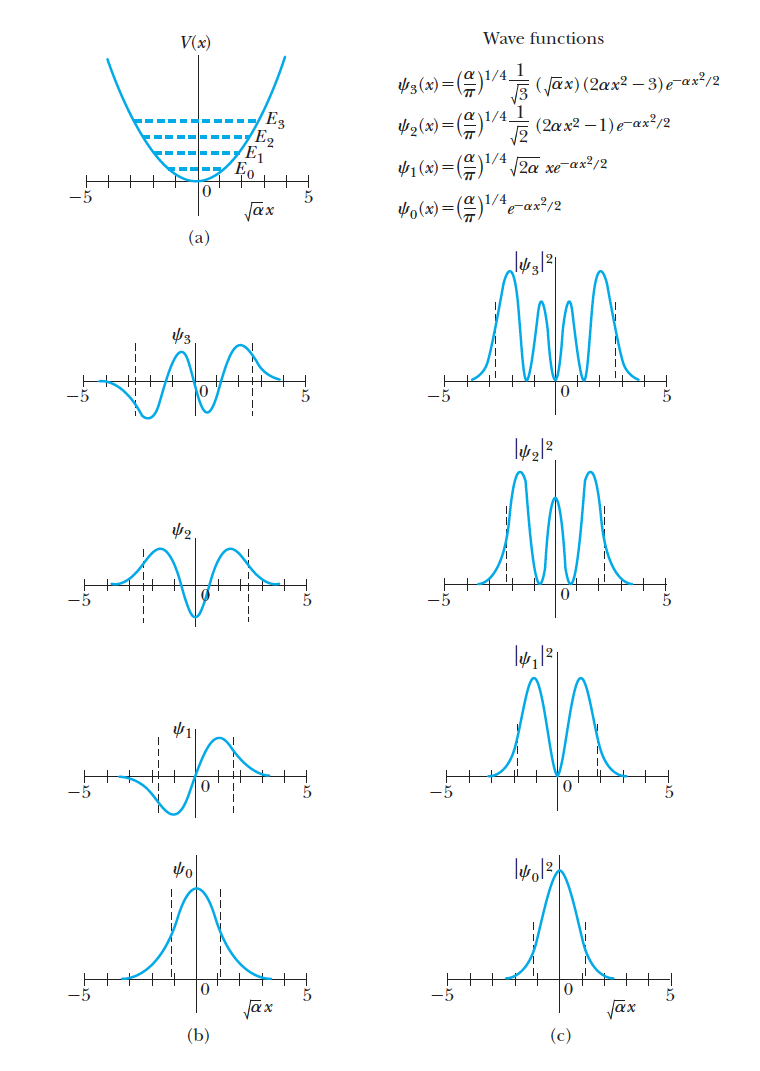 以上是一個猜測的過程，是否可行，必須直接求解：
代入後先看各項的最高次的貢獻：
第一項的貢獻其實小兩次，在此可以先忽略。第二項與第三項必須抵消。
簡化後得到一個極漂亮的式子：
能量只有在這些值時，定態方程式才有解！
量子簡諧運動的能量是量子化的！
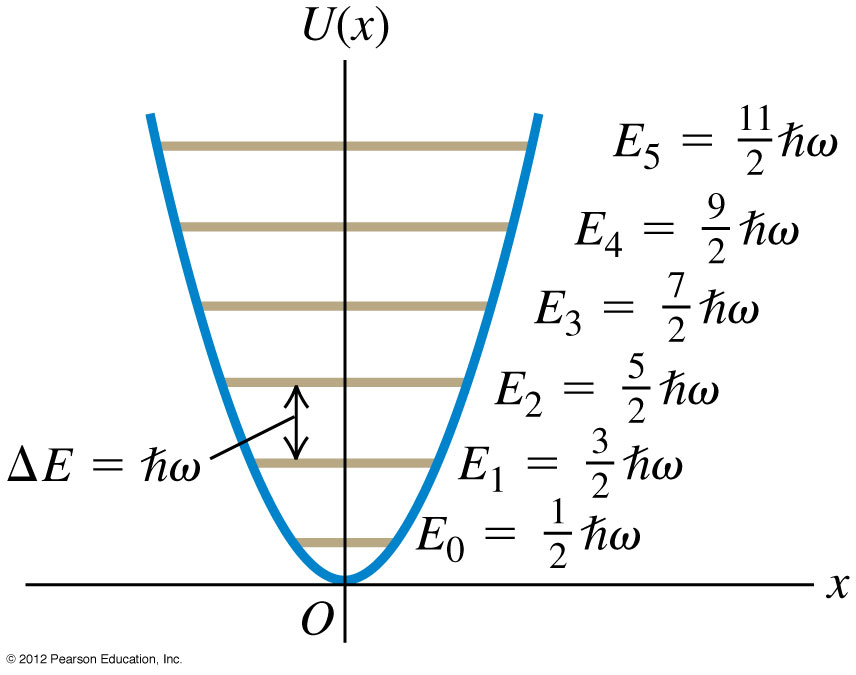 完整的解可以以Recursion遞迴關係得到：
Recursion遞迴關係
Recursion遞迴關係
注意多項式中偶數次項是偶函數，奇數次項是奇函數。
其餘奇數次項係數都為零。
其餘偶數次項係數都為零。
這樣多項式正是Hermite polynomials。
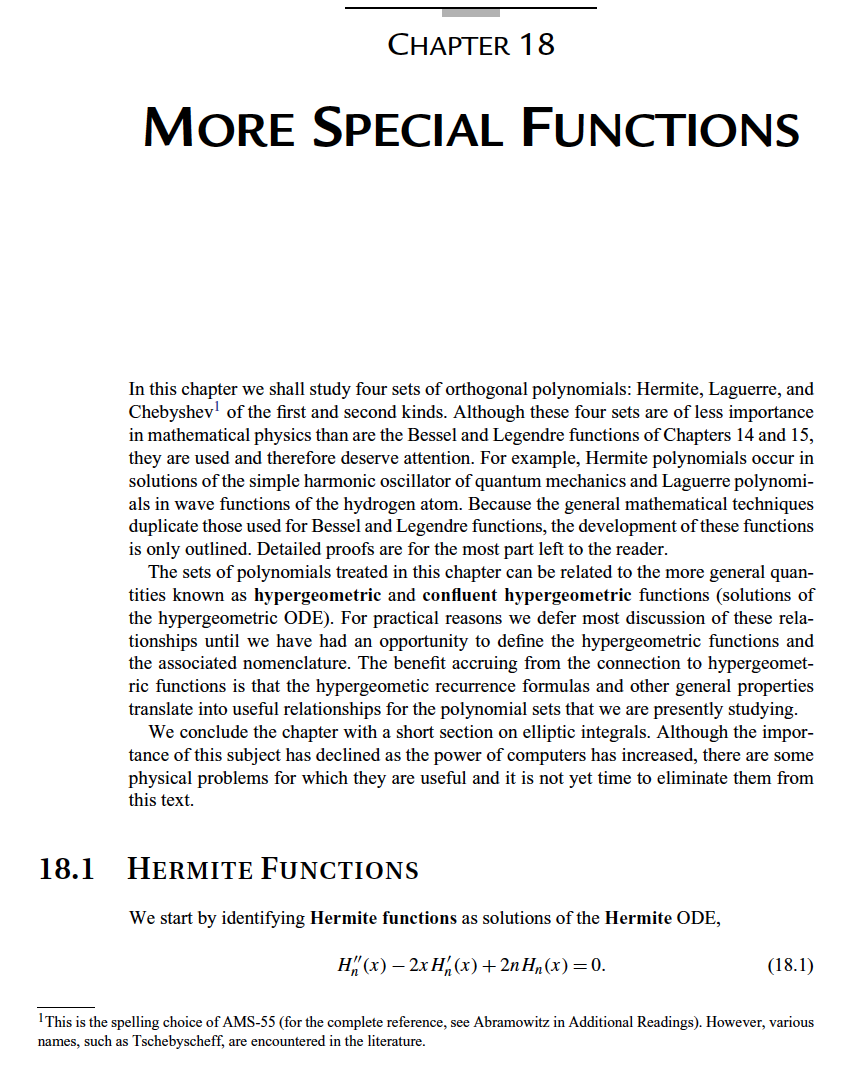 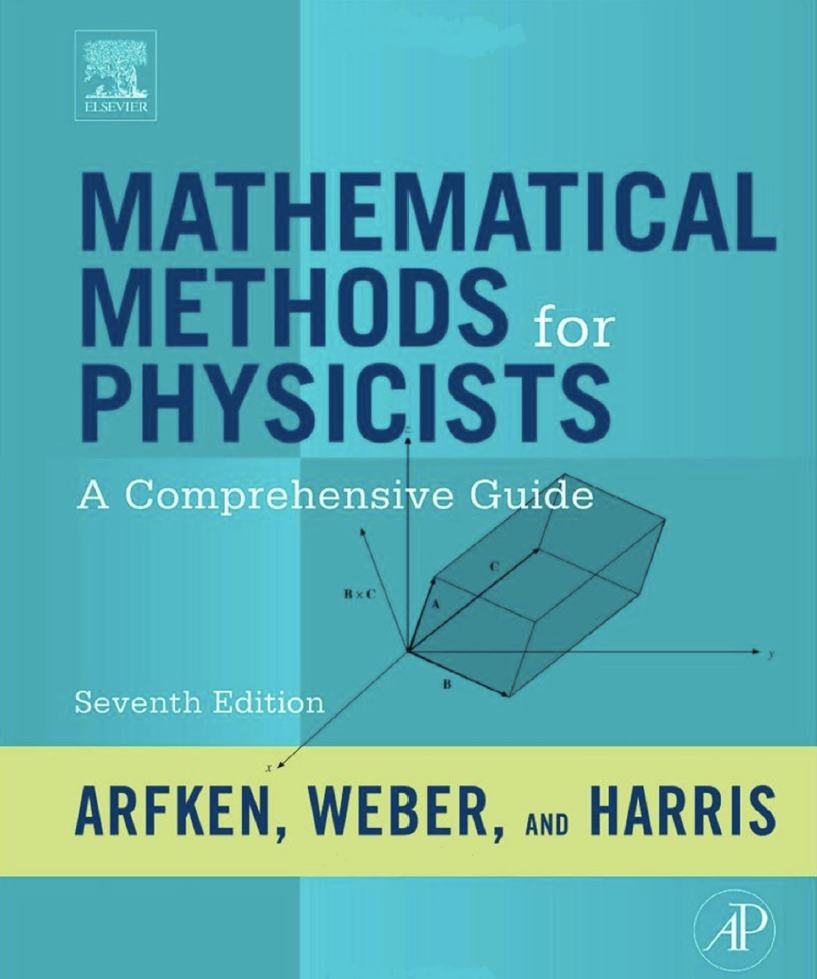 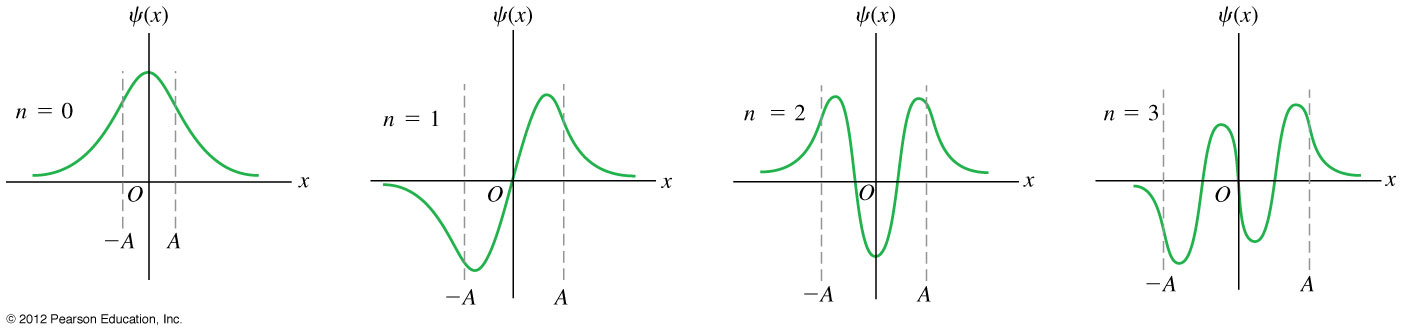 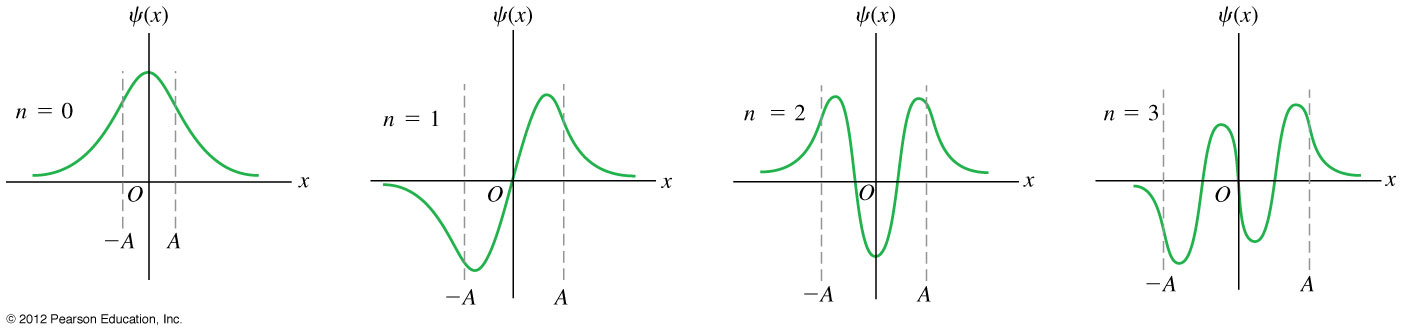 前三個定態！
Ground state
常數則由歸一化條件給定：
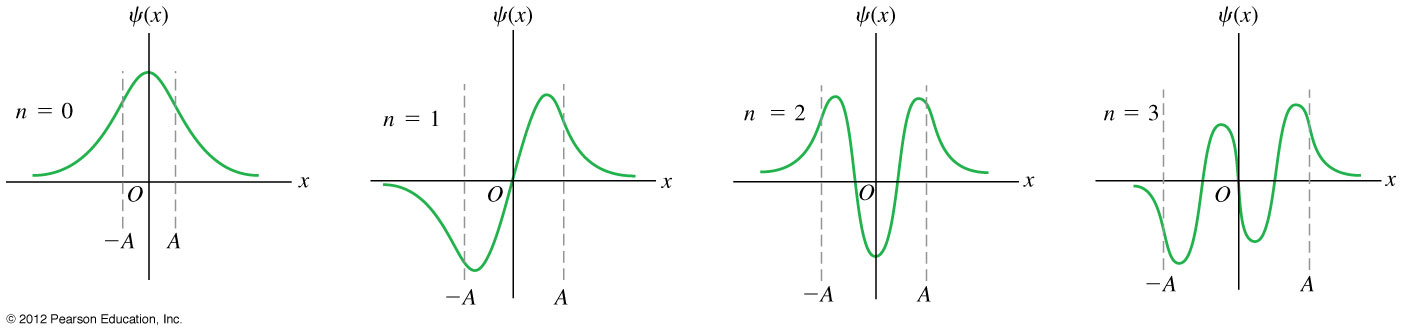 1st excited state
2nd excited state
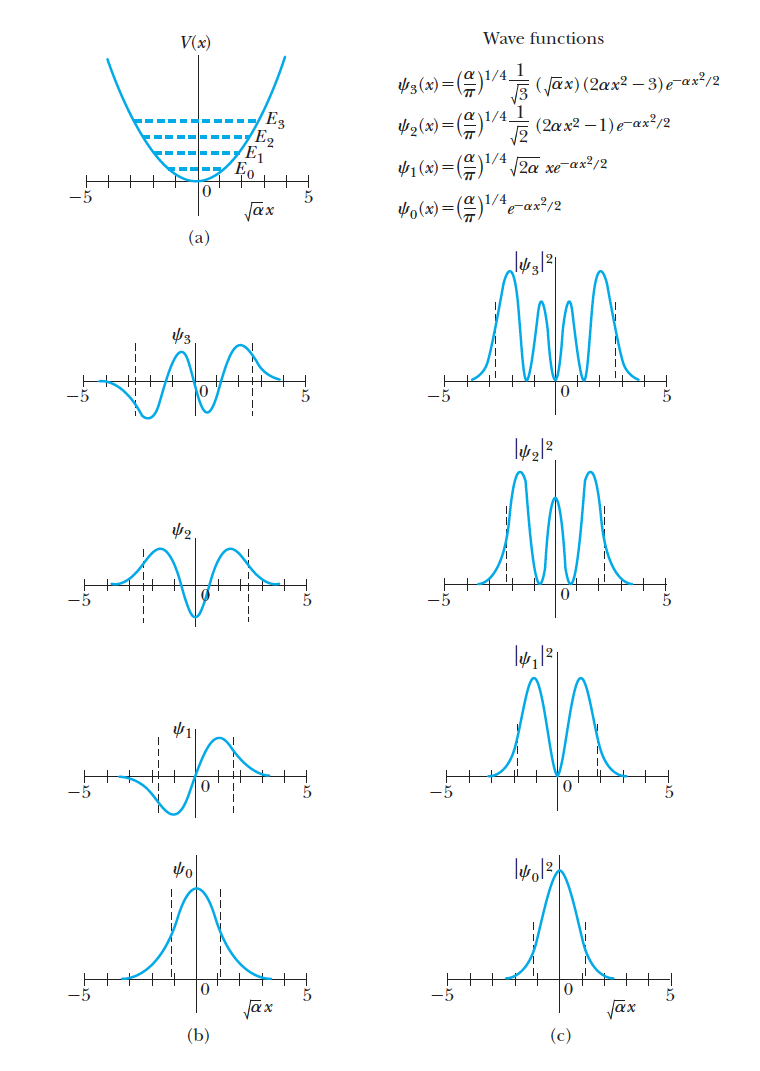 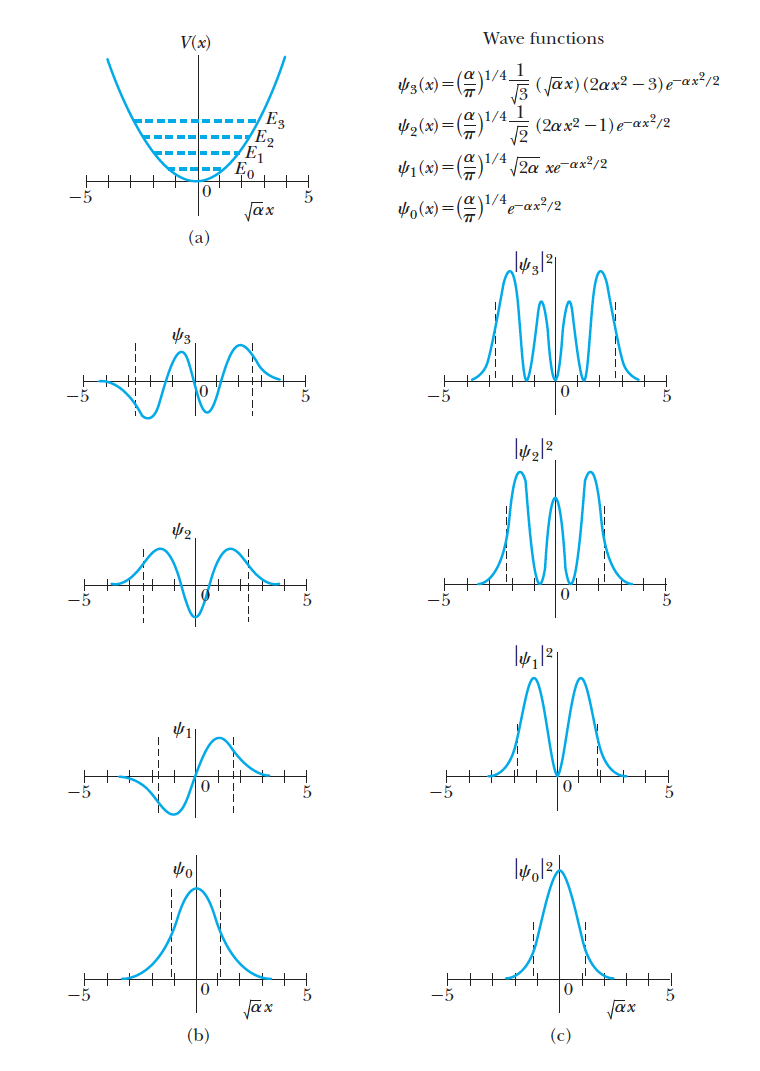 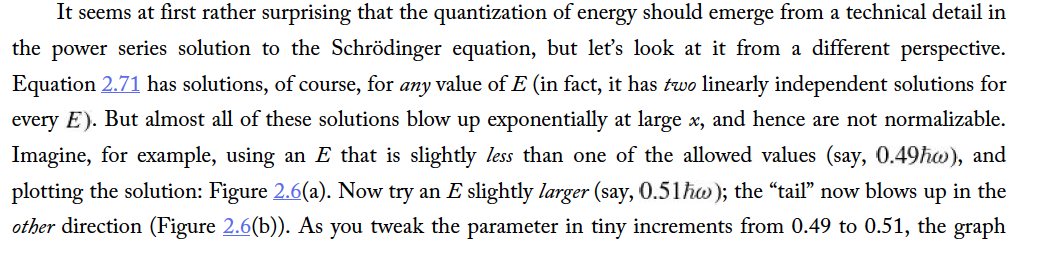 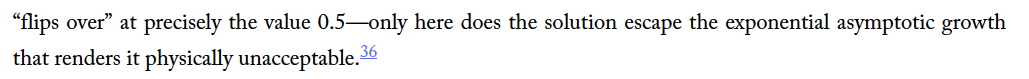 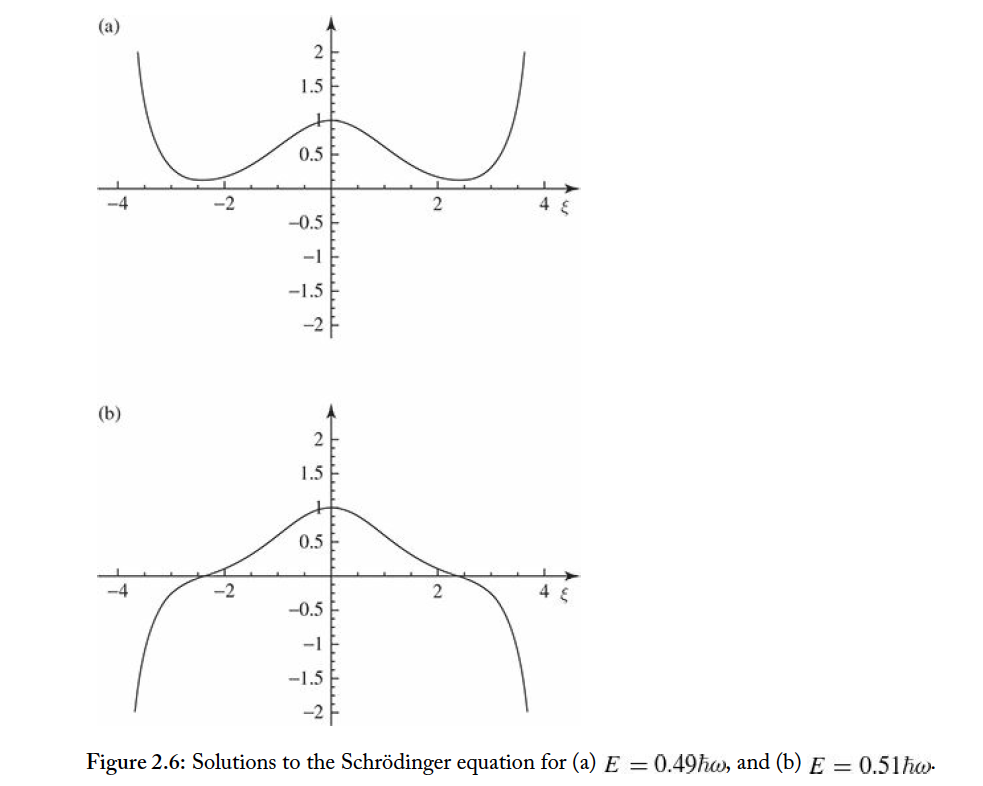 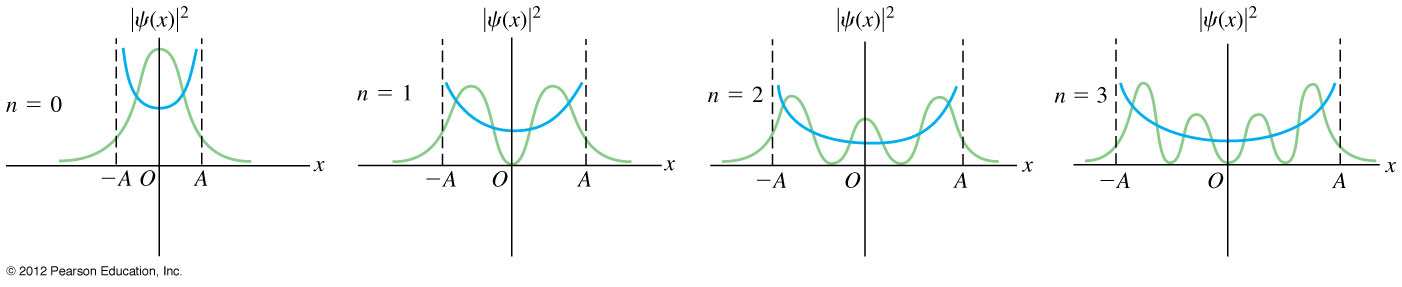 綠縣是量子機率分佈，藍線是對應古典振動的位置機率，兩端運動慢，出現機率高。
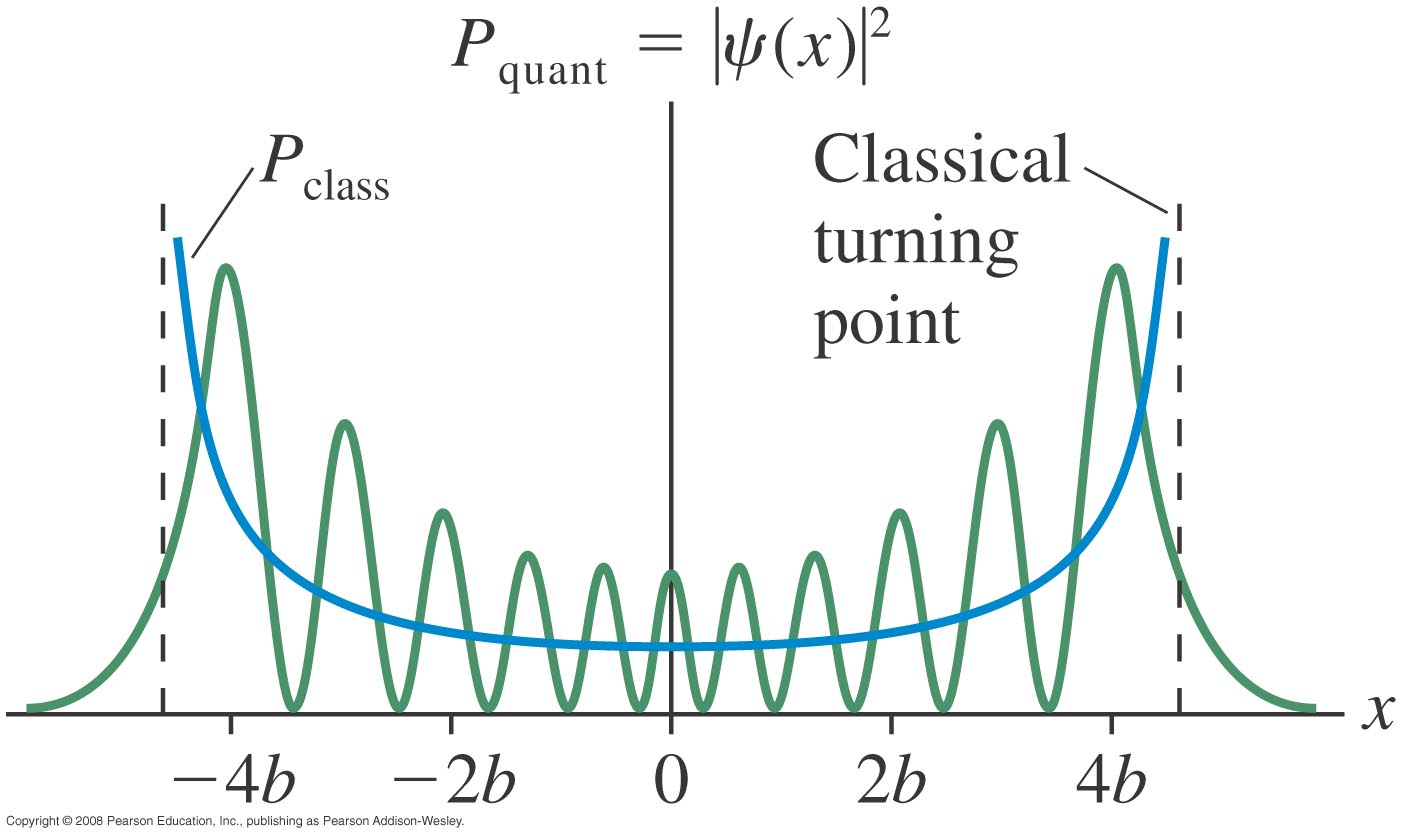 n = 11 State
For large n, the quantum probability is similar to the classical one.
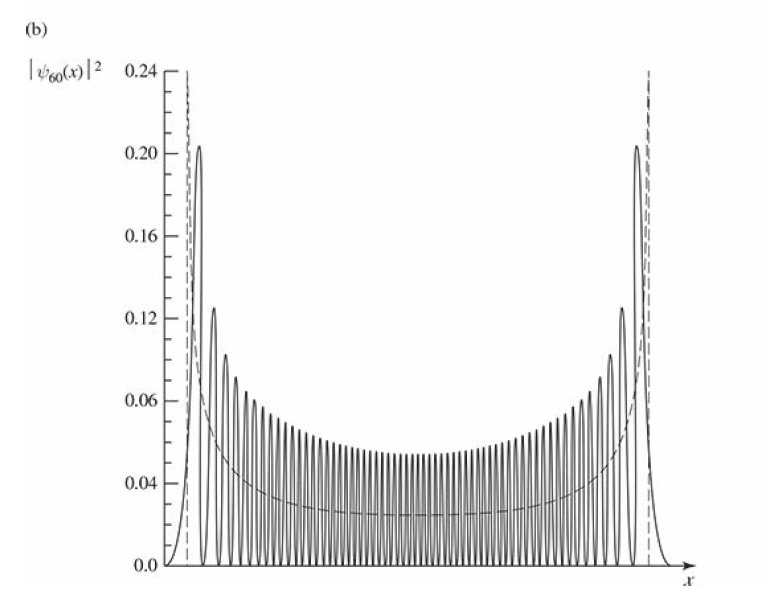 微觀世界有許多彈簧！
一個力學系統在平衡點附近的小範圍運動，都是簡諧運動！
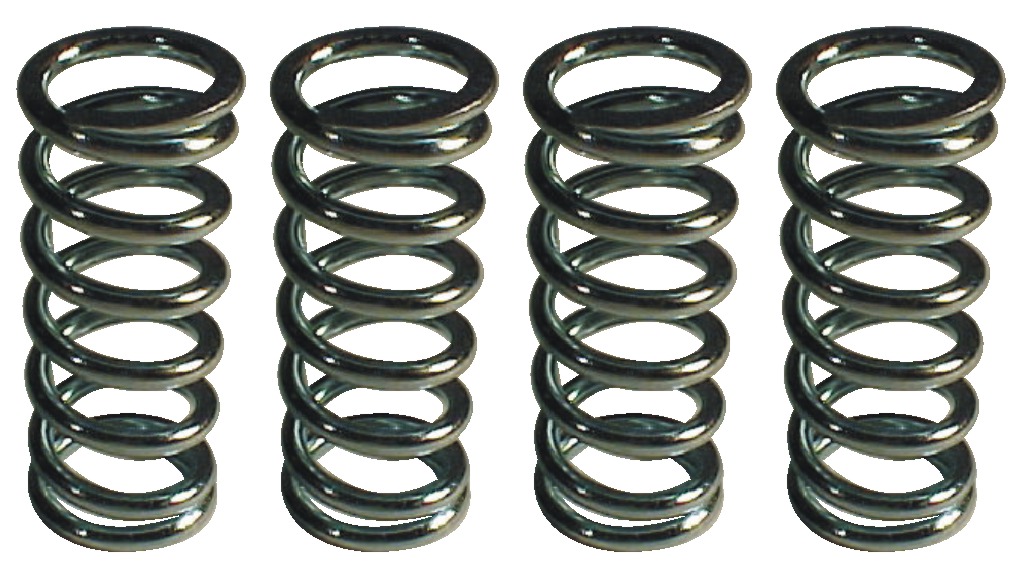 分子的束縛鍵就是一個彈簧！
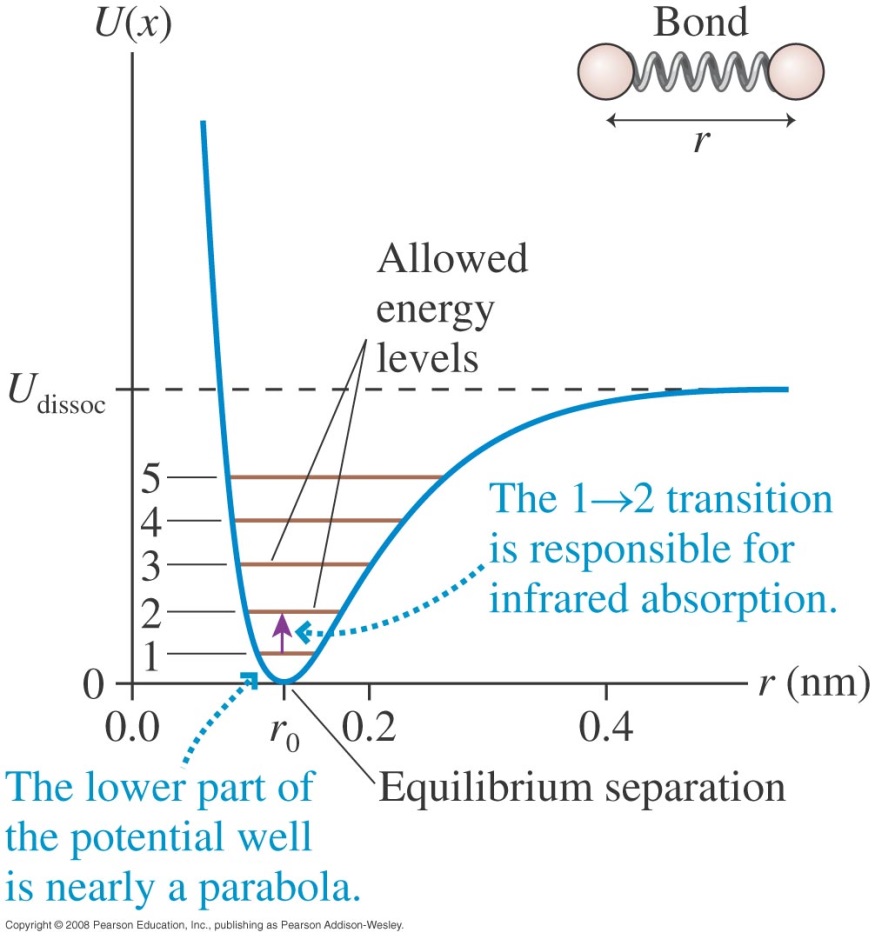 Molecular Vibration 分子光譜
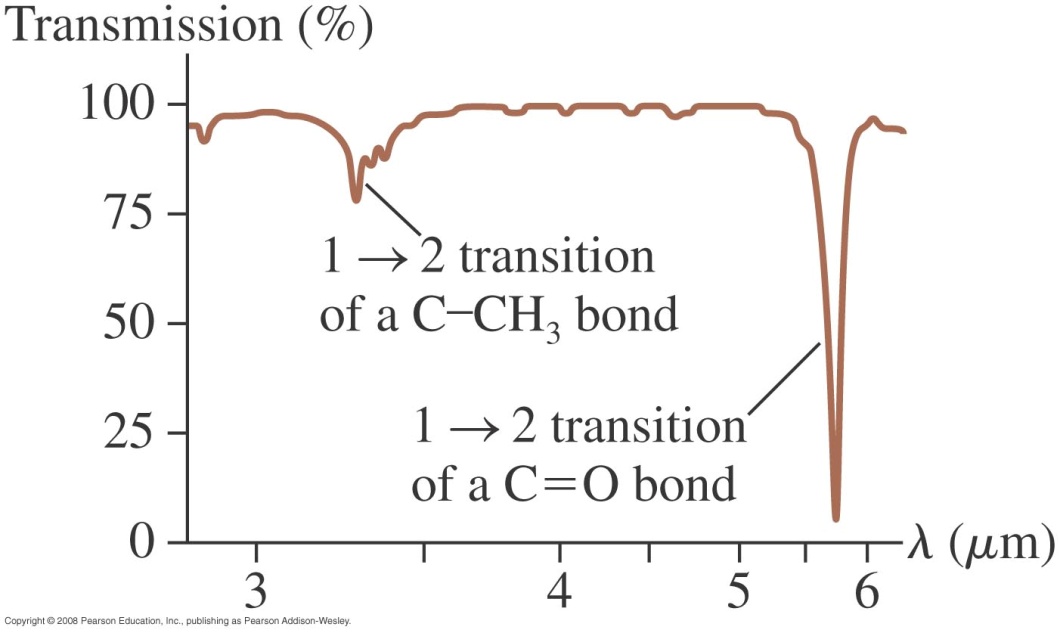 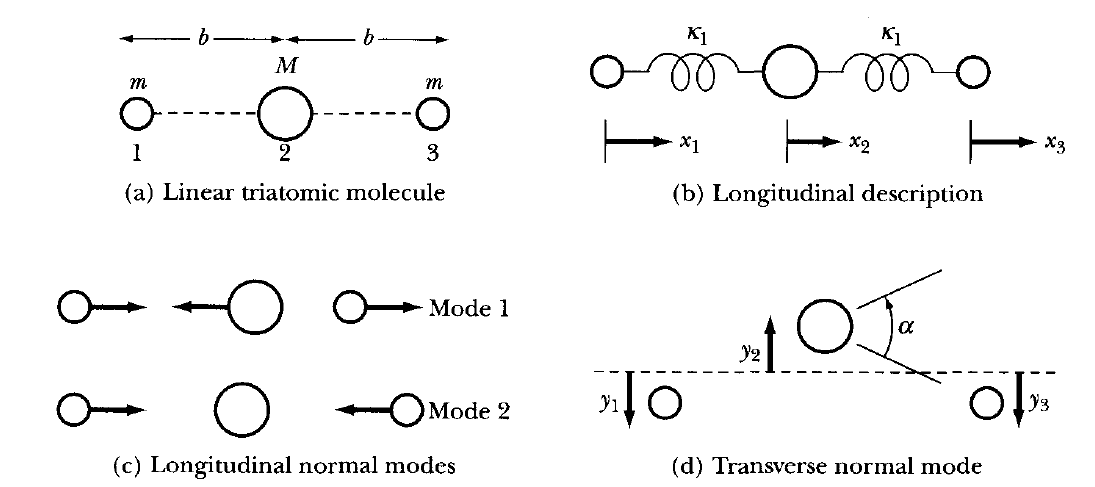 三個原子組成的分子，可以有兩個振盪模式Mode，如同兩條獨立振動的彈簧。
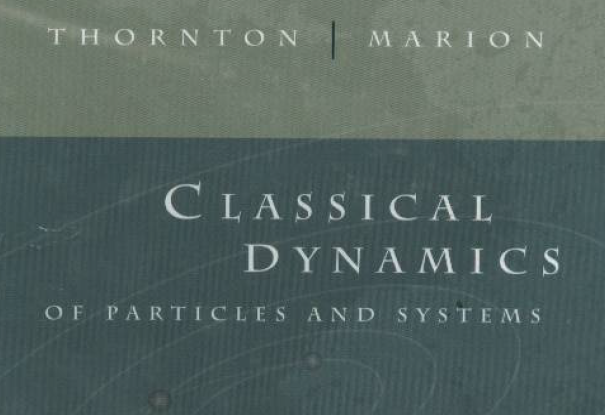 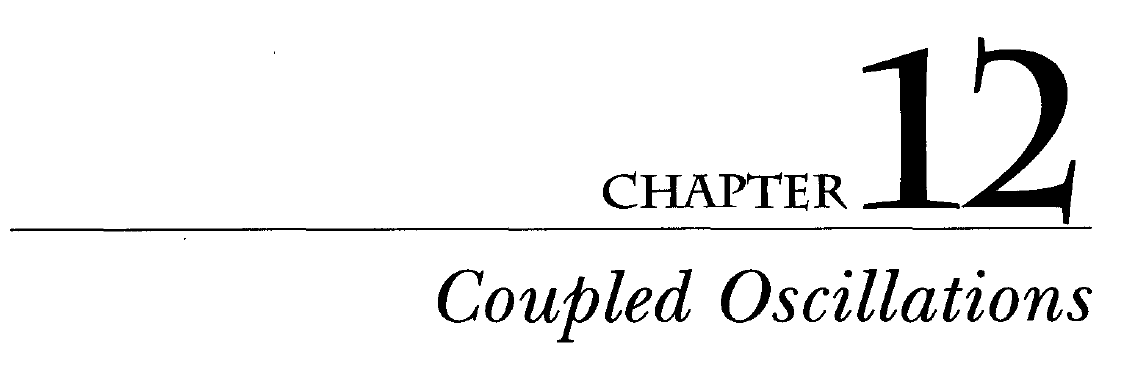 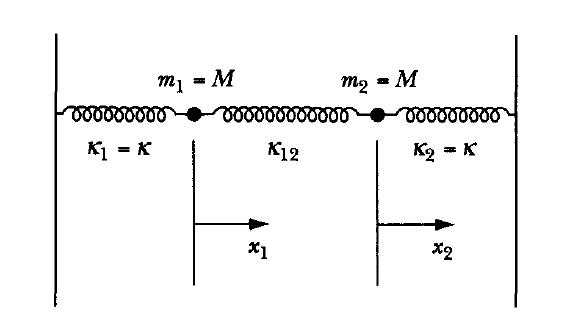 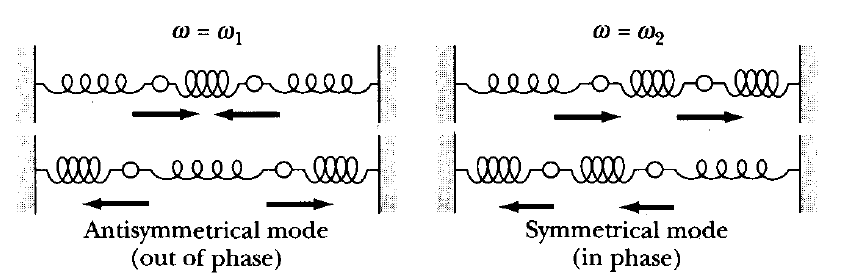 有2個mode。
每一個振動mode對應一條彈簧。
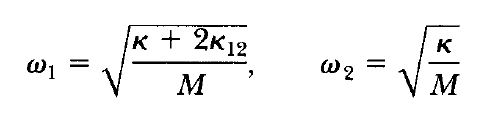 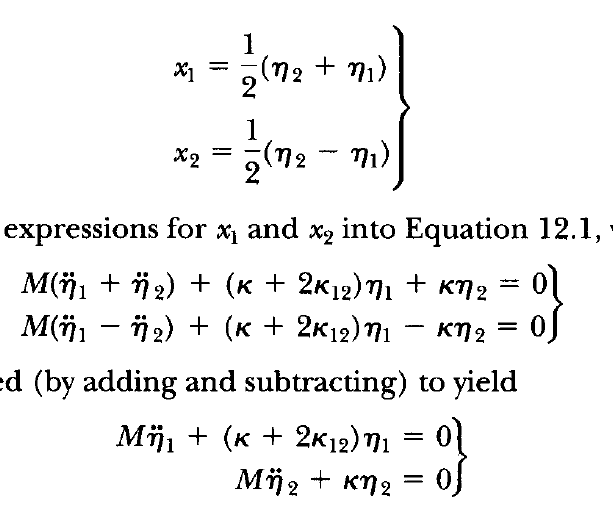 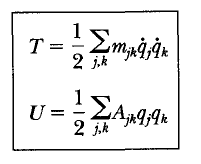 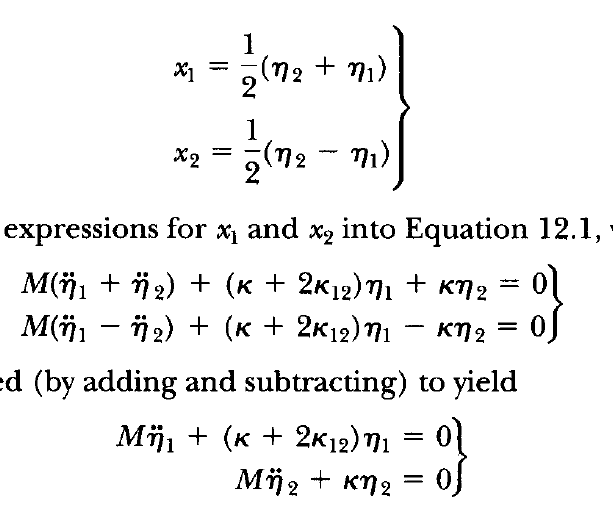 等於兩條獨立彈簧
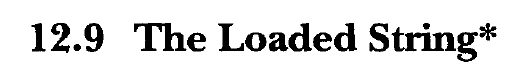 原子晶格的振動波
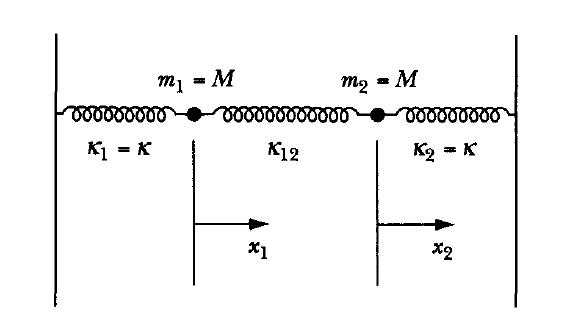 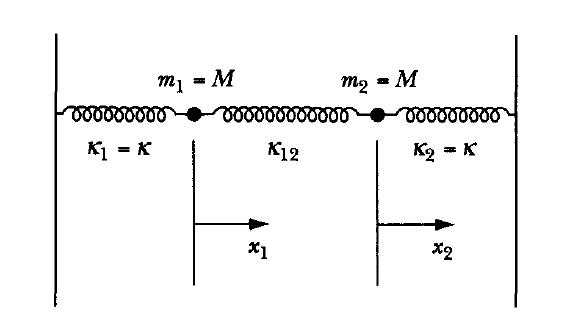 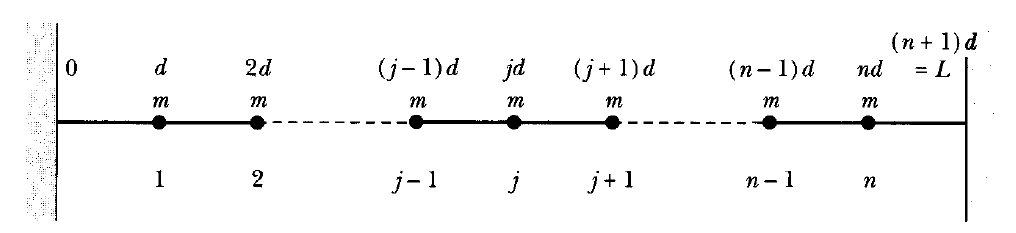 晶格上原子的前後移動，可以改寫成一個一個獨立的振動模式mode。
每一個振動mode對應一條獨立彈簧。
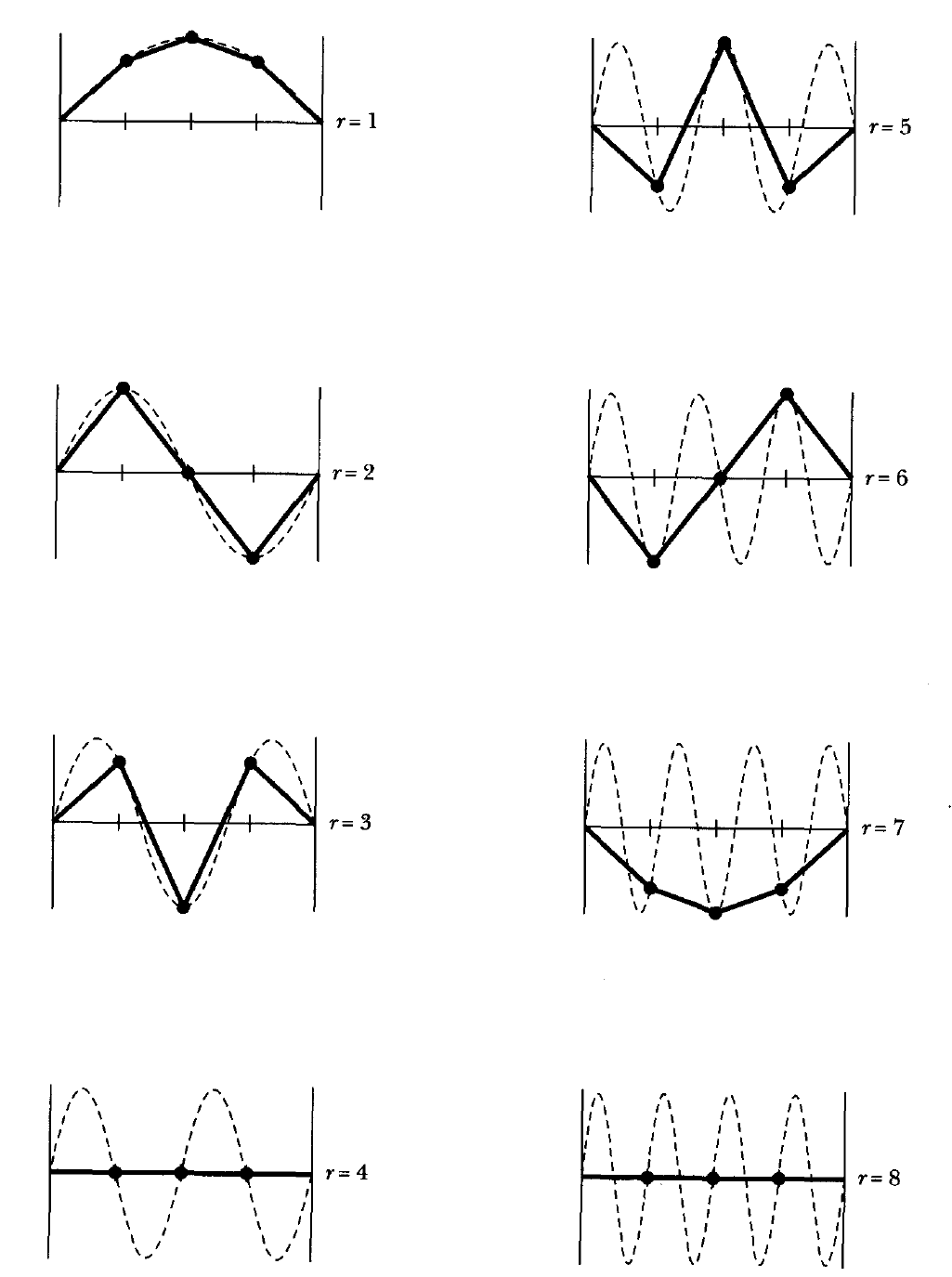 很像駐波。
以上可以改寫成：
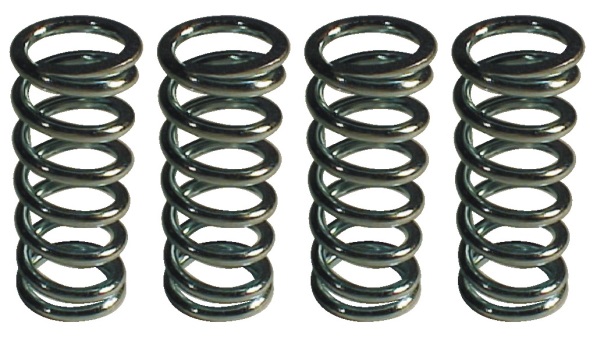 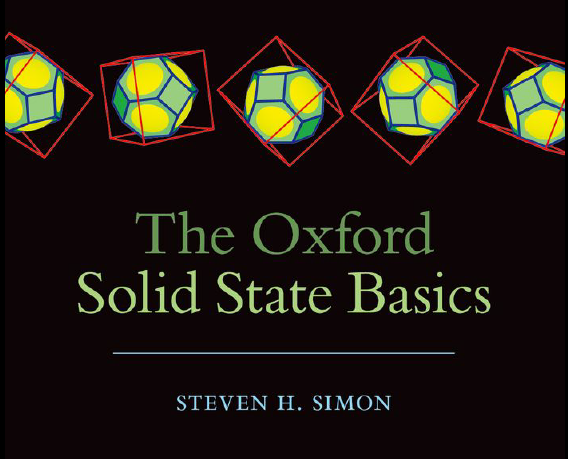 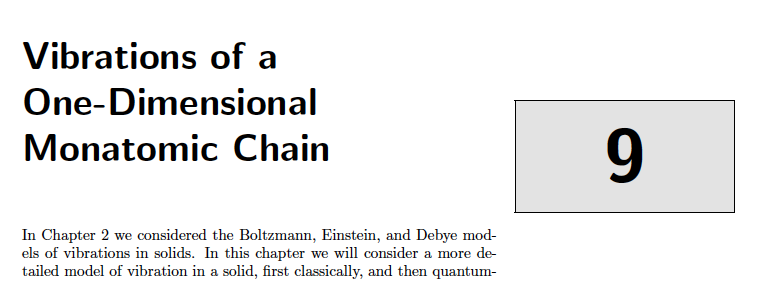 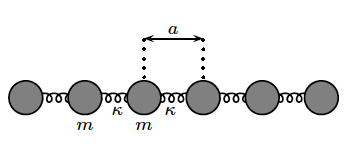 晶格振動波的色散關係
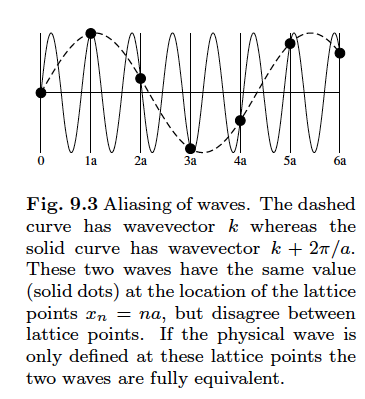 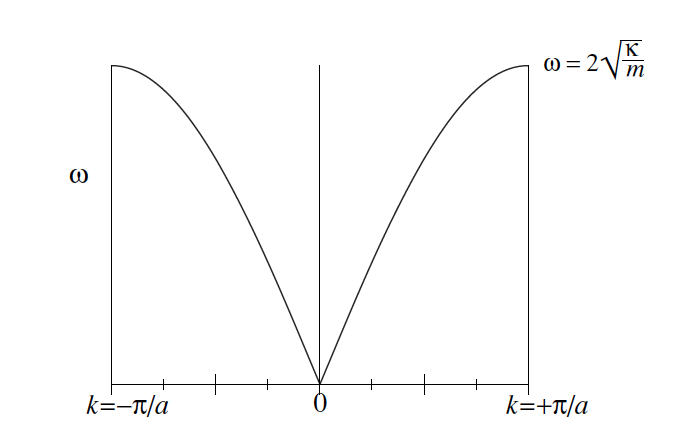 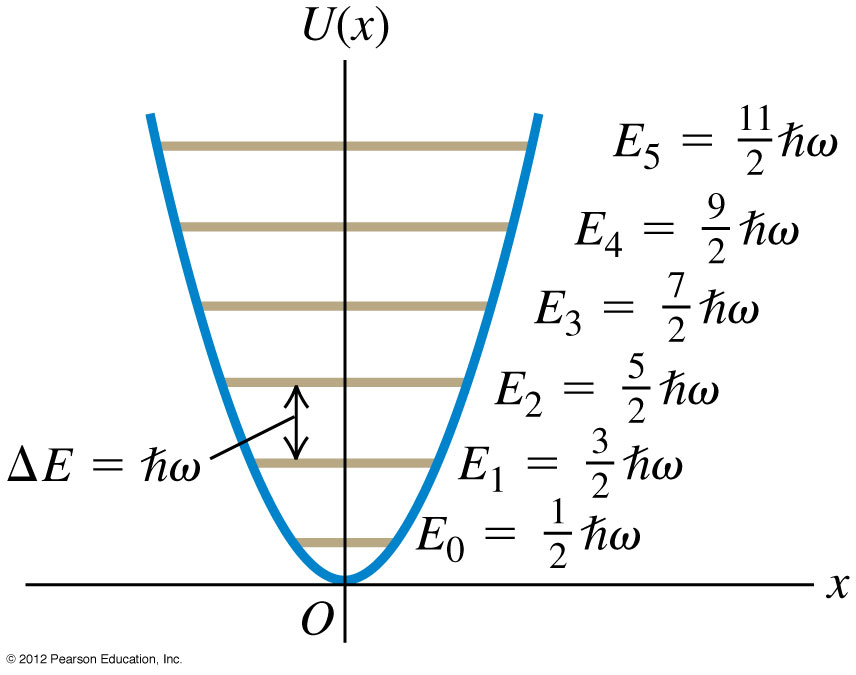 晶體中原子的振動，可以找到一系列如彈簧的模式。
如同量子彈簧，每一模式的能量皆為量子化。
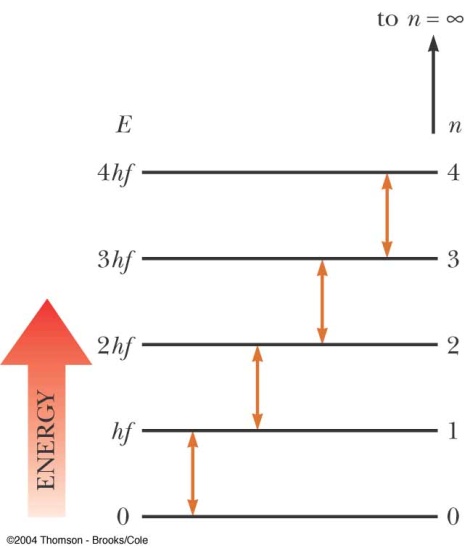 …….
量子
粒子
粒子數
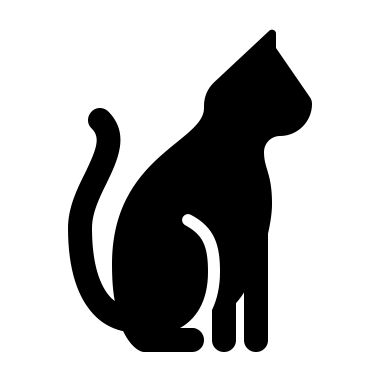 這就稱為聲子 phonon：量子彈簧的激發態！
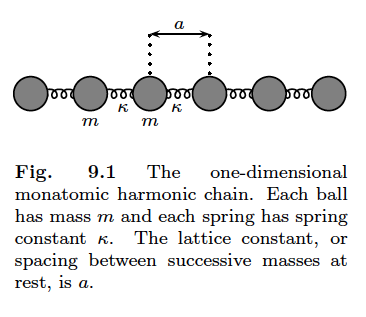 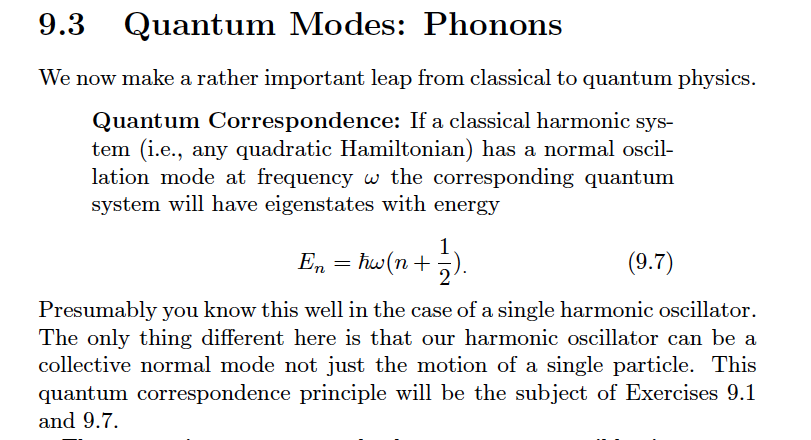 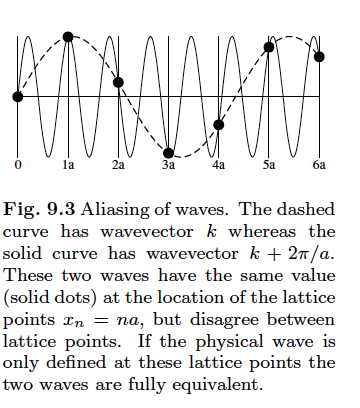 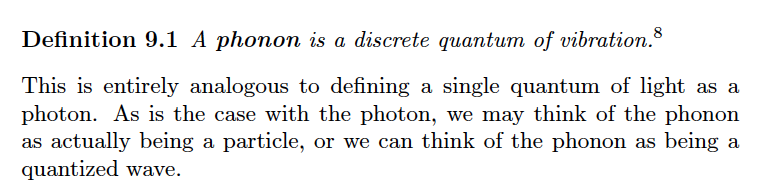 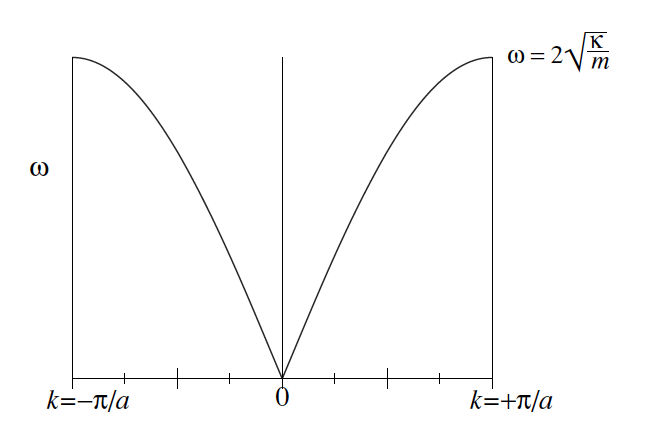 電子碰撞晶體中的原子鏈
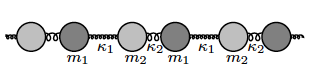 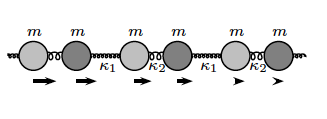 等同
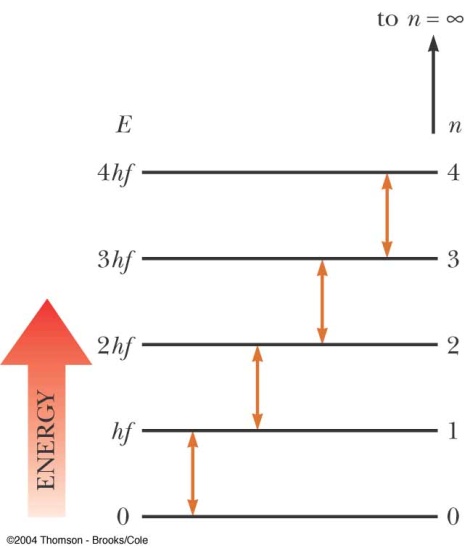 等同
聲子好像一個基本粒子！
量子彈簧不是彈簧，而是可以產生、可以消滅的粒子的系統。
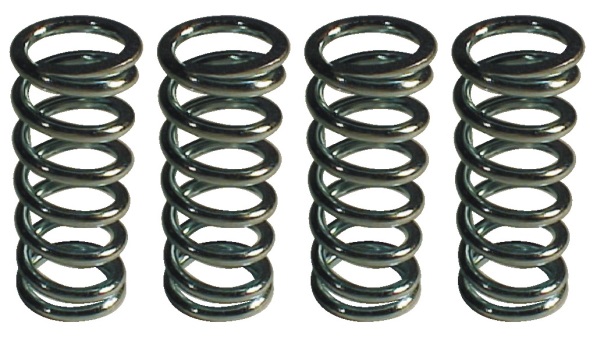 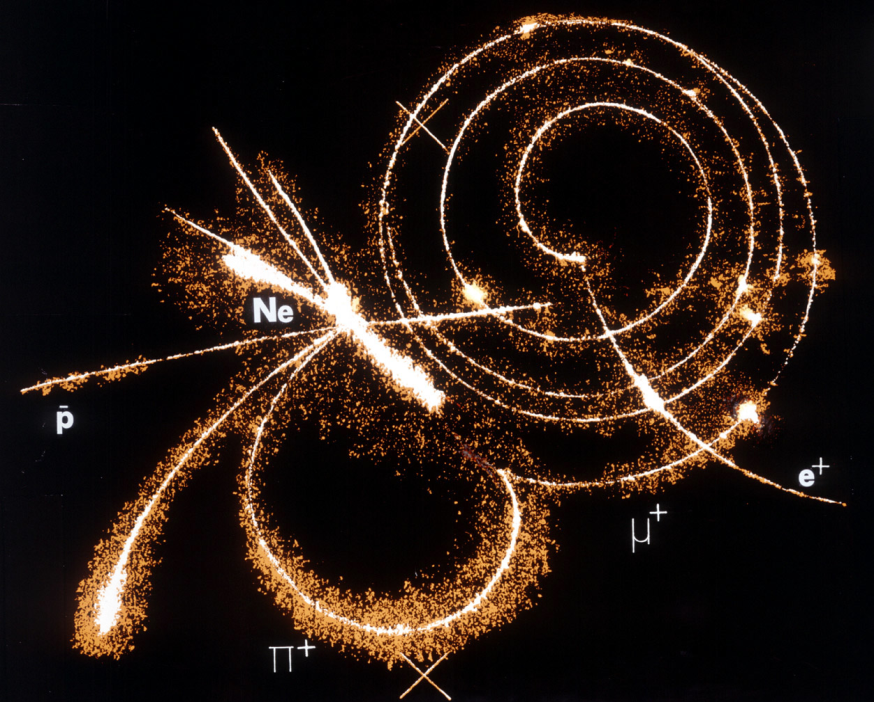 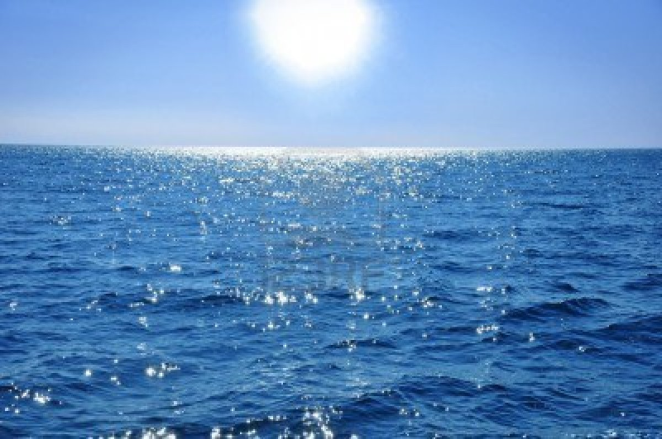 那基本粒子如電子，可不可能看成聲子呢？
基本粒子如電子，可不可能看成是量子彈簧的激發態呢？
當然這時的彈簧就不能是原子的晶格。
但我們早已熟悉、真空中場的擾動，也可看成一個一個的彈簧的組合！
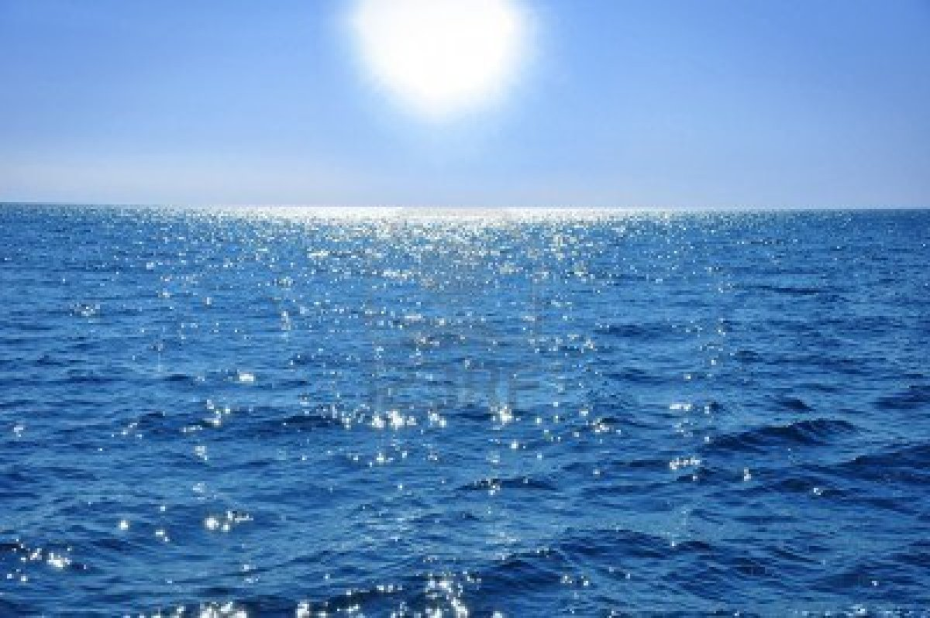 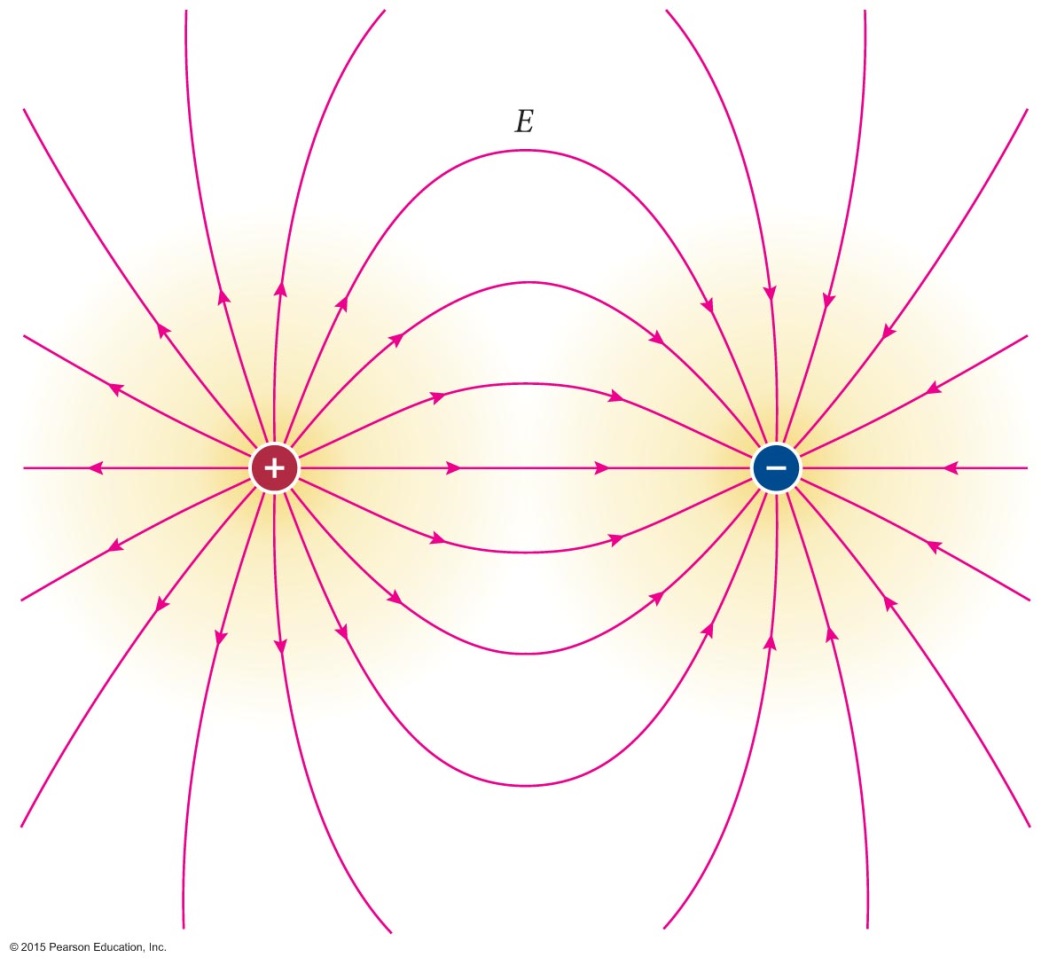 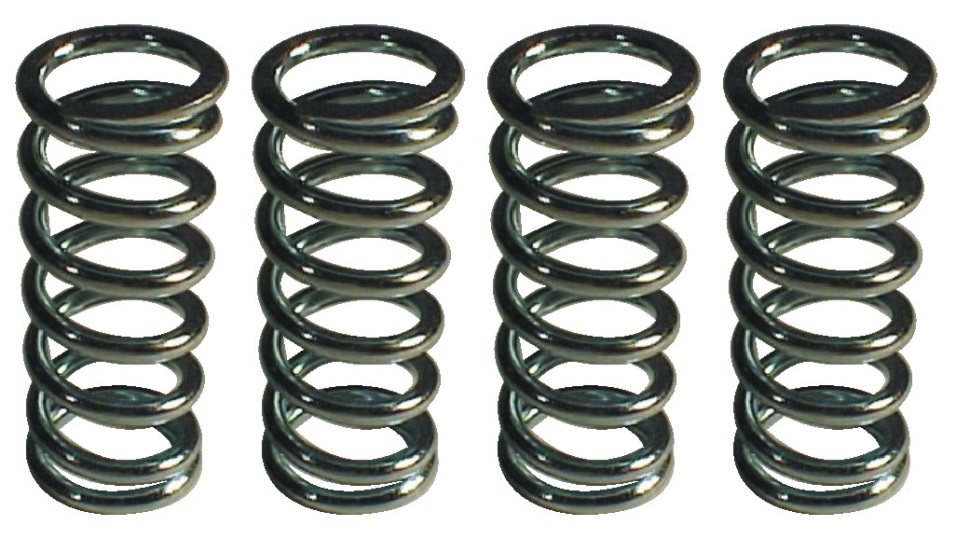 如果場也量子化了，這就稱為量子場，激發態就會是一個個基本粒子。
每一個基本粒子都對應一個量子場
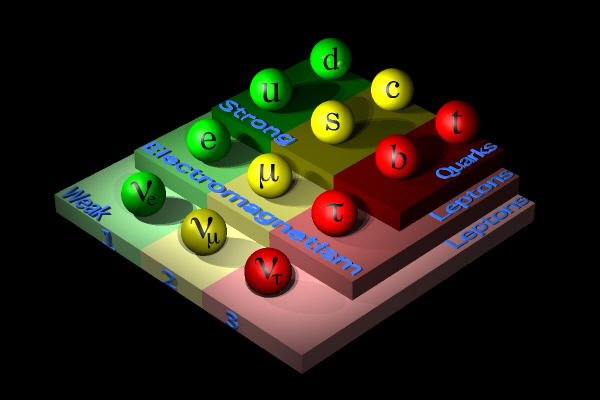 電子
電子場
描述可產生可消滅的粒子的理論：量子場論！
我們的宇宙是由彈簧組成的
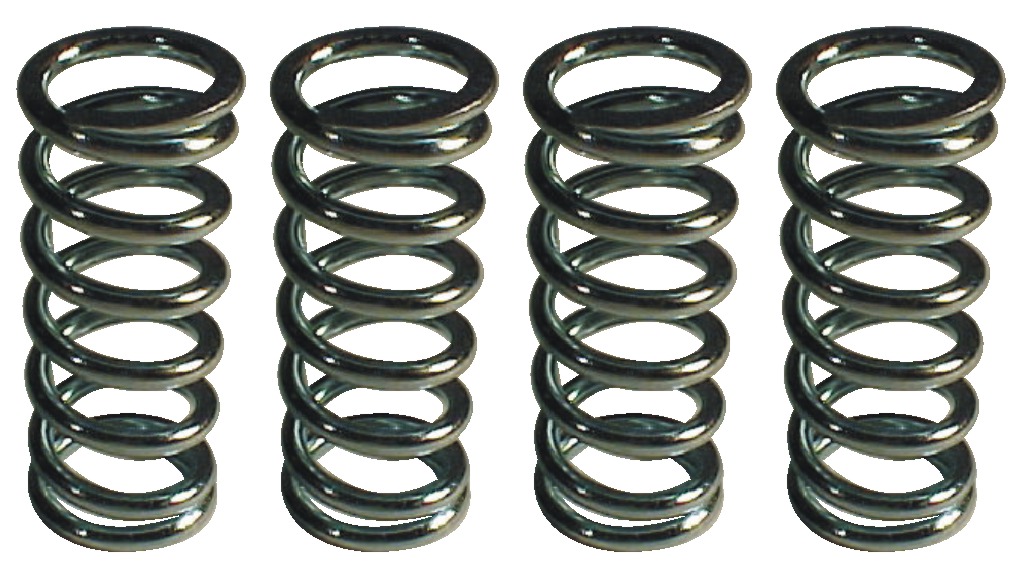 Delta Potential
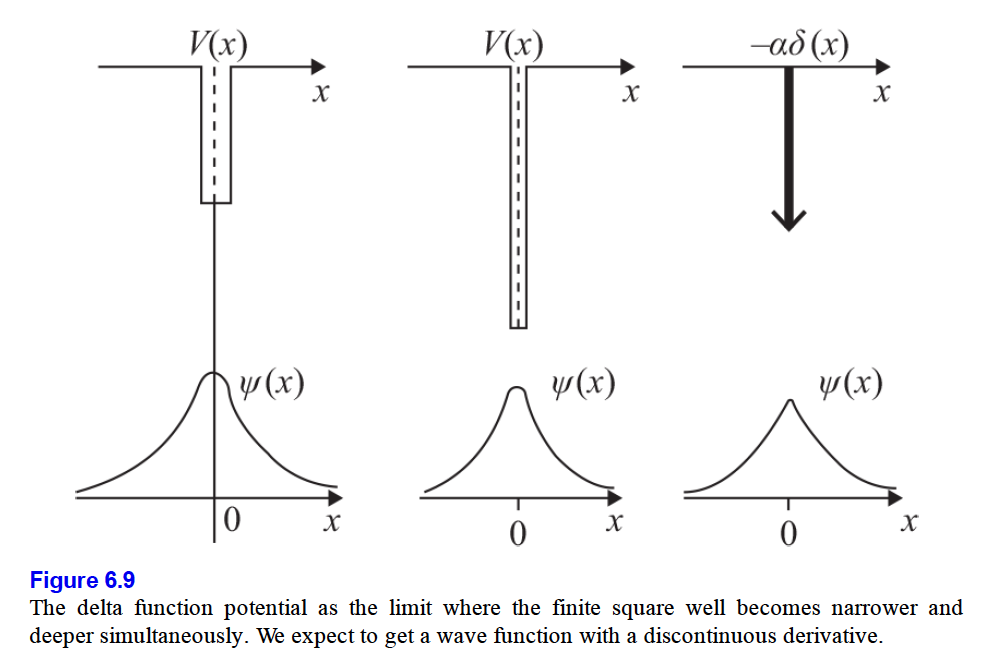 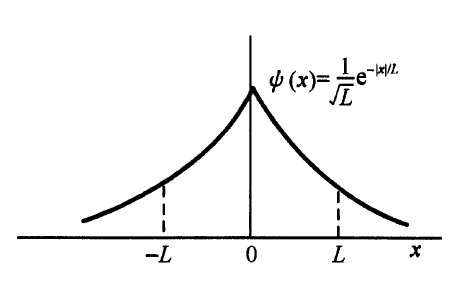 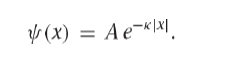 Periodic Potential
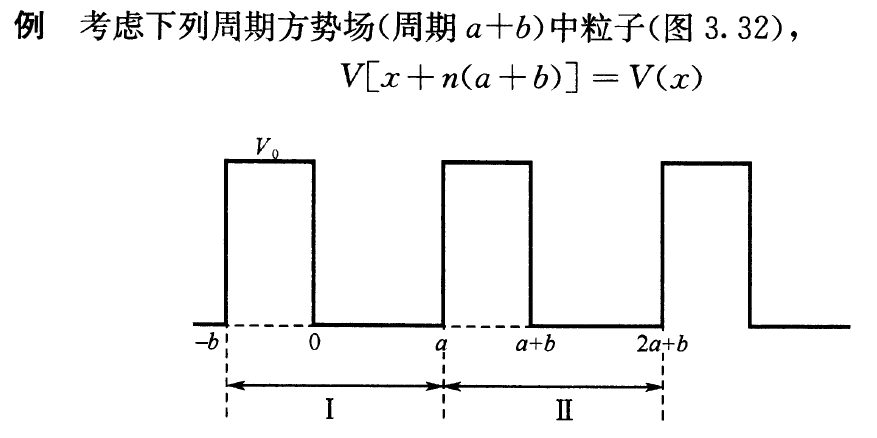 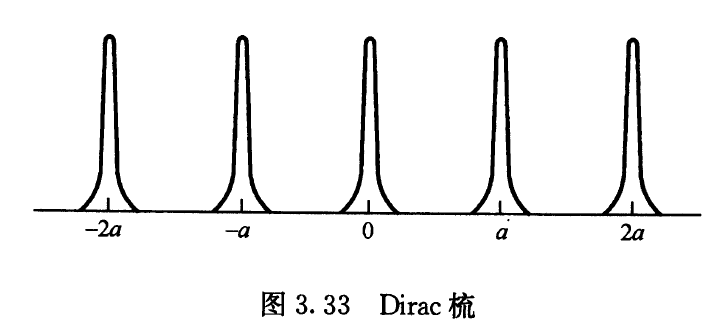